Towards a more resilient Europe post-coronavirus: options to enhance the EU's resilience to structural risks [Study] (c:amaz:14753)
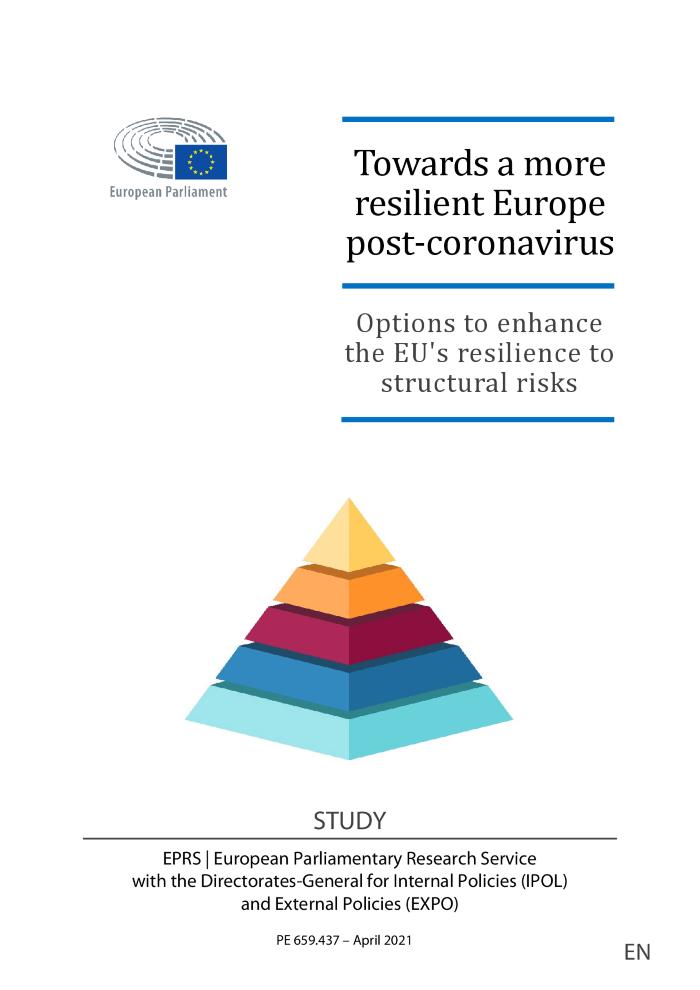 The coronavirus crisis has underlined the need for the European Union (EU) to devote greater efforts to anticipatory governance, and to attempt to strengthen its resilience in the face of risks from both foreseeable and unforeseeable events. This paper builds further on an initial 'mapping' in mid-2020 of some 66 potential structural risks which could confront Europe over the coming decade, and a second paper last autumn which looked at the EU's capabilities to address 33 of those risks assessed as being more significant or likely, and at the various gaps in policy and instruments at the Union's disposal. Delving deeper in 25 specific areas, this new paper identifies priorities for building greater resilience within the Union system, drawing on the European Parliament's own resolutions and proposals made by other EU institutions, as well as by outside experts and stakeholders. In the process, it highlights some of the key constraints that will need to be addressed if strengthened resilience is to be achieved, as well as the opportunities that follow from such an approach.
Stratégie de l'UE sur les droits de l'enfant [Communication de la Commission au Parlement européen, au Conseil, au Comité économique et social européen et au Comité des régions] (c:amaz:14665)
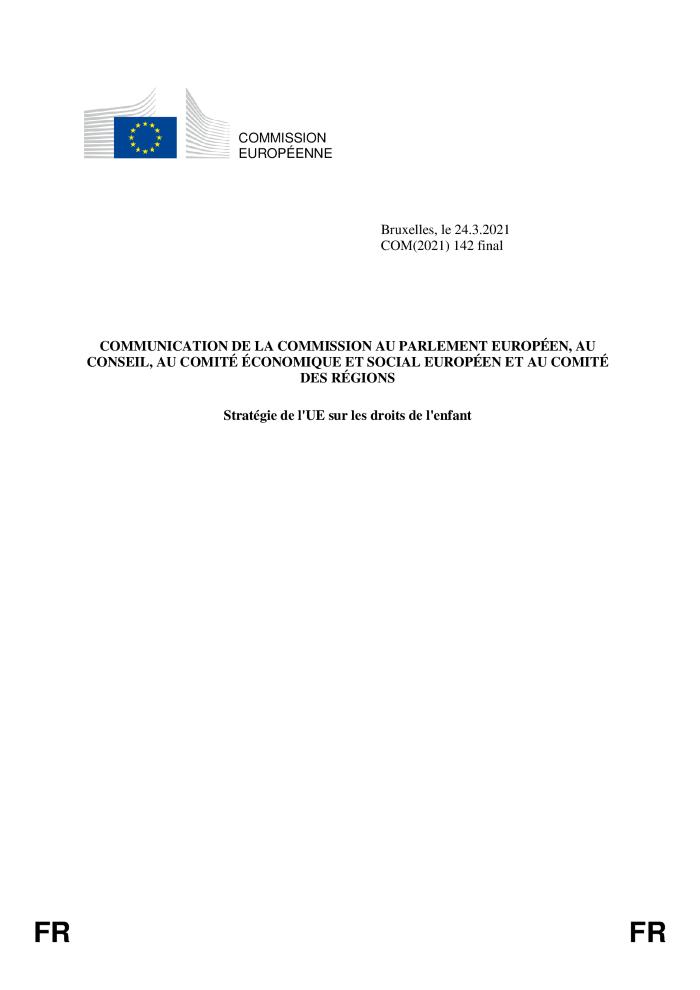 La Commission proposera des textes législatifs visant à lutter contre la violence à caractère sexiste et domestique et formulera des recommandations pour prévenir les pratiques préjudiciables envers des femmes et des filles. Les États membres sont invités à mettre en place et améliorer des systèmes intégrés de protection de l'enfance, ainsi qu'à renforcer leur réponse à la violence dans les écoles et à adopter une législation nationale visant à bannir à jamais les châtiments corporels dans tous les contextes.

[Source site web: belgium.representation.ec.europa.eu/actualites/la-commission-propose-des-mesures-pour-faire-respecter-les-droits-de-lenfant-et-soutenir_fr]
EU-strategie voor de rechten van het kind [Mededeling van de Commissie aan het Europees Parlement, de Raad, het Europees Economisch en Sociaal Comité en het Comité van de Regio's] (c:amaz:14664)
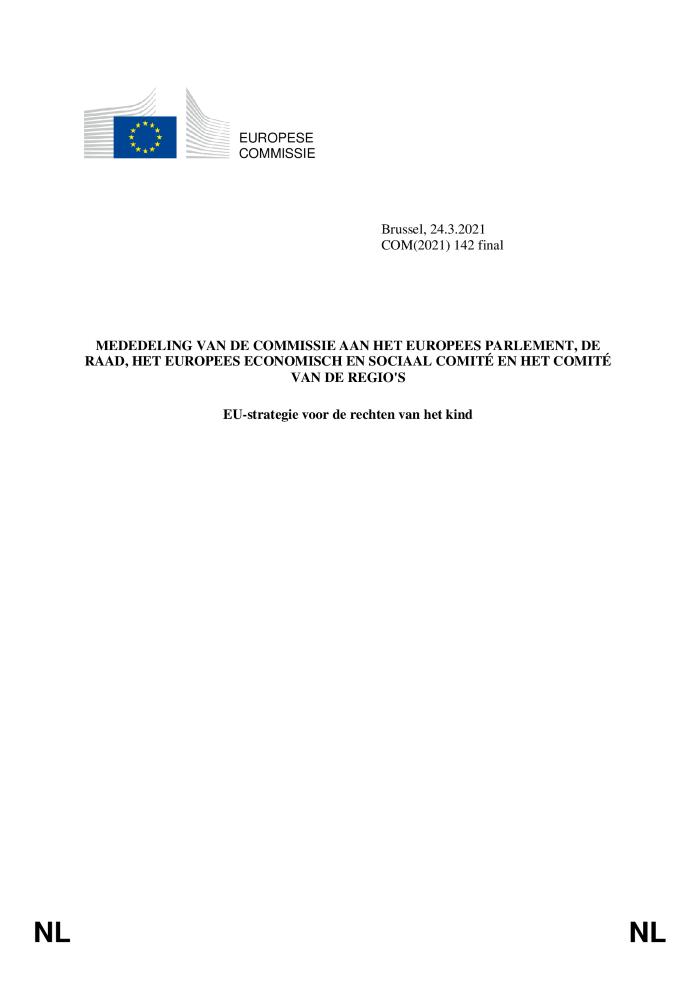 De Commissie zal wetgeving voorstellen om gendergerelateerd en huiselijk geweld te bestrijden, en met aanbevelingen komen om schadelijke praktijken tegen vrouwen en meisjes te voorkomen. Aan de lidstaten vraagt de Commissie onder meer om geïntegreerde kinderbeschermingssystemen op te zetten en te verbeteren en te zorgen voor een krachtiger respons op geweld op scholen.

[Bron: website: belgium.representation.ec.europa.eu/actualites/la-commission-propose-des-mesures-pour-faire-respecter-les-droits-de-lenfant-et-soutenir_nl]
Global gender gap report 2021: insight report 2021 (c:amaz:14618)
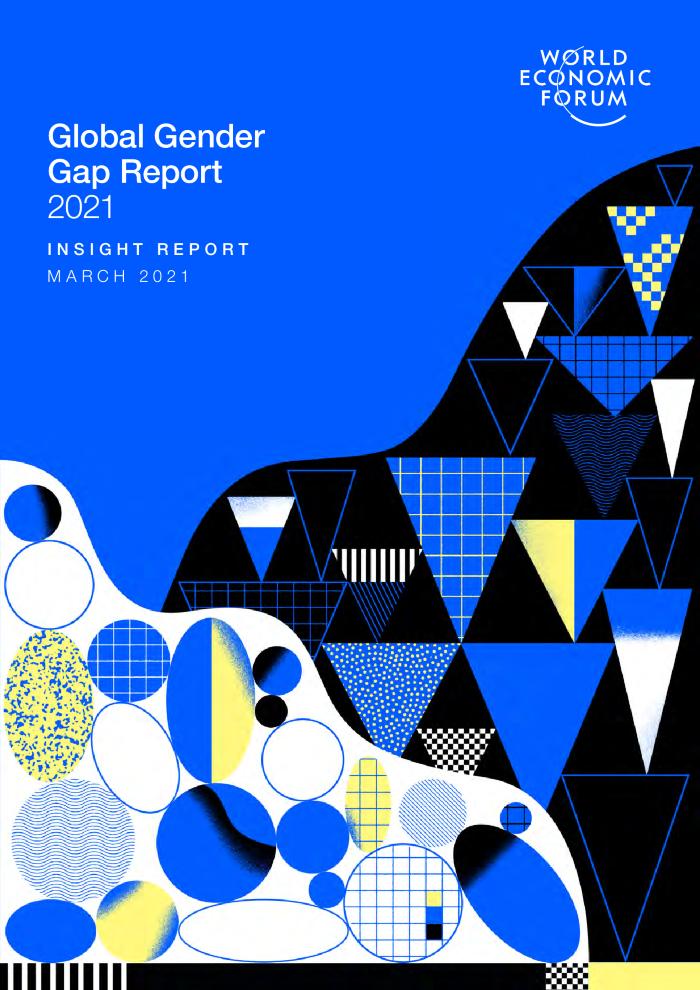 Another generation of women will have to wait for gender parity, according to the World Economic Forums Global Gender Gap Report 2021. As the impact of the COVID-19 pandemic continues to be felt, closing the global gender gap has increased by a generation from 99.5 years to 135.6 years.
Covid-19: the need for a gendered response [Briefing] (c:amaz:14513)
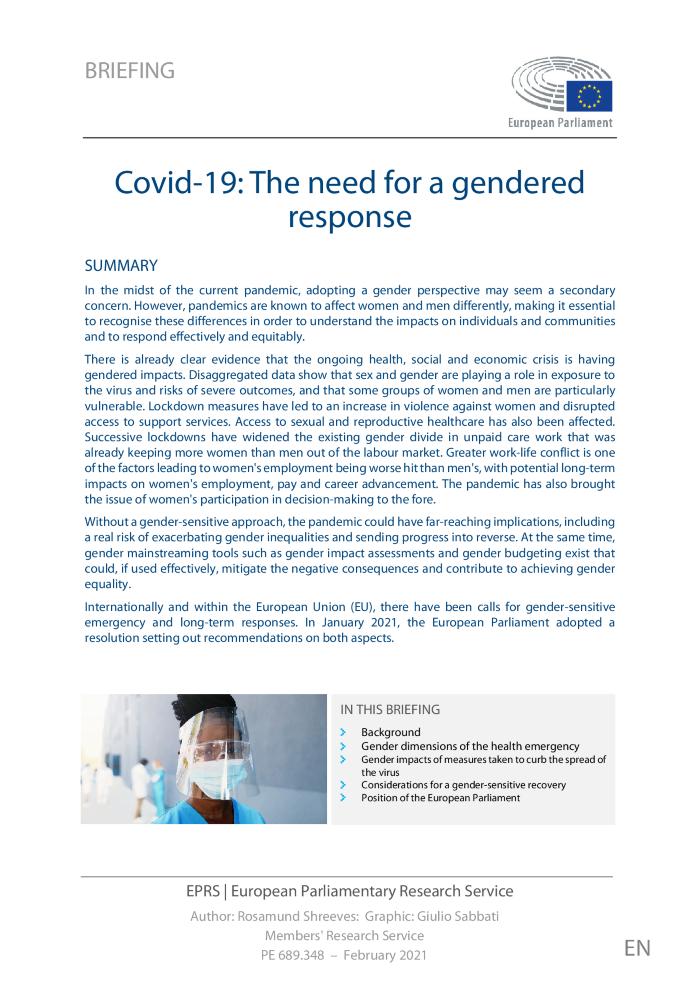 In the midst of the current pandemic, adopting a gender perspective may seem a secondary concern. However, pandemics are known to affect women and men differently, making it essential to recognise these differences in order to understand the impacts on individuals and communities and to respond effectively and equitably. There is already clear evidence that the ongoing health, social and economic crisis is having gendered impacts. Disaggregated data show that sex and gender are playing a role in exposure to the virus and risks of severe outcomes, and that some groups of women and men are particularly vulnerable. Lockdown measures have led to an increase in violence against women and disrupted access to support services. Access to sexual and reproductive healthcare has also been affected. Successive lockdowns have widened the existing gender divide in unpaid care work that was already keeping more women than men out of the labour market. Greater work-life conflict is one of the factors leading to women's employment being worse hit than men's, with potential long-term impacts on women's employment, pay and career advancement. The pandemic has also brought the issue of women's participation in decision-making to the fore. Without a gender-sensitive approach, the pandemic could have far-reaching implications, including a real risk of exacerbating gender inequalities and sending progress into reverse. At the same time, gender mainstreaming tools such as gender impact assessments and gender budgeting exist that could, if used effectively, mitigate the negative consequences and contribute to achieving gender equality. Internationally and within the European Union (EU), there have been calls for gender-sensitive emergency and long-term responses. In January 2021, the European Parliament adopted a resolution setting out recommendations on both aspects. 

[Source: Introduction]
Notes de politique générale. Égalité des genres, égalité des chances et diversité [Doc 55 (1580/022] (c:amaz:14644)
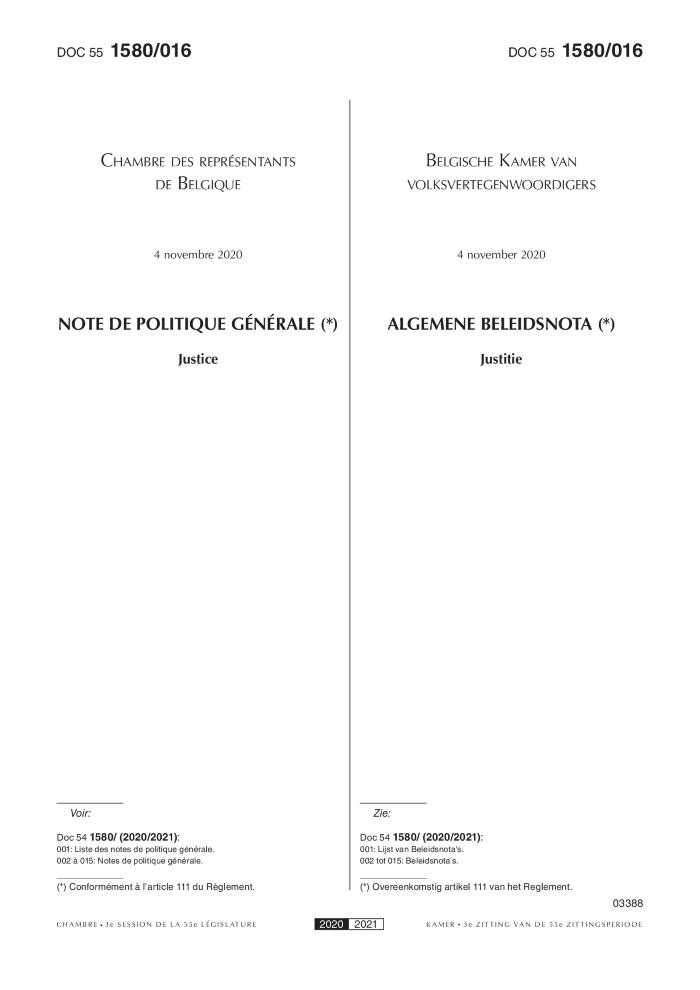 Le Gouvernement mènera une politique active en matière d'égalité des genres et une politique volontariste qui s'attaquera aux déséquilibres structurels et historiques.

[Source: site web: www.dekamer.be/kvvcr/showpage.cfm?section=/pri/budget&language=fr&rightmenu=right_pri&story=2021-notes.xml]
Algemene beleidsnota. Gendergelijkheid, gelijke kansen en diversiteit [Doc 55 (1580/022] (c:amaz:14642)
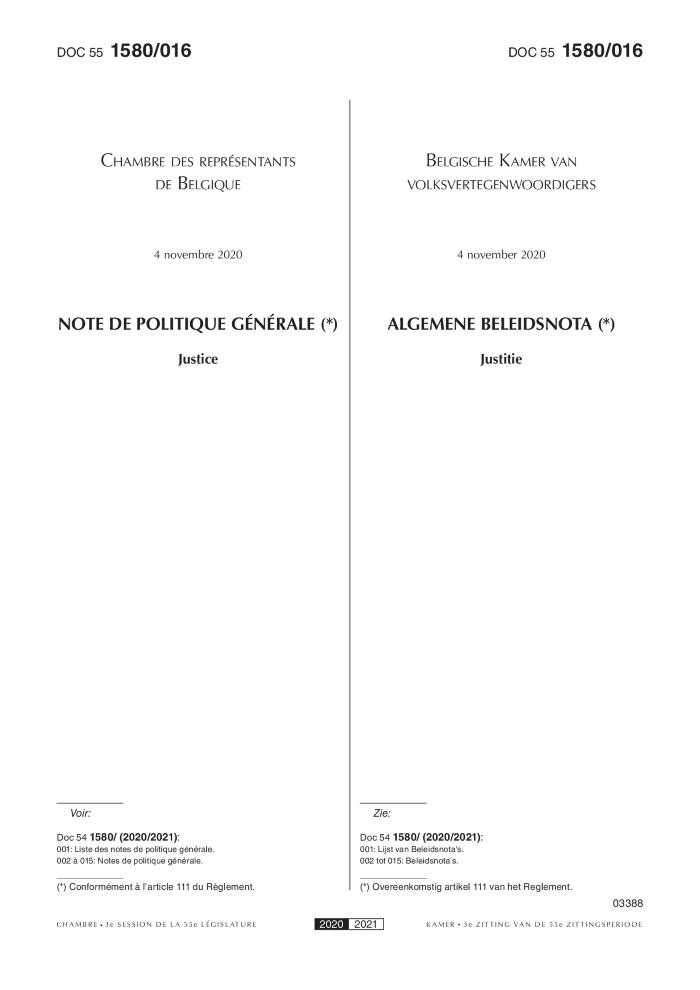 De Regering zal een actieve genderpolitiek voeren en een voluntaristisch genderbeleid dat structurele en historische onevenwichten aanpakt.

[Bron: website: www.dekamer.be/kvvcr/showpage.cfm?section=/pri/budget&language=nl&rightmenu=right_pri&story=2021-notes.xml]
ZOOM : une technologie saine à dimension humaine [Résumé] (c:amaz:14565)
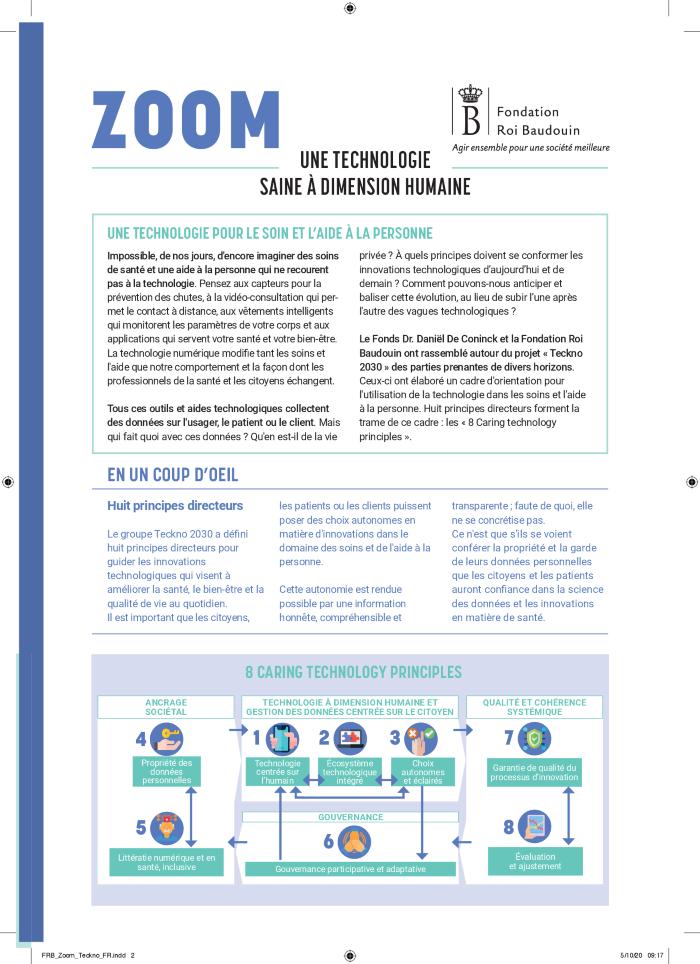 Impossible, de nos jours, d'encore imaginer des soins de santé et une aide à la personne qui ne recourent pas à la technologie. Pensez aux capteurs pour la prévention des chutes, à la vidéo-consultation qui permet le contact à distance, aux vêtements intelligents qui monitorent les paramètres de votre corps et aux applications qui servent votre santé et votre bien-être. La technologie numérique modifie tant les soins et l'aide que notre comportement et la façon dont les professionnels de la santé et les citoyens échangent. Tous ces outils et aides technologiques collectent des données sur l'usager, le patient ou le client. Mais qui fait quoi avec ces données ? Qu'en est-il de la vie privée ? À quels principes doivent se conformer les innovations technologiques daujourdhui et de demain ? Comment pouvons-nous anticiper et baliser cette évolution, au lieu de subir lune après l'autre des vagues technologiques ? Le Fonds Dr. Daniël De Coninck et la Fondation Roi Baudouin ont rassemblé autour du projet « Teckno 2030 » des parties prenantes de divers horizons. Ceux-ci ont élaboré un cadre d'orientation pour l'utilisation de la technologie dans les soins et l'aide à la personne. Huit principes directeurs forment la trame de ce cadre : les « 8 Caring technology principles ».
Une technologie saine pour des soins à dimension humaine. Teckno 2030 : le rôle de la technologie dans l'amélioration de la qualité de vie liée à la santé des citoyens dans leur vie quotidienne (c:amaz:14564)
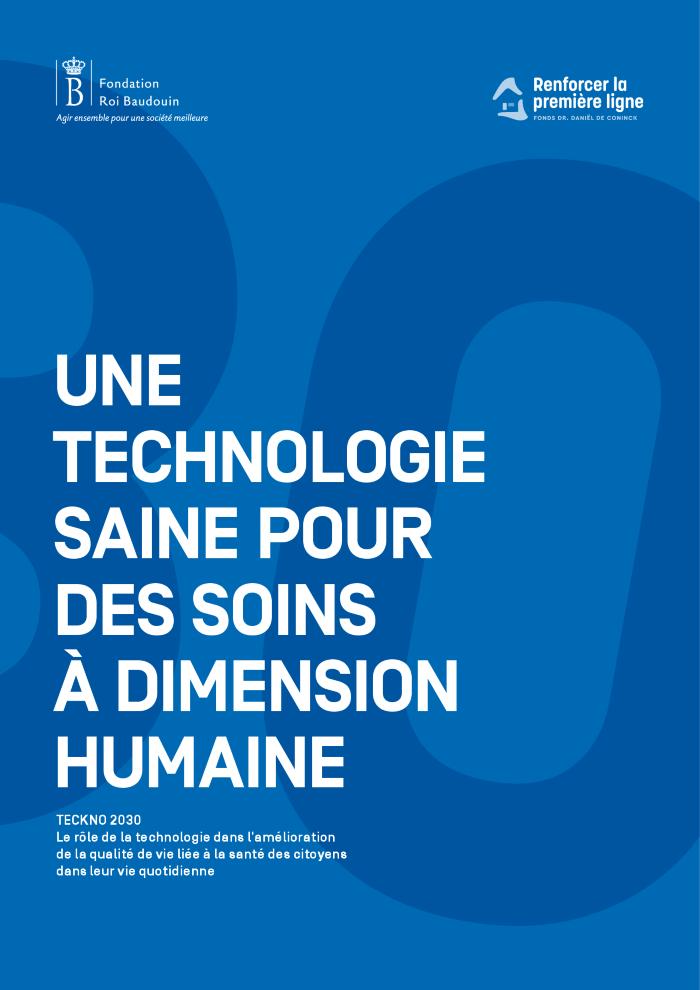 Quel rôle souhaitons-nous accorder à la technologie dans le maintien de notre qualité de vie liée à la santé ? À quoi les innovations technologiques doivent-elles répondre, aujourd'hui et à l'avenir ? Comment traitons-nous les données personnelles et de santé ? Comment pouvons-nous anticiper plutôt que subir ? Pour y réfléchir, le Fonds Dr. Daniël De Coninck, géré par la Fondation Roi Baudouin, a réuni un groupe de développeurs de technologies de santé, de chercheurs, de professionnels des soins et de représentants d'associations de patients et d'aidants proches. Ensemble, ils ont discuté d'un cadre inspirant, qui trace la voie pour stimuler des innovations technologiques dans la sphère de la santé et des soins. En explorant le futur, ils ont fait émerger huit principes directeurs. Un ensemble bien réfléchi de principes qui peuvent guider diverses formes d'innovations technologiques visant à améliorer la santé, la qualité de vie, les soins et le soutien des personnes. Cette publication vous présente ces 8 principes pour une technologie saine à dimension humaine (caring technology) et les scénarios du futur. [Source : https://www.kbs-frb.be/fr/Activities/Publications/2020/20200924PP]
ZOOM: zorgvuldige technologie. Teckno 2030 : de rol van technologie voor een betere gezondheidsgerelateerde levenskwaliteit van personen in hun dagelijks leven [Samenvatting] (c:amaz:14561)
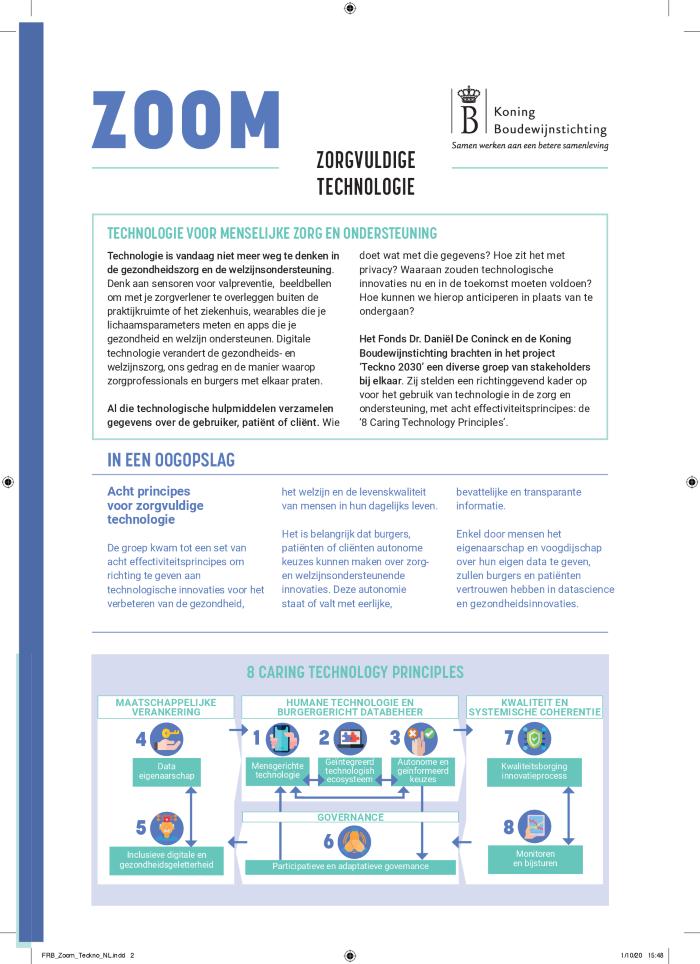 Welke rol willen we toekennen aan technologie om onze gezondheidsgerelateerde levenskwaliteit op peil te houden? Waaraan moeten technologische innovaties nu en in de toekomst voldoen? Hoe gaan we om met persoons- en gezondheidsdata? Hoe kunnen we anticiperen in plaats van te ondergaan? Om hierover na te denken bracht het Fonds Dr. Daniël De Coninck, beheerd door de Koning Boudewijnstichting, een groep van zorgtech-ontwikkelaars, onderzoekers, zorgverleners en vertegenwoordigers van patiënten- en mantelzorgverenigingen samen. Ze beraadden zich over een inspirerend en richtinggevend kader om nieuwe technologische innovaties op vlak gezondheid, zorg en ondersteuning aan te sturen. Via toekomstverkenning kwamen ze tot acht leidende principes. Een weloverwogen set van acht principes die richting geeft aan verschillende vormen van technologische innovaties die het verbeteren van gezondheid, levenskwaliteit, zorg en ondersteuning tot doel hebben. Meer over de 8 Caring Technology Principles en de achterliggende toekomstscenarios vindt u terug in deze publicatie. [Bron: https://www.kbs-frb.be/nl/Activities/Publications/2020/20200924PP]
Zorgvuldige technologie. Teckno 2030 : de rol van technologie voor een betere gezondheidsgerelateerde levenskwaliteit van personen in hun dagelijks leven (c:amaz:14560)
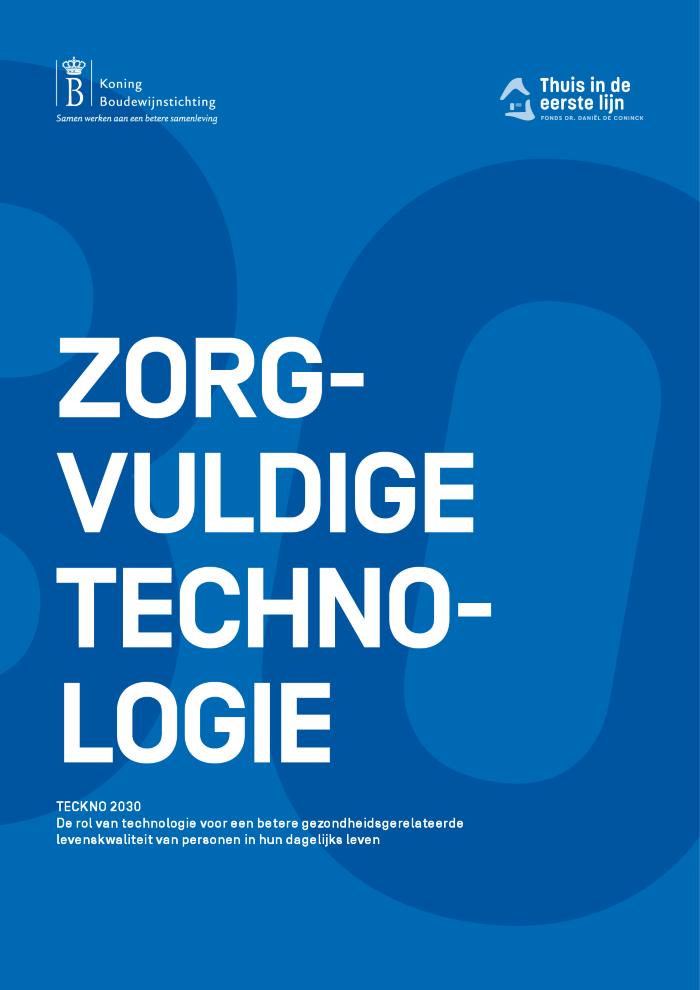 Welke rol willen we toekennen aan technologie om onze gezondheidsgerelateerde levenskwaliteit op peil te houden? Waaraan moeten technologische innovaties nu en in de toekomst voldoen? Hoe gaan we om met persoons- en gezondheidsdata? Hoe kunnen we anticiperen in plaats van te ondergaan? Om hierover na te denken bracht het Fonds Dr. Daniël De Coninck, beheerd door de Koning Boudewijnstichting, een groep van zorgtech-ontwikkelaars, onderzoekers, zorgverleners en vertegenwoordigers van patiënten- en mantelzorgverenigingen samen. Ze beraadden zich over een inspirerend en richtinggevend kader om nieuwe technologische innovaties op vlak gezondheid, zorg en ondersteuning aan te sturen. Via toekomstverkenning kwamen ze tot acht leidende principes. Een weloverwogen set van acht principes die richting geeft aan verschillende vormen van technologische innovaties die het verbeteren van gezondheid, levenskwaliteit, zorg en ondersteuning tot doel hebben. Meer over de 8 Caring Technology Principles en de achterliggende toekomstscenarios vindt u terug in deze publicatie. [Bron: https://www.kbs-frb.be/nl/Activities/Publications/2020/20200924PP]
Teleworking in the context of the Covid-19 Crisis [Sustainability. Special issue] (c:amaz:14540)
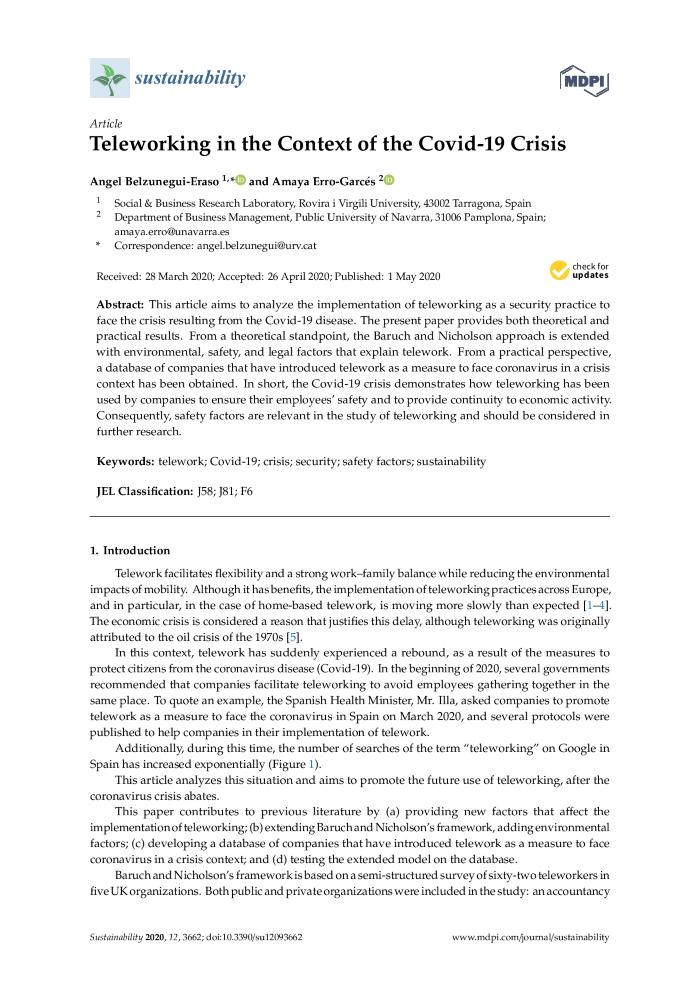 This article aims to analyze the implementation of teleworking as a security practice to face the crisis resulting from the Covid-19 disease. The present paper provides both theoretical and practical results. From a theoretical standpoint, the Baruch and Nicholson approach is extended with environmental, safety, and legal factors that explain telework. From a practical perspective, a database of companies that have introduced telework as a measure to face coronavirus in a crisis context has been obtained. In short, the Covid-19 crisis demonstrates how teleworking has been used by companies to ensure their employees safety and to provide continuity to economic activity. Consequently, safety factors are relevant in the study of teleworking and should be considered in further research. [Source: https://www.mdpi.com/2071-1050/12/9/3662/htm]
Indice d'égalité de genre 2020 : Belgique (c:amaz:14536)
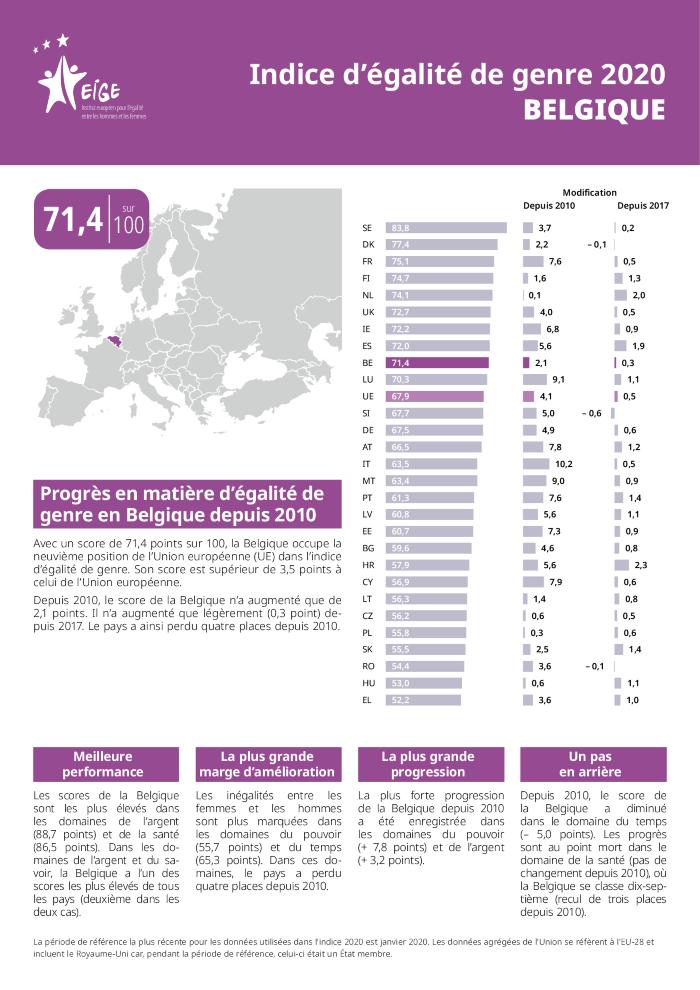 Gender Equality Index 2020: Belgium (c:amaz:14535)
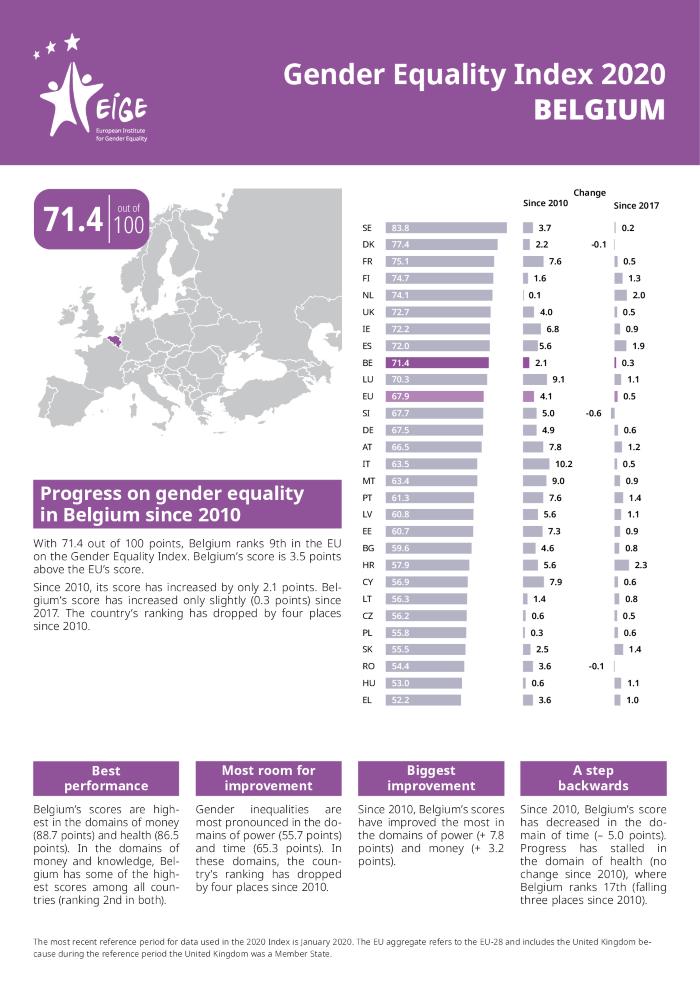 Gendergelijkheidsindex 2020: België (c:amaz:14534)
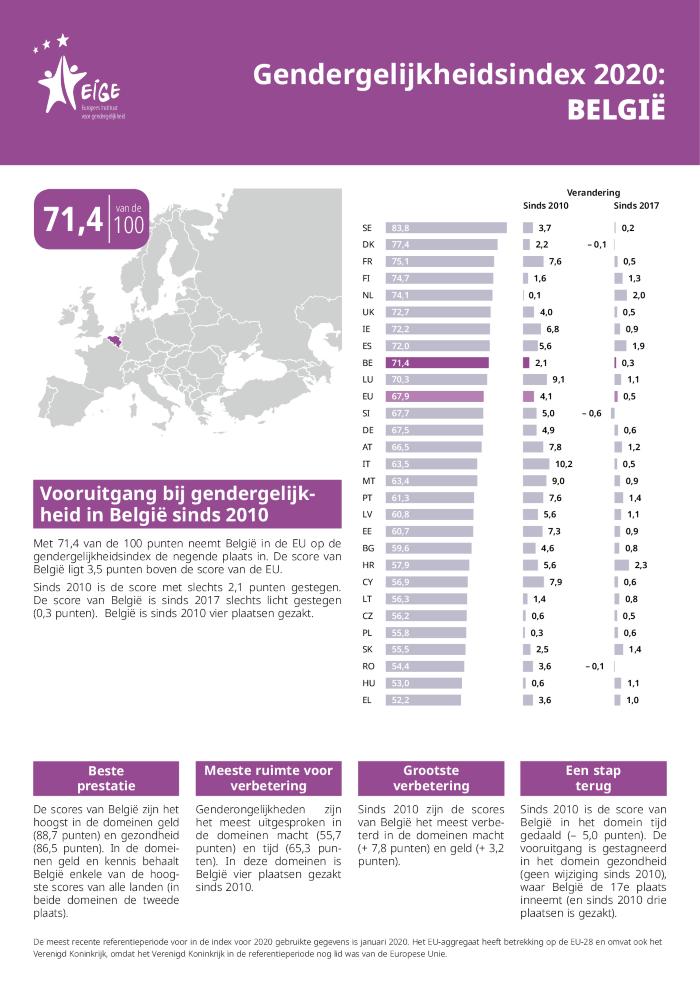 Recommandation pour une Europe juste et égalitaire : reconstruire nos sociétés après le Covid-19 [Une recommandation d'Equinet] (c:amaz:14482)
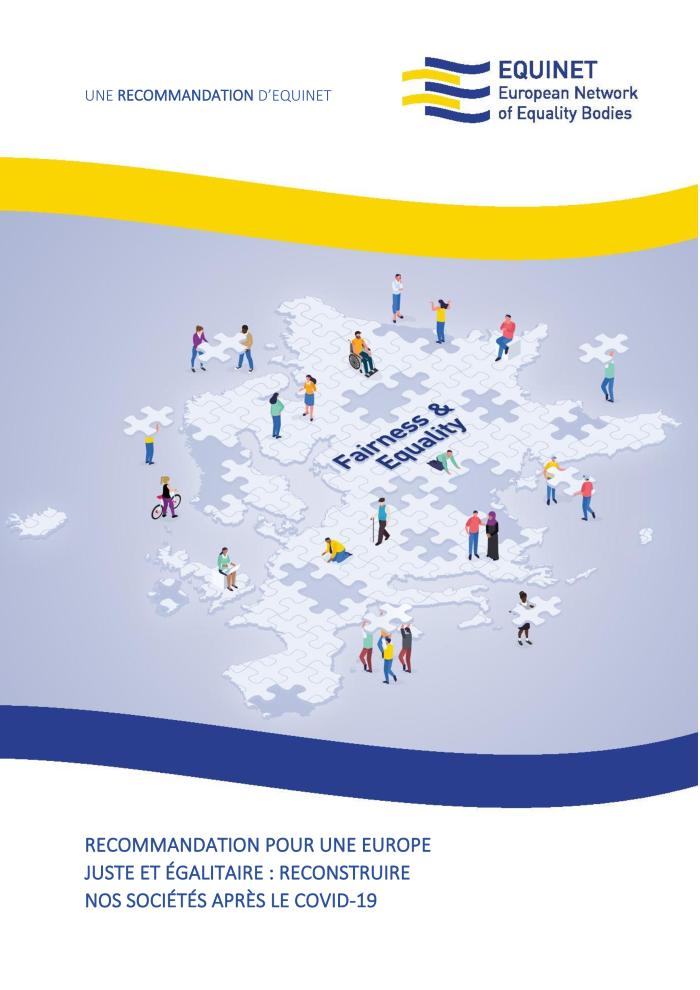 The public health crisis triggered by COVID-19 and the measures taken by governments to tackle it are not neutral. They affect some in Europe more than others, with disproportionately negative effects on certain groups, often already in a disadvantaged socio-economic position and at risk of discrimination. Equality is one of the shared founding values and principles of Europe. Equality benefits everyone and must be part of the solution in our response to the fallout of COVID-19. The current pandemic provides us with an opportunity to rebuild a fair, equal and resilient society by making sure we leave no one behind as we move forward from this crisis period. For this reason, Equinet has produced the Recommendation for a fair and equal Europe: Rebuilding our societies after COVID-19 to use as a minimum standard based on laws and common European values in the measures to be taken following this pandemic. 

[Source: website: https://equineteurope.org/2020/11-recommendations-for-a-fair-and-equal-europe-rebuilding-our-societies-after-covid-19/]
Recommendation for a fair and equal Europe: Rebuilding our societies after COVID-19 [An Equinet Recommendation] (c:amaz:14481)
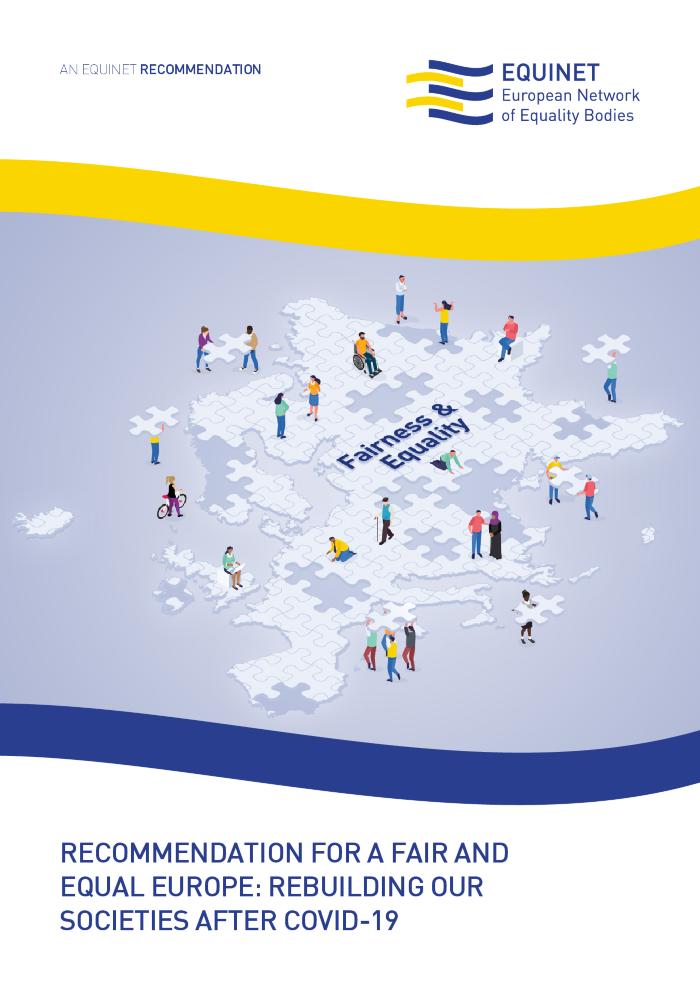 The public health crisis triggered by COVID-19 and the measures taken by governments to tackle it are not neutral. They affect some in Europe more than others, with disproportionately negative effects on certain groups, often already in a disadvantaged socio-economic position and at risk of discrimination. Equality is one of the shared founding values and principles of Europe. Equality benefits everyone and must be part of the solution in our response to the fallout of COVID-19. The current pandemic provides us with an opportunity to rebuild a fair, equal and resilient society by making sure we leave no one behind as we move forward from this crisis period. For this reason, Equinet has produced the Recommendation for a fair and equal Europe: Rebuilding our societies after COVID-19 to use as a minimum standard based on laws and common European values in the measures to be taken following this pandemic. 

[Source: website: https://equineteurope.org/2020/11-recommendations-for-a-fair-and-equal-europe-rebuilding-our-societies-after-covid-19/]
Health : Gender-sensitive infrastructure [Gender mainstreaming] (c:amaz:14454)
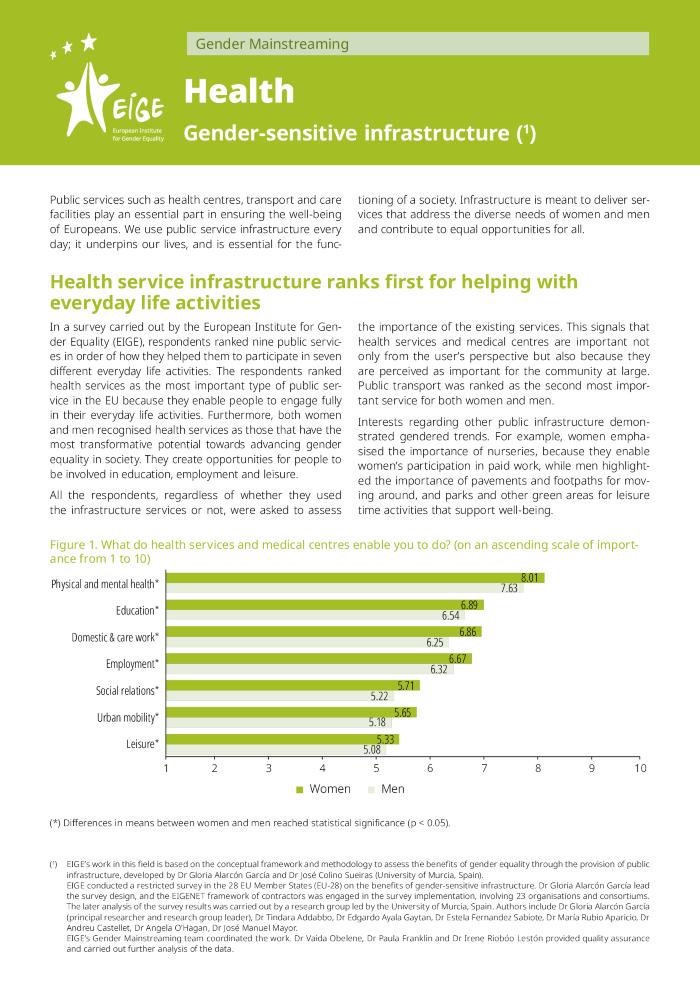 The impact of sex and gender in the COVID-19 pandemic (c:amaz:14340)
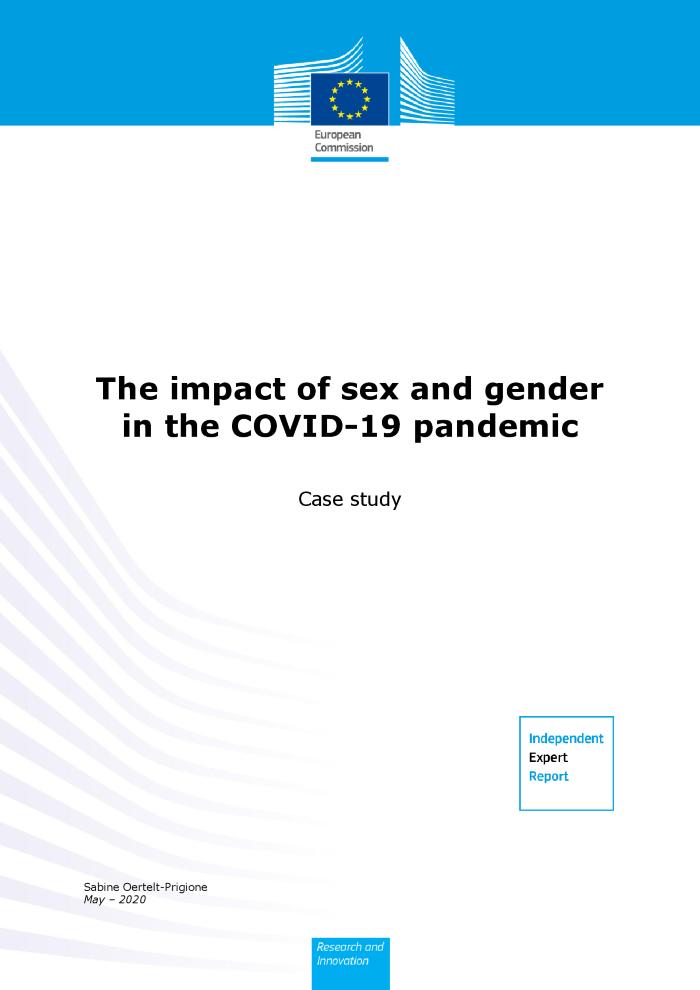 This case study, developed by the European Commissions H2020 Expert Group to update and expand "Gendered Innovations/ Innovation through Gender", examines the impact of sex and gender in the current COVID-19 pandemic, looking more particularly at such key issues as sex differences in immune responses, dosing and sex-specific side effects of vaccines and therapeutics, gender-specific risk factors (e.g. for healthcare workers and caregivers), gender-sensitive prevention campaigns, as well as the gender-specific socioeconomic burden of public safety measures. Although infectious diseases can affect everyone, sex and gender can significantly impact immune responses and the course of the disease in the human body. Importantly, the biological impacts of the pandemic intersect with broader social and systemic challenges, such as limited healthcare, and economic and logistic resources. In the case of COVID-19, current worldwide statistics show more men than women dying of acute infection, while women are projected to suffer more than men from the health, economic and social consequences of the pandemic in the long term. Innovative solutions beyond health, such as economic re-entry strategies, product development and AI solutions also need to consider sex and gender. 

[Source: website: op.europa.eu/nl/publication-detail/-/publication/4f419ffb-a0ca-11ea-9d2d-01aa75ed71a1/language-en/format-PDF/source-156522844]
Plan santé Bruxellois: grandir et vivre en bonne santé à Bruxelles (c:amaz:14637)
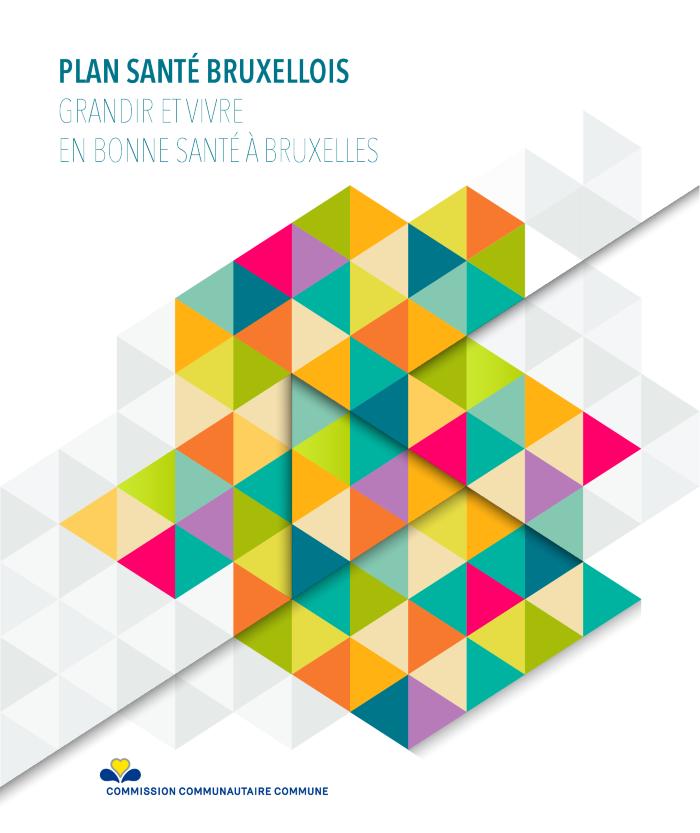 Le Plan Santé Bruxellois donne une vision globale pour la politique de santé à Bruxelles et se concrétise au travers de 44 mesures, construites sur la base des besoins et problématiques rencontrées par les Bruxellois. Pour diminuer les inégalités en santé, il est impératif d'investir dans la prévention autour de la grossesse, de la naissance et de la petite enfance, là où s'installent les prémices des inégalités sociales en santé. Une étude de l'ONE de 2009 montre par exemple un lien significatif entre dune part le niveau d'étude de la mère et d'autre part certains problèmes de santé et le développement du langage chez l'enfant. Une des mesures fortes de ce plan devrait être la création de réseaux entre les différents acteurs de la santé maternelle et infantile, de manière à offrir une approche globale, intégrée et accessible pour les femmes les plus vulnérables. Les premiers objectifs opérationnels pourraient être que chaque femme bruxelloise enceinte puisse bénéficier dune consultation prénatale au cours du premier trimestre de sa grossesse et que les enfants de moins d'un an bénéficient d'un suivi préventif médical adapté. Dans un premier temps, la Commission communautaire commune souhaite soutenir des acteurs qui offrent dès aujourd'hui un accès aux femmes enceintes les plus vulnérables et à leurs enfants. La Commission communautaire commune poursuit son travail d'analyse des indicateurs de mortalité et de morbidité des mères et des enfants au travers, des études de l'Observatoire de la Santé et du Social et des rapports du Centre d'épidémiologie périnatale (CEpiP).

[Source site web: www.ccc-ggc.brussels/fr/news/plan-sante-bruxellois-grandir-et-vivre-en-bonne-sante-bruxelles]
Brussels gezondheidsplan: opgroeien en leven in goede gezondheid in Brussel (c:amaz:14636)
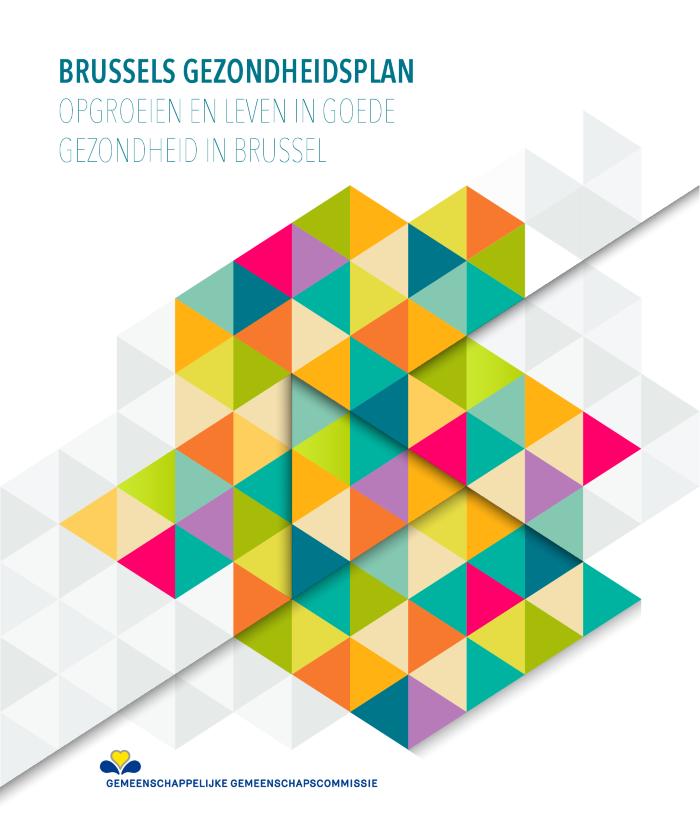 Het Brusselse Gezondheidsplan tekent een visie uit voor het Brusselse gezondheidsbeleid en presenteert 44 concrete maatregelen die, op basis van alle verzamelde informatie omtrent de Brusselse behoeften en problematieken, deze visie concretiseren. Om de gezondheidsongelijkheden te verminderen moet geïnvesteerd worden in preventiemaatregelen rond zwangerschap, geboorte en vroegste kinderjaren, dé periode waarin de eerste zaadjes van de sociale gezondheidsongelijkheden worden geplant. Een van de kernmaatregelen van dat plan zou de oprichting van netwerken moeten zijn tussen de verschillende actoren in de gezondheidszorg voor moeder en kind om een globale, geïntegreerde en ook voor de meest kwetsbare vrouwen toegankelijke benadering te kunnen aanbieden. De eerste operationele doelstellingen zouden kunnen zijn dat alle zwangere Brusselse vrouwen in het eerste kwartaal van hun zwangerschap een prenataal consult krijgen en dat de kinderen van minder dan een jaar oud een aangepaste preventieve medische follow-up krijgen. De Gemeenschappelijke Gemeenschapscommissie wil in eerste instantie de actoren ondersteunen die nu al een toegang tot zorg aanbieden voor de meest kwetsbare vrouwen en hun kinderen. De Gemeenschappelijke Gemeenschapscommissie zal verder de mortaliteits- en morbiditeitsindicatoren analyseren van moeders en kinderen via studies van het Observatorium voor Gezondheid en Welzijn en bijdragen van het Centre dépidémiologie périnatale (CEpiP).

[Bron: website: www.ccc-ggc.brussels/nl/news/brussels-gezondheidsplan-opgroeien-en-leven-goede-gezondheid-brussel]
Convention sur l'élimination de toutes les formes de discrimination à l'égard des femmes : rapport alternatif 2019 sur la Belgique : résumé exécutif, le 18 octobre 2019 (c:amaz:14279)
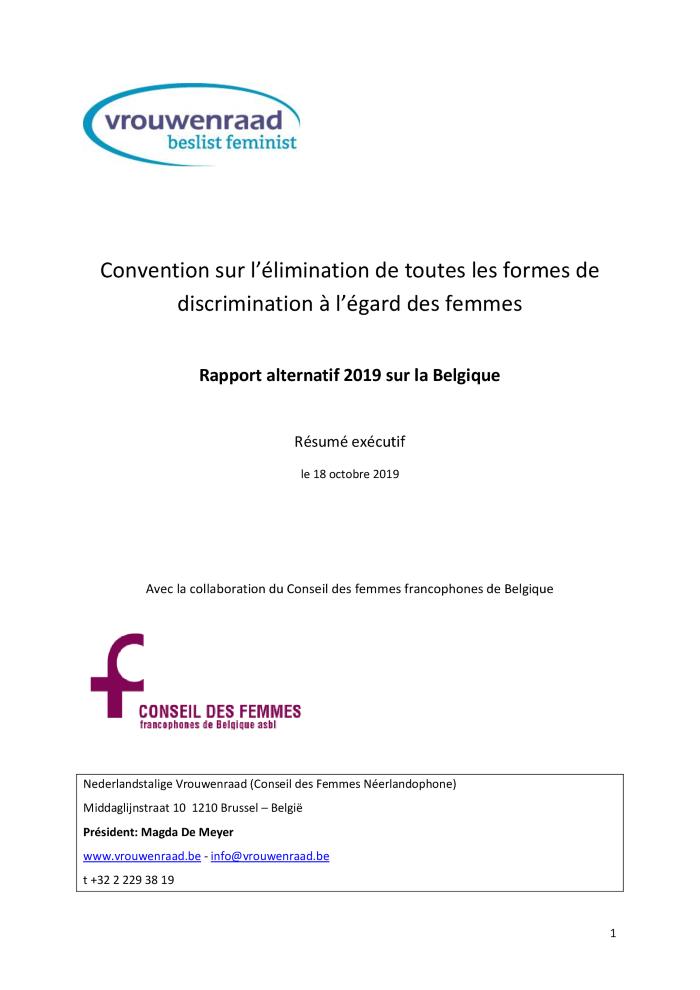 Gender Equality Index 2019 in brief: still far from the finish line (c:amaz:14206)
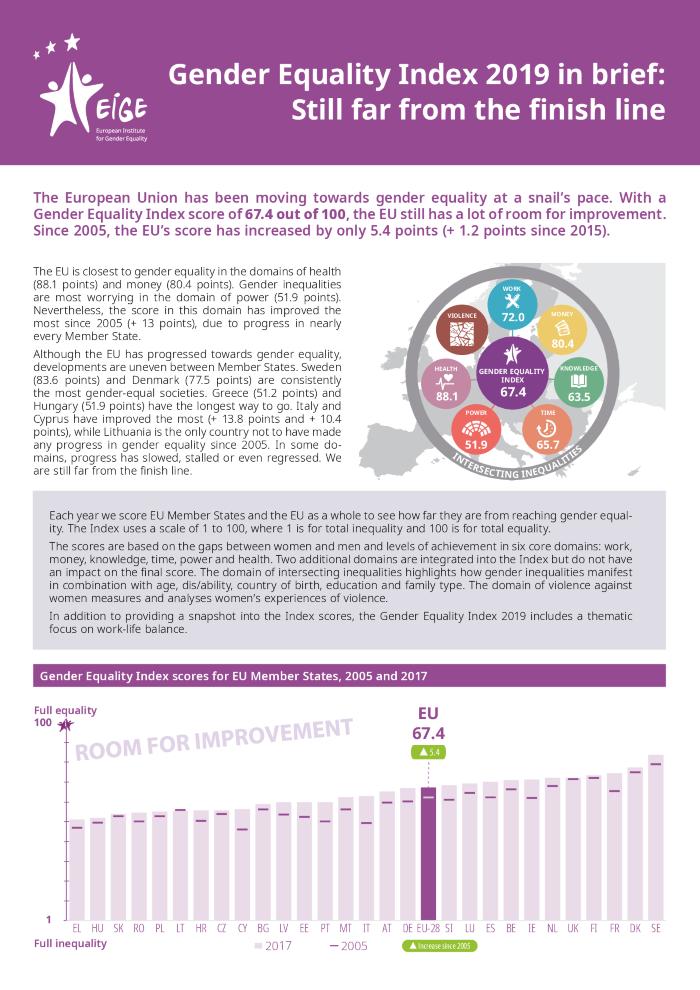 Gender equality index 2019. Belgium (c:amaz:14205)
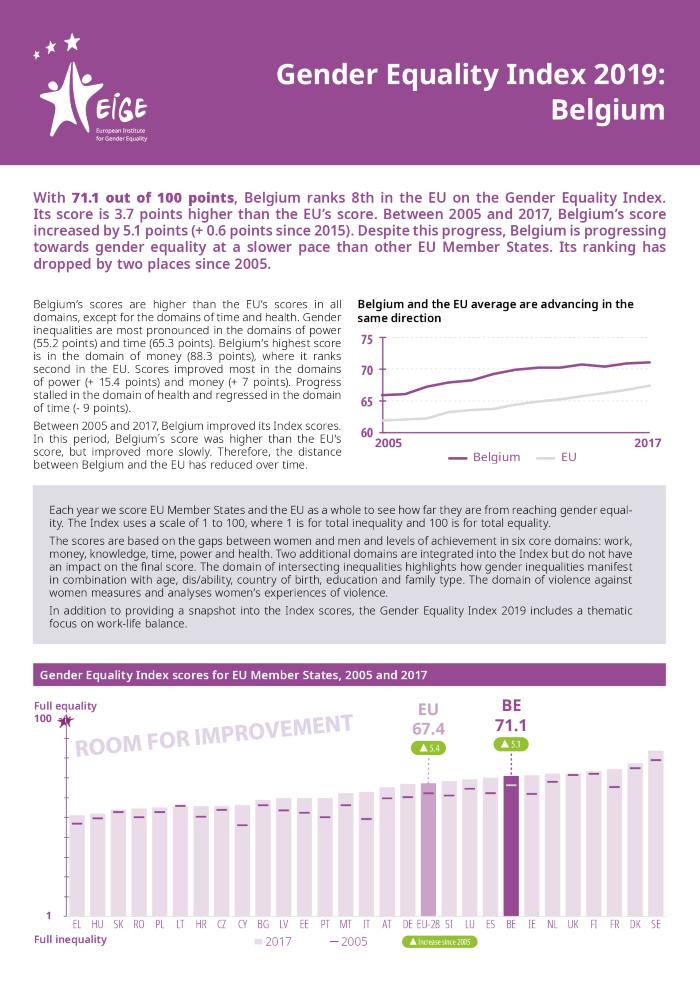 Vrouwenraadmemorandum gezondheid/zorg, bio-ethiek, seksuele en reproductieve rechten 2019 (c:amaz:14043)
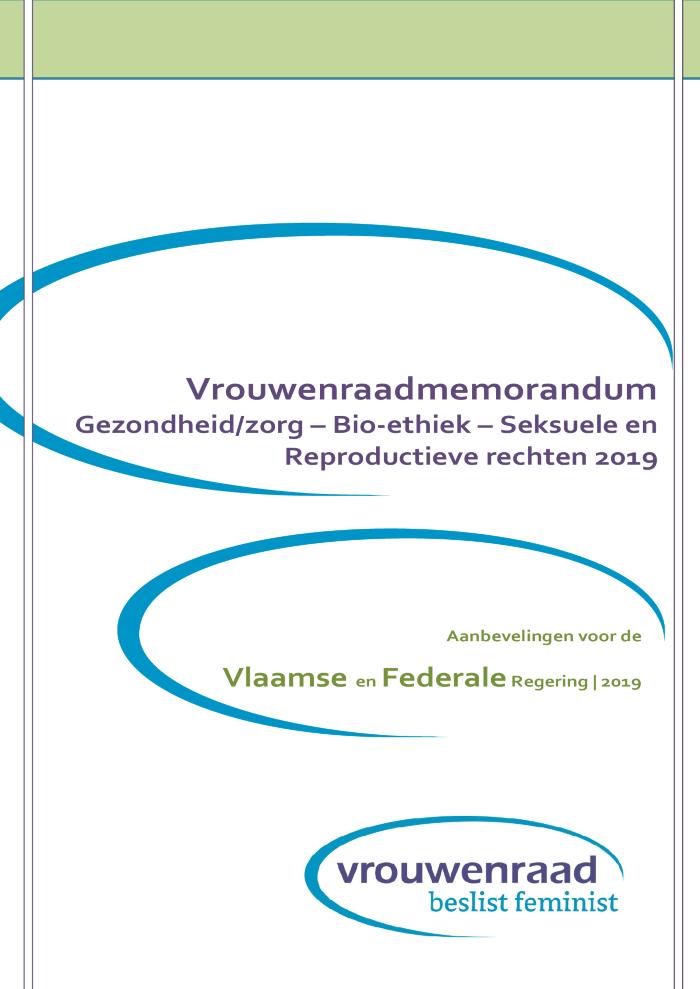 Résolution visant à lutter contre les mutilations génitales féminines: texte adopté en Séance plénière [Doc 54 (1406/008)] (c:amaz:13512)
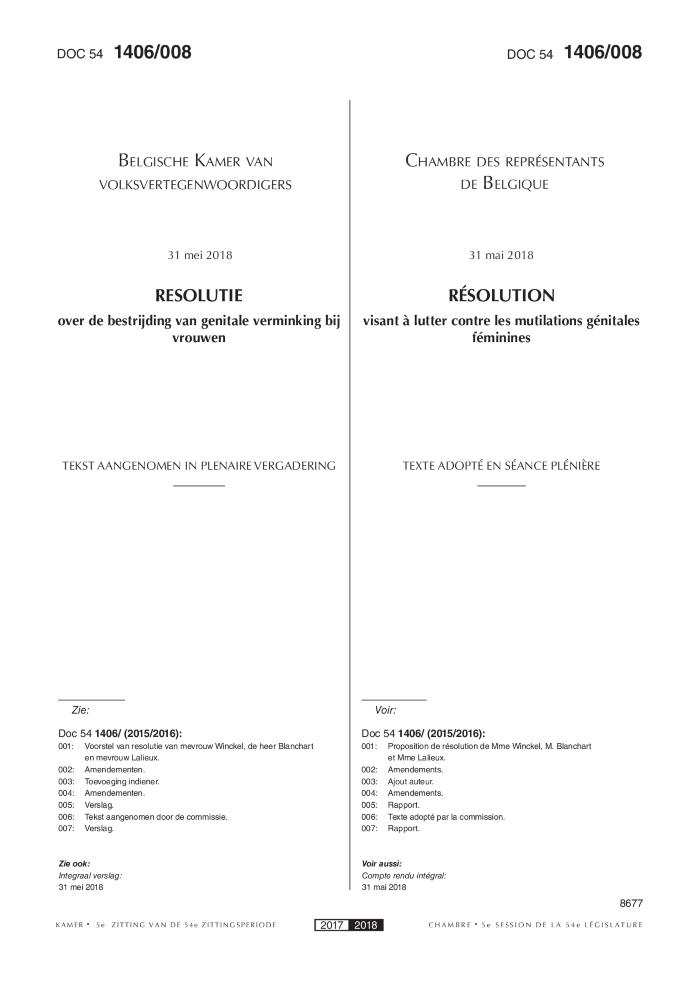 Resolutie over de bestrijding van genitale verminking bij vrouwen : tekst aangenomen in plenaire vergadering [Doc 54 (1406/008)] (c:amaz:13511)
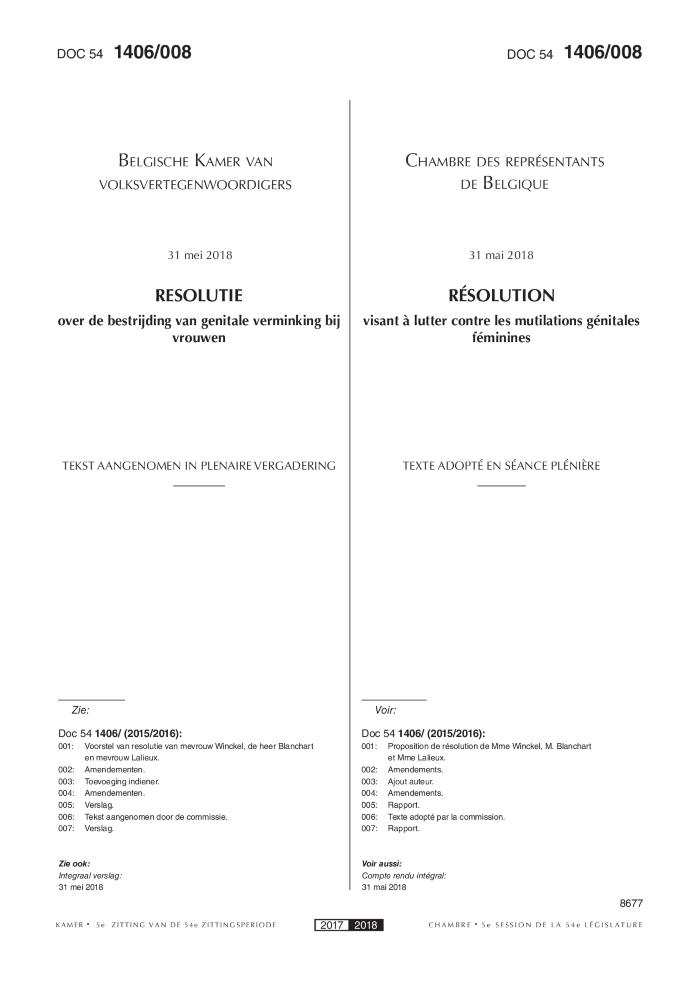 Werkbarometer 2018: Diversiteit? Natuurlijk! : op verkenning naar meer diverse bedrijfsbiotopen (c:amaz:13457)
Ieder jaar doet Trendhuis in samenwerking met partners een bevraging naar wat er leeft op de arbeidsmarkt. Dit jaar is het centrale thema 'diversiteit'. Zij gaan onder andere op zoek naar antwoorden op volgende vragen: (1) Hoe belangrijk vind jij diversiteit op de werkvloer? (2) Hoeveel waarde hecht jij aan een werkgever die diversiteit mogelijk maakt? (3) Ben jij ooit (on)rechtstreeks in aanraking gekomen met discriminatie op de werkvloer?
Tachtig tinten: genderidentiteit en seksuele diversiteit in woonzorgcentra (c:amaz:13414)
Tachtig tinten is een instrument om genderidentiteit en seksuele diversiteit bespreekbaar te maken binnen een woonzorgcentrum.
Wat de gezondheidsenquête prijsgeeft over alleenstaande ouders: Vrouwenraadactieonderzoek Rondetafel Platform Eenoudergezinnen 17 mei 2018 (c:amaz:13342)
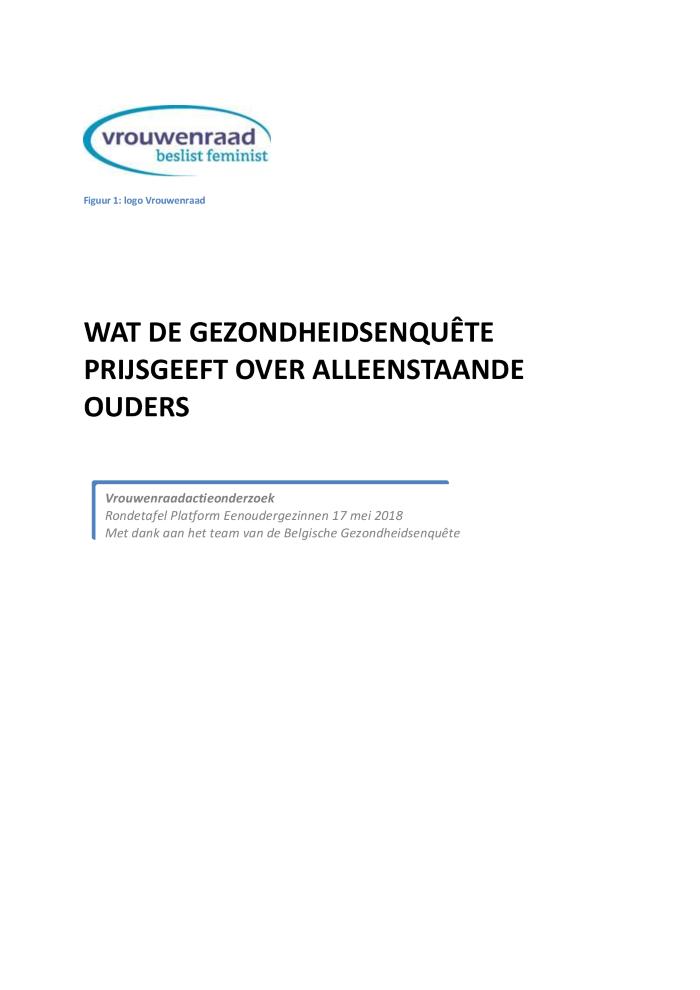 The Global Gender Gap : report 2018 (c:amaz:13805)
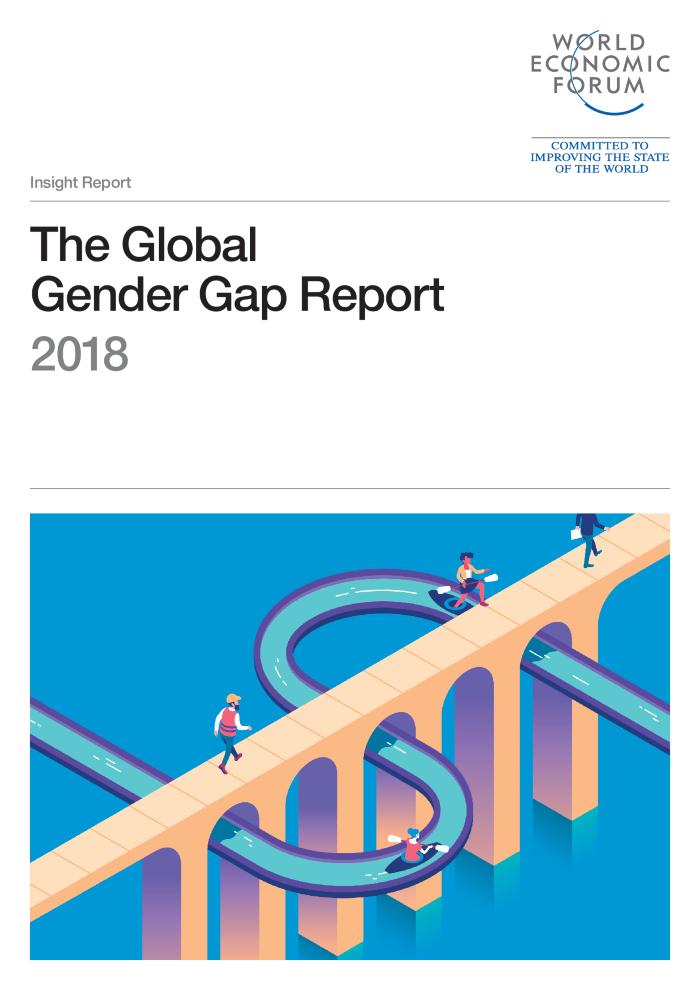 The Global Gender Gap : report 2017 (c:amaz:13765)
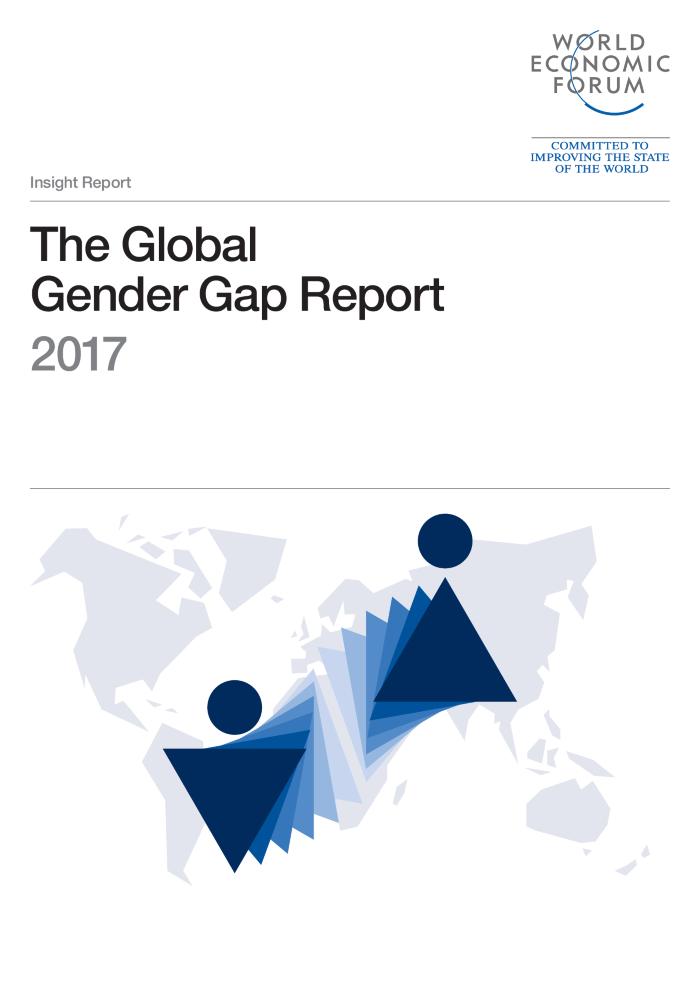 La Conception Universelle ou la société « taille unique » : vers une société inclusive des différences (c:amaz:13751)
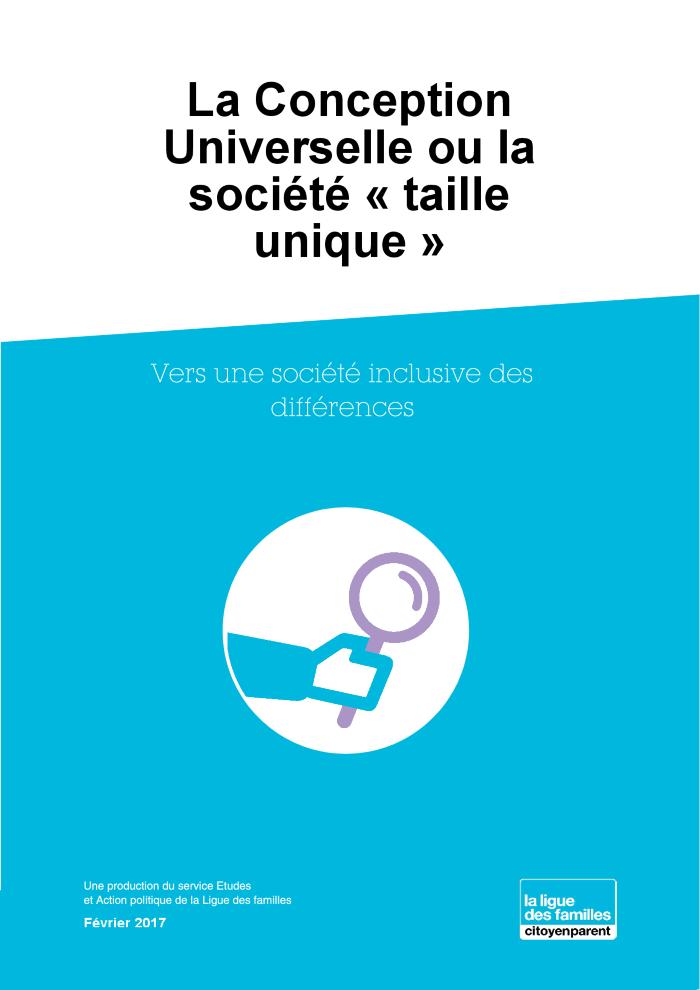 Vlaamse gendermonitor 2016 (c:amaz:13454)
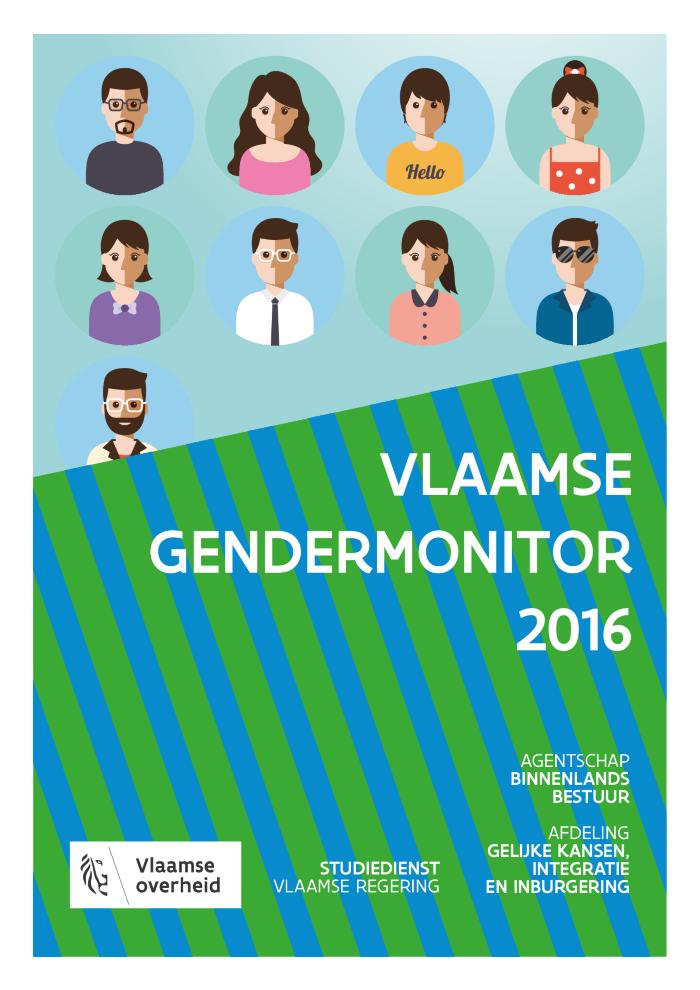 De Vlaamse Gendermonitor wordt opgemaakt ter ondersteuning van het Vlaamse gelijkekansenbeleid. De monitor brengt de maatschappelijke positie en participatie van mannen en vrouwen op een bevattelijke en overzichtelijke manier in kaart en volgt de evolutie ervan op. De gendermonitor geeft op basis van cijfers een beeld van de verschillen, gelijkenissen en evoluties op het vlak van onderwijs en opvoeding, betaalde en onbetaalde arbeid, inkomen en armoede, gezondheid, besluitvorming, sociale participatie, maar ook attitudes en gedrag.
Etudiantes et prostituées ? (c:amaz:13245)
Worlds apart: reproductive health and rights in an age of inequality (c:amaz:13175)
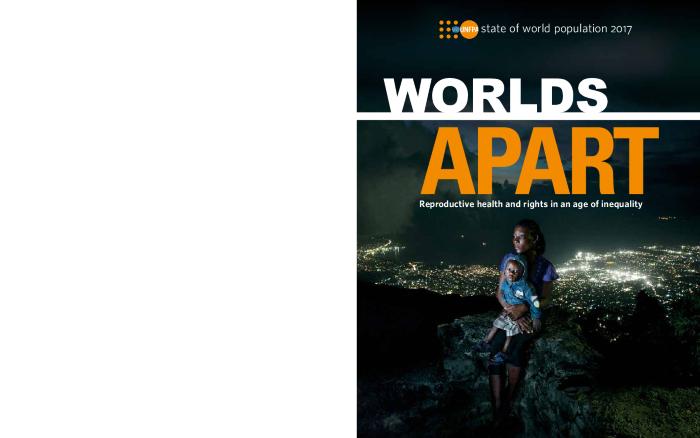 In todays world, gaps in wealth have grown shockingly wide. Billions of people linger at the bottom, denied their human rights and prospects for a better life. At the top, resources and privileges accrue at explosive rates, pushing the world ever further from the vision of equality embodied in the Universal Declaration of Human Rights. Inequality is often understood in terms of income or wealththe dividing line between the rich and poor. But, in reality, economic disparities are only one part of the inequality story. Many other social, racial, political and institutional dimensions feed on each other, and together block hope for progress among people on the margins. Two critical dimensions are gender inequality, and inequalities in realizing sexual and reproductive health and rights; the latter, in particular, still receives inadequate attention. Neither explains the totality of inequality in the world today, but both are essential pieces that demand much more action. Without such action, many women and girls will remain caught in a vicious cycle of poverty, diminished capabilities, unfulfilled human rights and unrealized potentialespecially in developing countries, where gaps are widest.
Gender equality index 2017 [infographics]: gender equality at a snail's pace (c:amaz:13174)
The Gender Equality Index is a composite indicator that measures the complex concept of gender equality and, based on the EU policy framework, assists in monitoring progress of gender equality across the EU over time.
Gender equality index 2017 in brief: a snail's pace towards gender equality (c:amaz:13170)
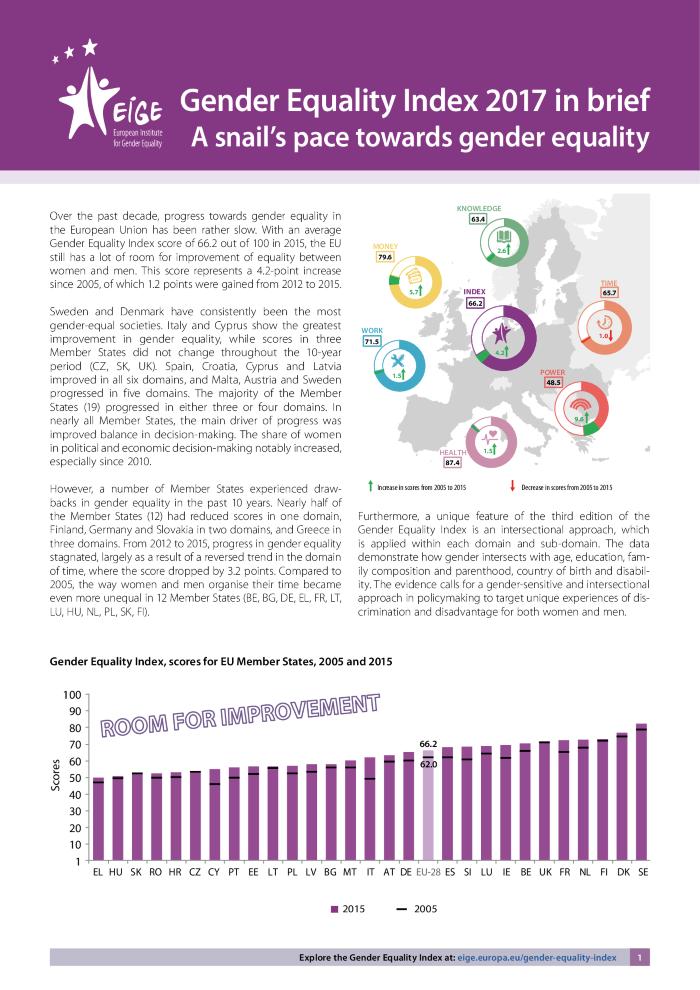 Gender equality is a fundamental value of the European Union and is essential for its development, growth and cohesion. As such, measuring progress in gender equality is an integral part of effective policymaking. Since its launch in 2013, the Gender Equality Index of the European Institute for Gender Equality (EIGE) has been recognised for its notable contribution to policy debates and increased awareness about gender equality at the EU and national levels. The Gender Equality Index is a composite indicator that measures the complex concept of gender equality. It is a comprehensive measure for assessing the state of art and monitoring progress in gender equality across the EU over time. The Index relies on a conceptual framework that embraces different theoretical approaches to gender equality and integrates key gender equality issues within the EU policy framework (EIGE, 2013). It offers an easy-to-interpret measure for gender equality, indicating how far (or close) the EU and its Member States are from achieving gender equality. To this end, it measures gender gaps and takes into account the context and different levels of achievement of Member States.
Gender equality index 2017 : measuring gender equality in the European Union 2005 - 2015 : main findings (c:amaz:13169)
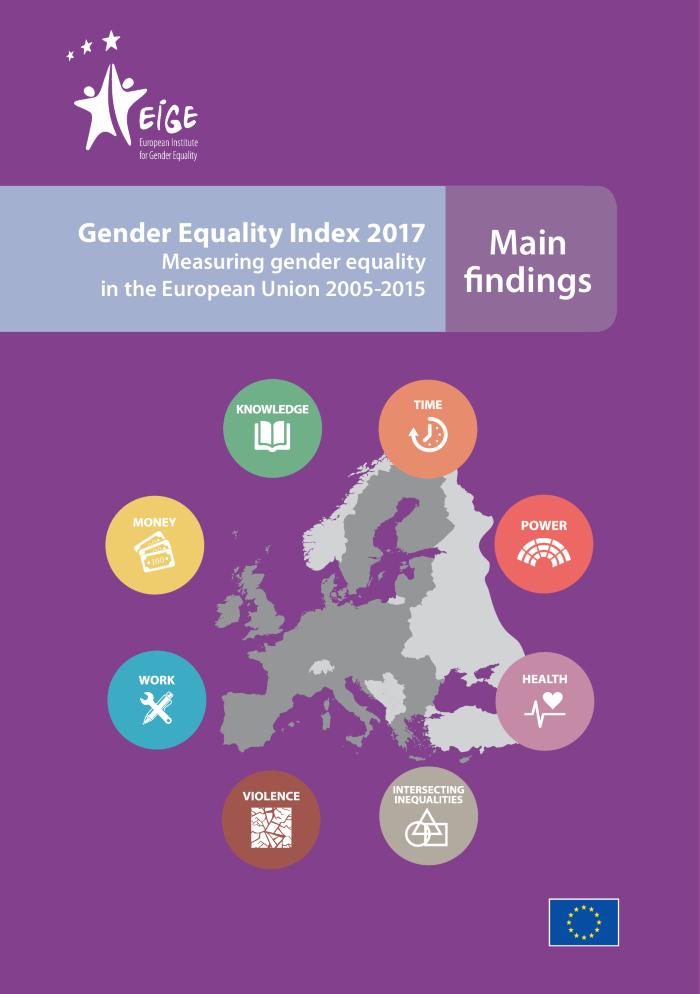 Gender equality is a fundamental value of the European Union and is essential for its development, growth and cohesion. As such, measuring progress in gender equality is an integral part of effective policymaking. Since its launch in 2013, the Gender Equality Index of the European Institute for Gender Equality (EIGE) has been recognised for its notable contribution to policy debates and increased awareness about gender equality at the EU and national levels. The Gender Equality Index is a composite indicator that measures the complex concept of gender equality. It is a comprehensive measure for assessing the state of art and monitoring progress in gender equality across the EU over time. The Index relies on a conceptual framework that embraces different theoretical approaches to gender equality and integrates key gender equality issues within the EU policy framework (EIGE, 2013). It offers an easy-to-interpret measure for gender equality, indicating how far (or close) the EU and its Member States are from achieving gender equality. To this end, it measures gender gaps and takes into account the context and different levels of achievement of Member States. Since the Index considers gaps that are to the detriment of either women or men as being equally problematic, a high overall score reflects both small (or absent) gender gaps and a good situation for all (e.g. good quality of work of both women and men). Finally, it suggests the different outcomes of EU and national policies for women and men and supports the development and implementation of evidence-based policymaking in the area of gender equality.
Gender equality index 2017 : measuring gender equality in the European Union 2005 - 2015 : report (c:amaz:13168)
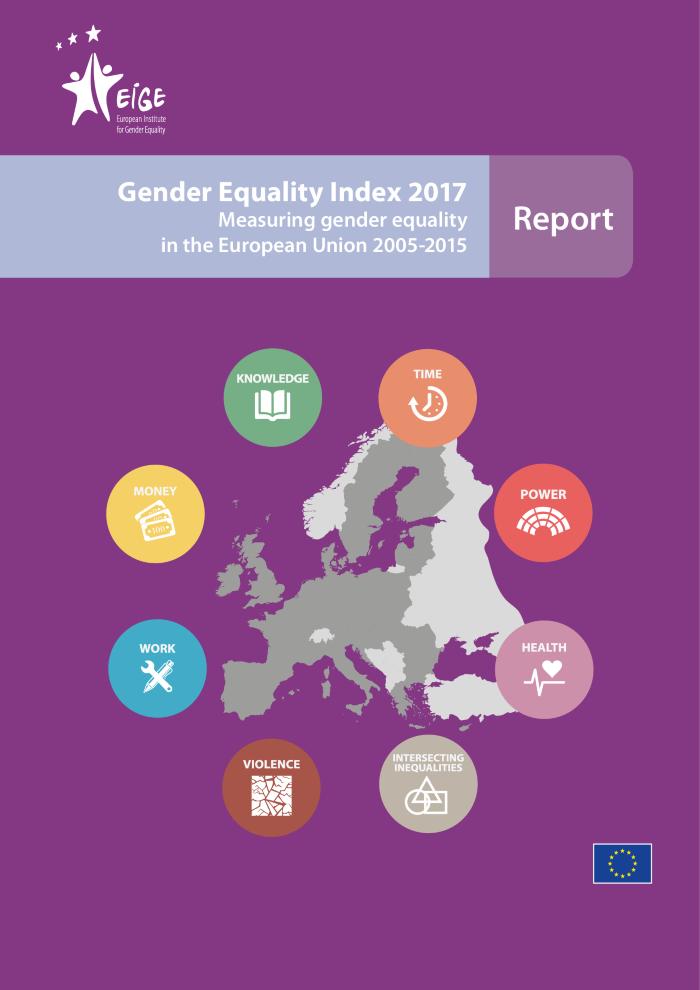 This report documents the third edition of the Gender Equality Index of the European Institute for Gender Equality (EIGE). Since its launch in 2013, the Gender Equality Index has been recognised for its notable contribution to policy debates and increased awareness about gender equality at the EU and national levels. The Index is a comprehensive measure for assessing the state of the art and monitoring progress in gender equality across the EU over time. The third edition provides scores for 2005, 2010, 2012 and 2015. It relies on a conceptual framework that embraces different theoretical approaches to gender equality and integrates key gender equality issues within the EU policy framework. The Index measures gender gaps and takes into account the context and different levels of achievement of Member States within a range of relevant policy areas: work, money, knowledge, time, power and health. Additionally, it gives insights into violence against women and intersecting inequalities. It shows the different outcomes of EU and national policies for women and men and supports the development and implementation of evidence-based policymaking in the area of gender equality.
Plan intra-francophone 2015-2019 : lutte contre les violences sexistes et intra-familiales (c:amaz:7899)
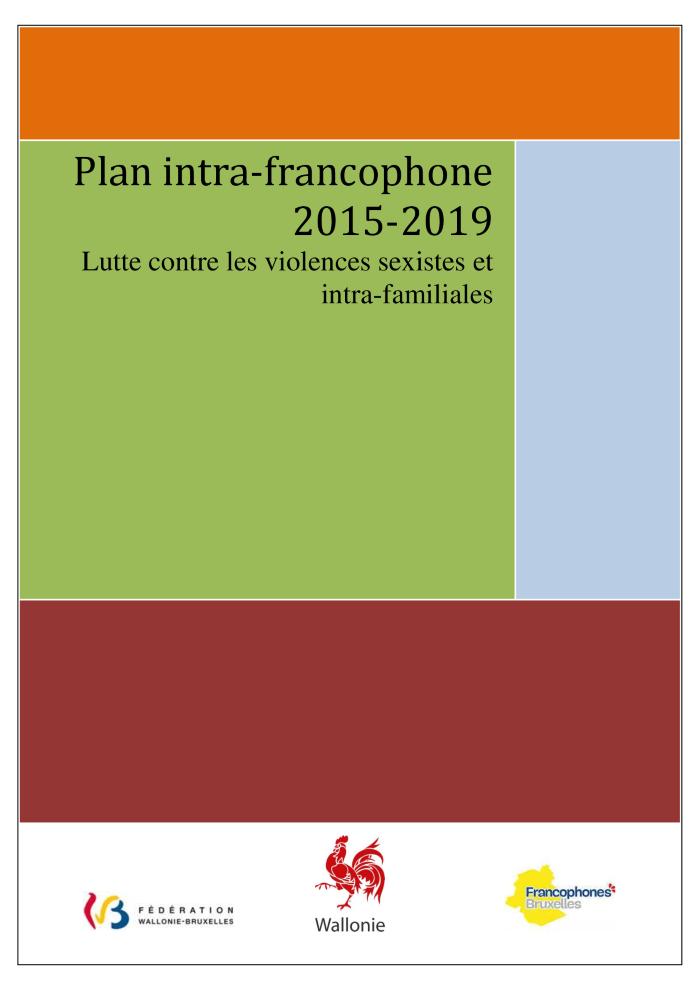 The Oxford handbook of feminist theory (c:amaz:7896)
The Oxford handbook of gender and politics (c:amaz:7856)
Stille stemmen : wanneer liefhebben of jezelf zijn niet vanzelfsprekend is (c:amaz:14182)
Les violences faites aux femmes en Wallonie : état des lieux en chiffres (c:amaz:13935)
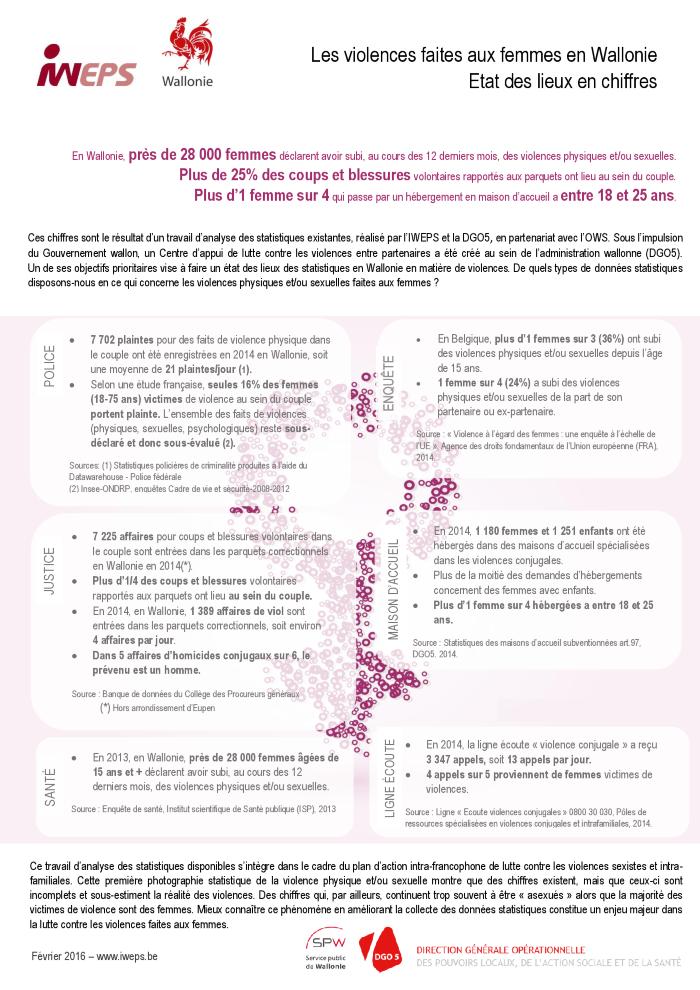 The Global Gender Gap : report 2016 (c:amaz:13762)
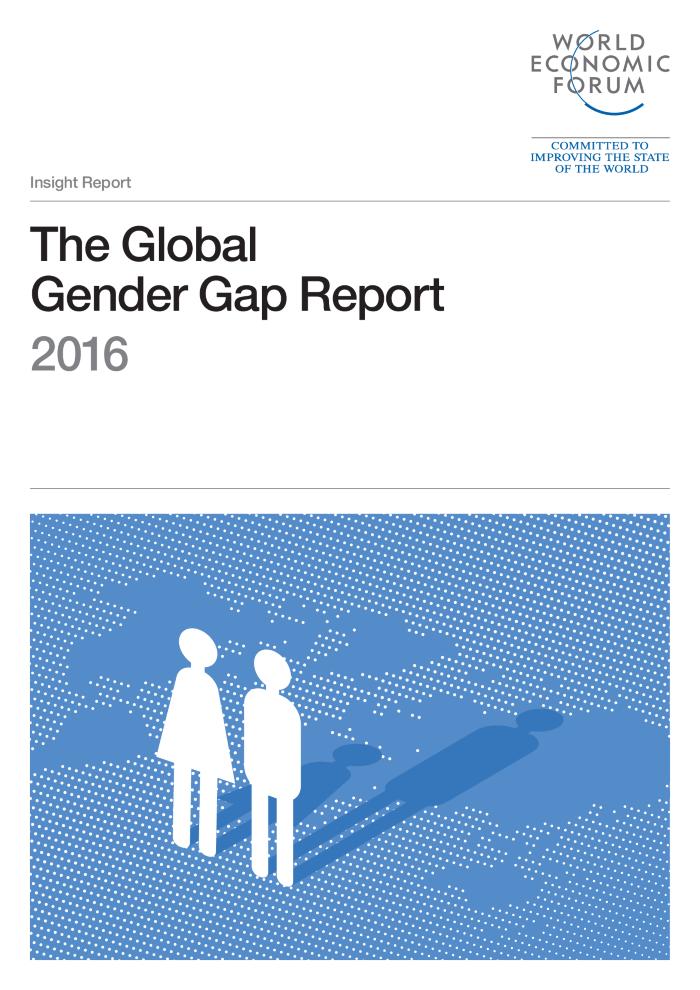 Geboren worden als Brusselaar : perinatale gezondheidsindicatoren van de Brusselaars 2000-2012 : samenvatting (c:amaz:12855)
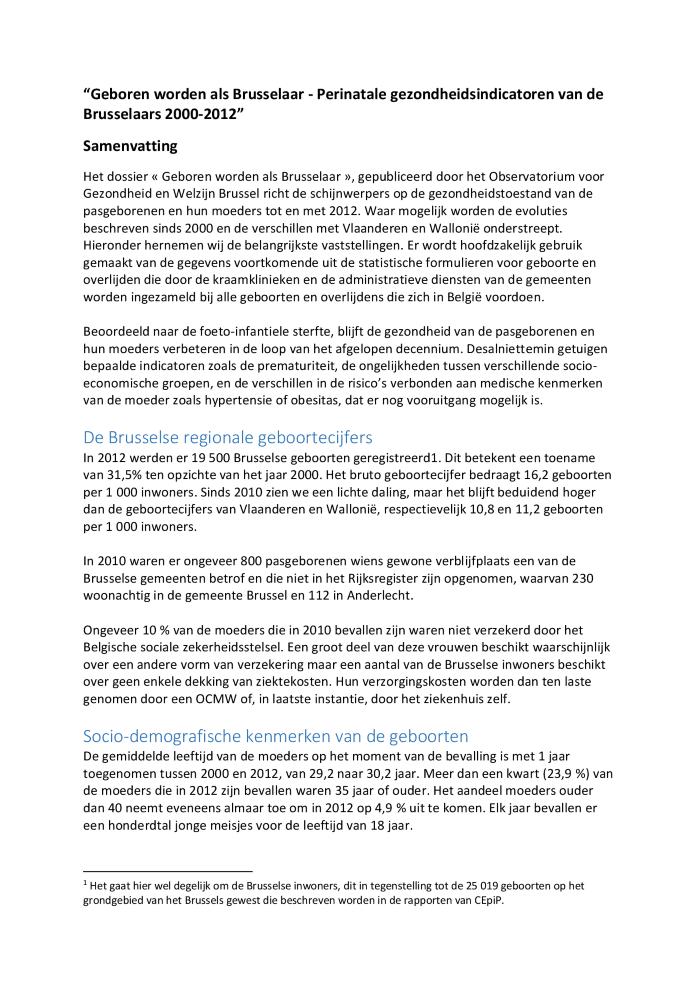 1995-2015 : 20 years of the Beijing Platform for Action : from words to action (c:amaz:7783)
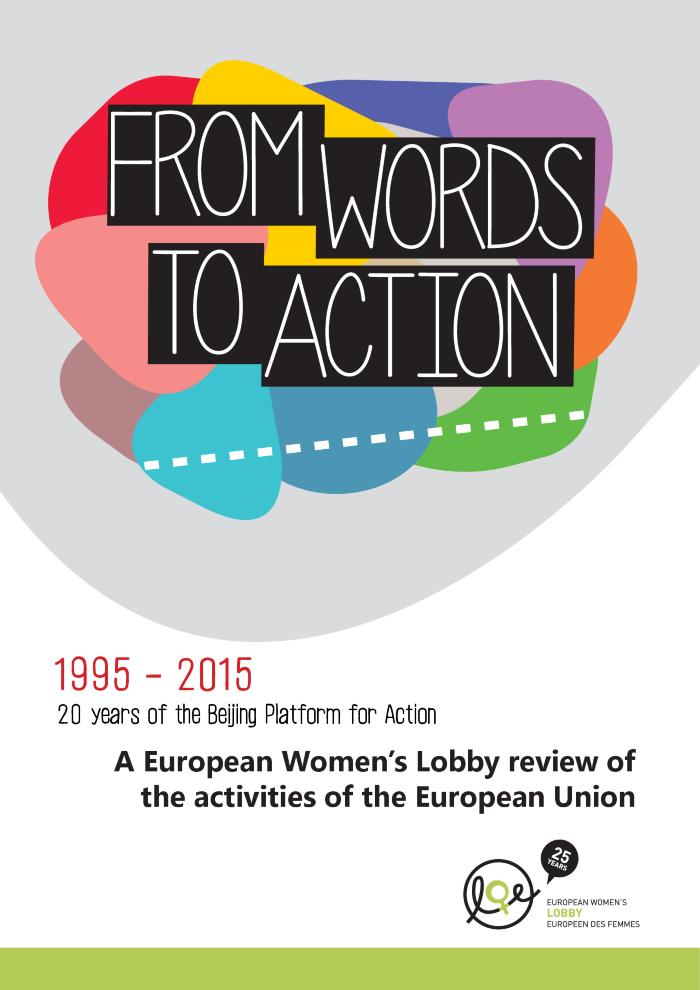 Closing the gender gap : the gender parity taskforces (c:amaz:7750)
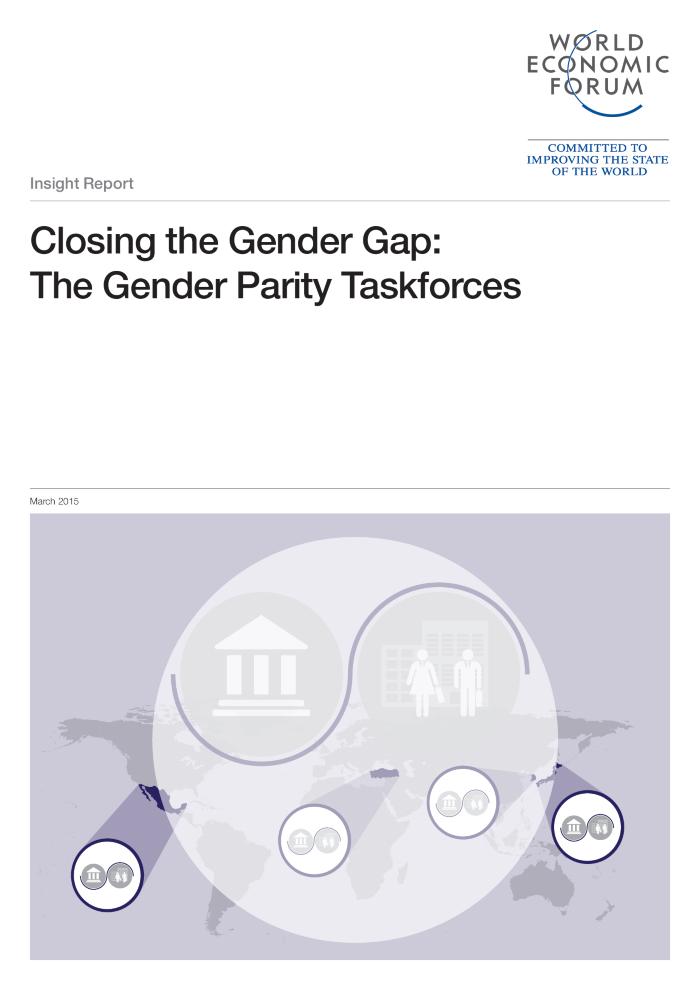 Grensoverschrijdend gedrag op het werk : een analyse naar omvang, risicos en impact op het welzijn en de gezondheid van werknemers op basis van de werkbaarheidsmonitor 2013 : rapport (c:amaz:14250)
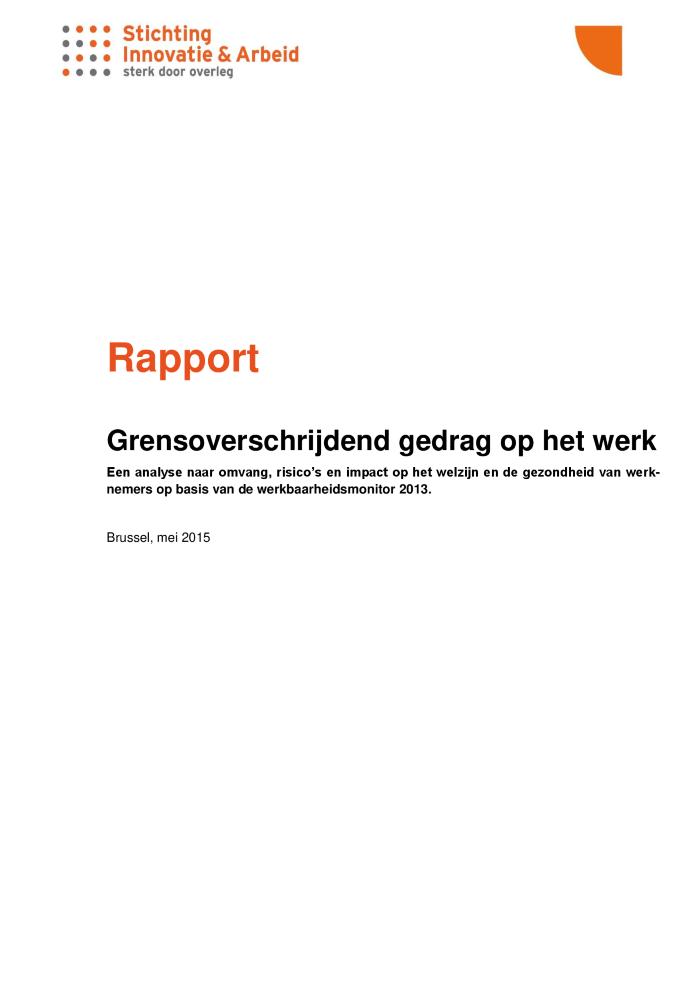 In dit rapport kijken we hoeveel werknemers het slachtoffer werden van grensoverschrijdend gedrag op het werk en willen we weten welke de risicogroepen zijn voor de blootstelling aan grensoverschrijdend gedrag. We onderzoeken ook welke rol de arbeidscontext speelt en welke invloed de confrontatie met grensoverschrijdend gedrag heeft op de gezondheid en het welzijn van de werknemer.
Recht op liefde : handleiding [Seksuele diversiteit bespreekbaar maken binnen etnisch-culturele minderheden] (c:amaz:13948)
The Global Gender Gap : report 2015 (c:amaz:13764)
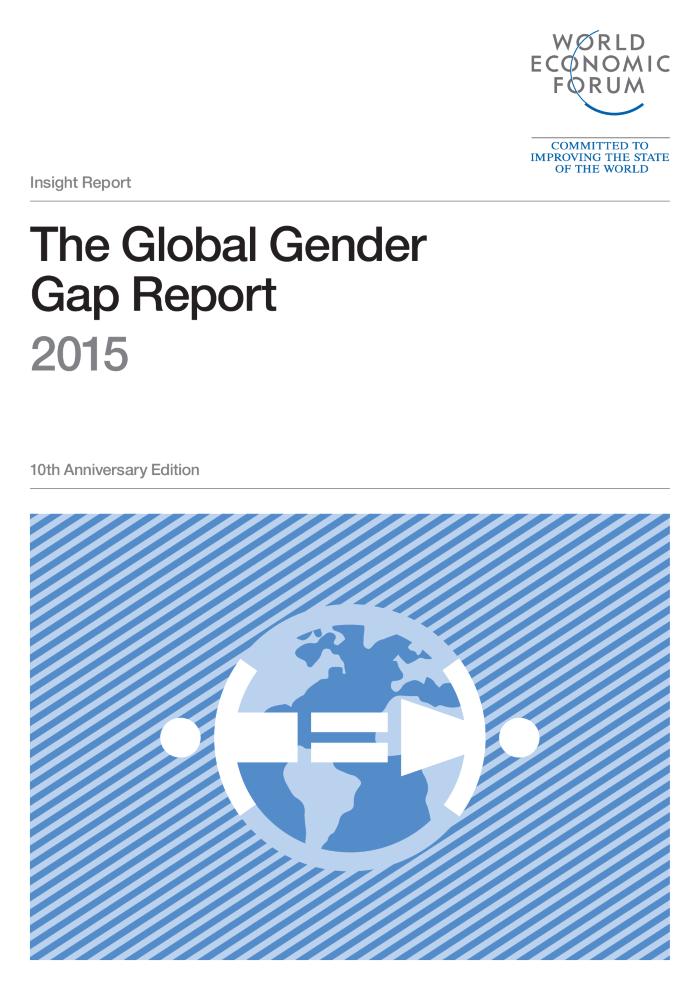 Étude sur la violence intrafamiliale et la violence conjugale basée sur l'enquête de santé 2013 (c:amaz:13614)
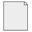 Borstkanker op de agenda van instellingen en organisaties: Vrouwenraadinfodossier 2015 (c:amaz:13396)
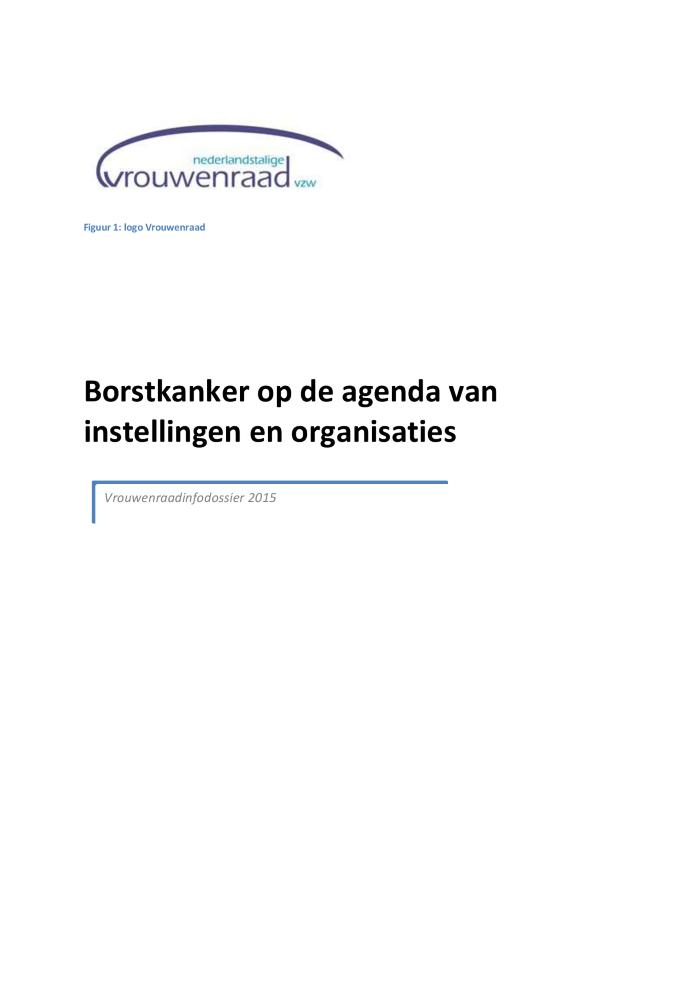 Alleenstaande ouder: gezondheid (c:amaz:13384)
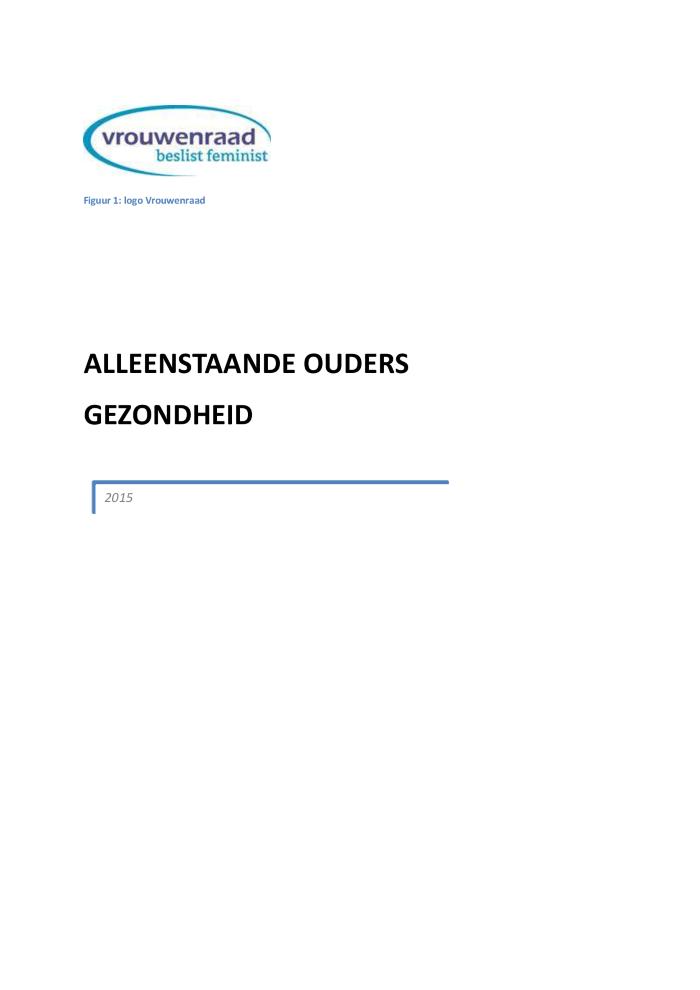 The policy on gender equality in France (c:amaz:12970)
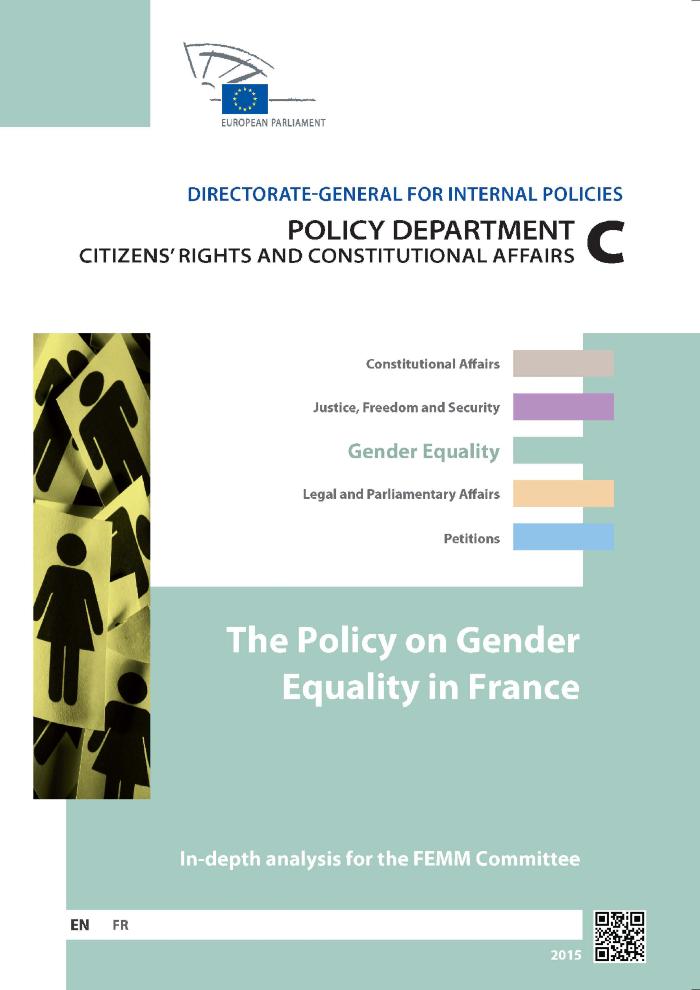 The policy on gender equality in Germany (c:amaz:12969)
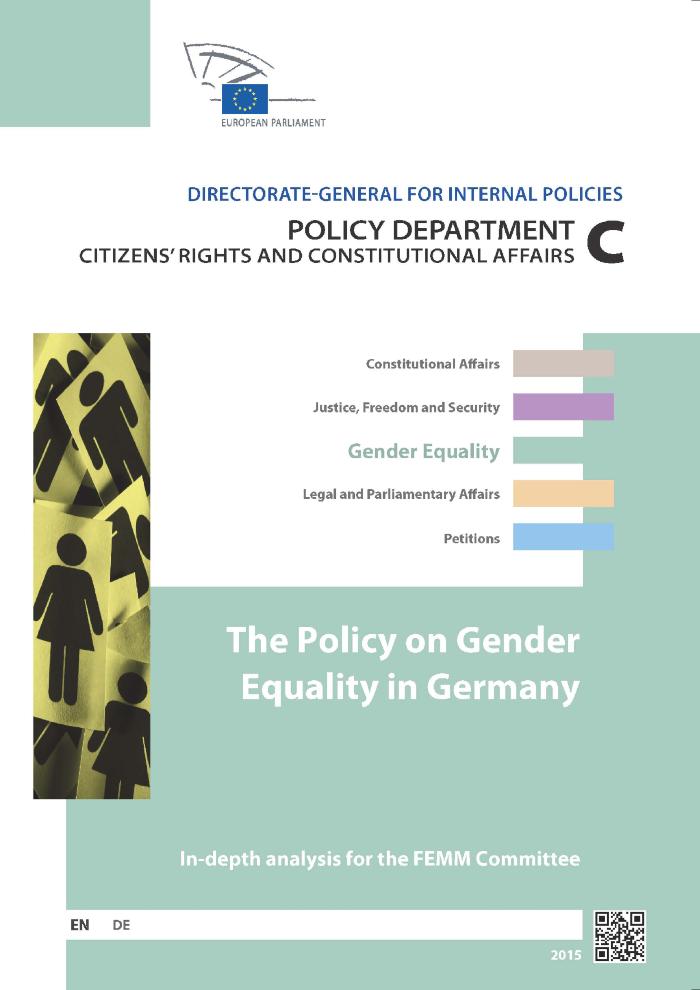 Naître bruxellois(e) : indicateurs de santé périnatale des Bruxellois(es) 2000-2012 : résumé (c:amaz:12854)
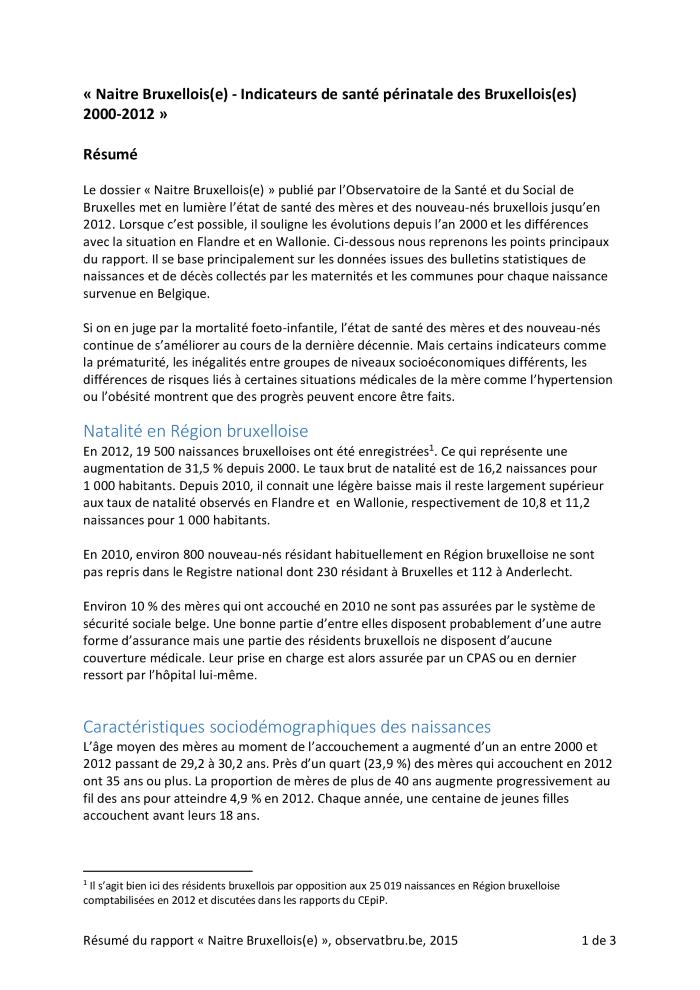 Geboren worden als Brusselaar : perinatale gezondheidsindicatoren van de Brusselaars 2000-2012 (c:amaz:12853)
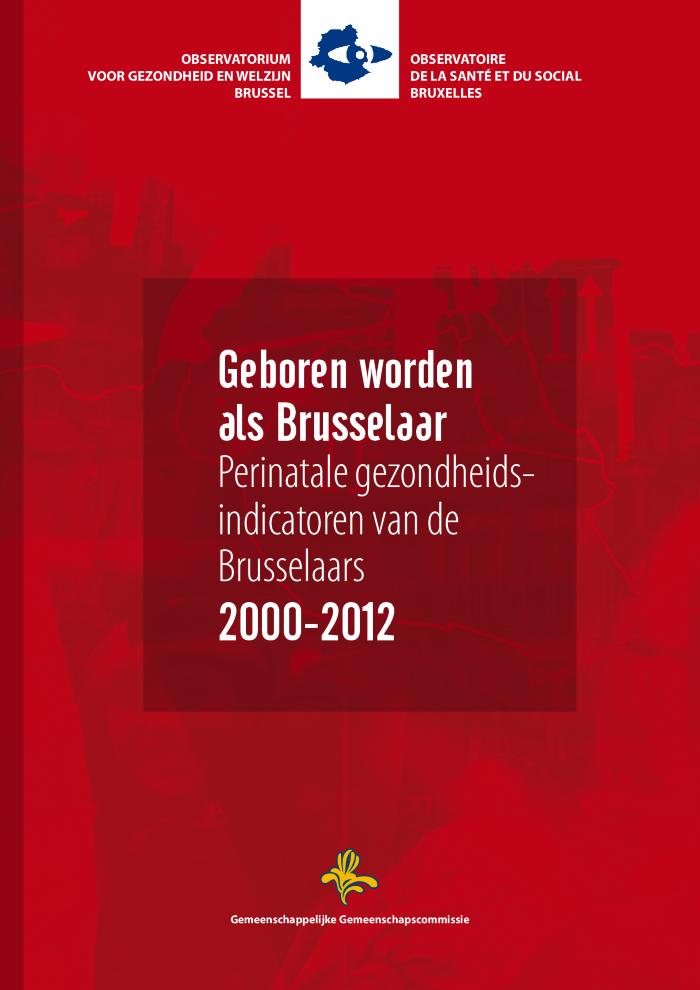 Naître bruxellois(e) : indicateurs de santé périnatale des Bruxellois(es) 2000-2012 (c:amaz:12852)
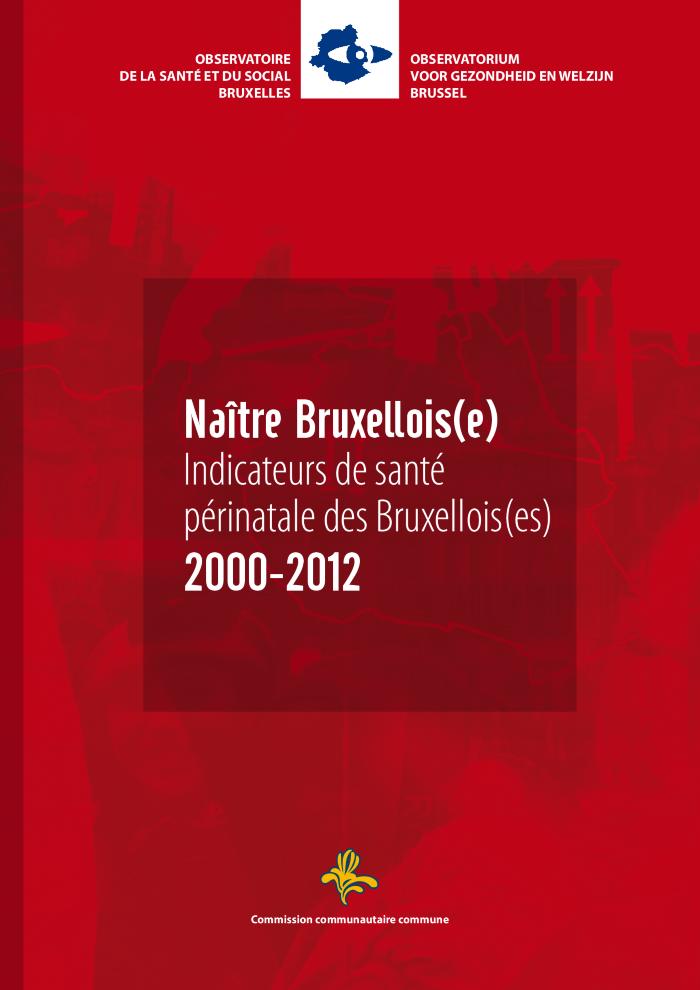 Quatrième rapport d'évaluation du programme de dépistage organisé du cancer du sein en Région de Bruxelles-Capitale (2009-2013) :synthèse (c:amaz:12808)
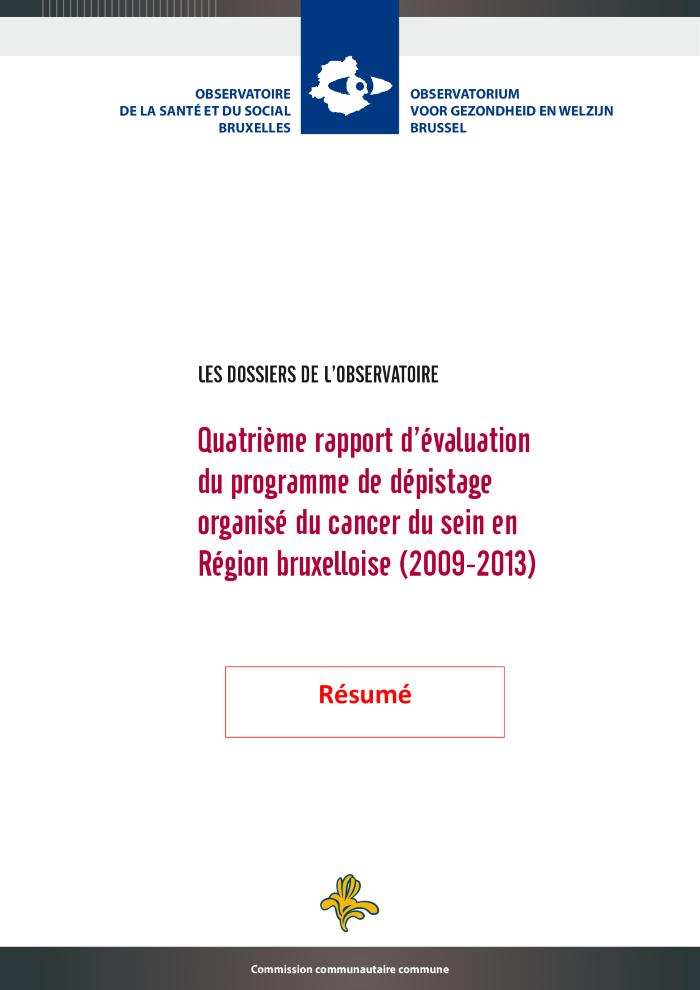 Quatrième rapport d'évaluation du programme de dépistage organisé du cancer du sein en Région de Bruxelles-Capitale (2009-2013) (c:amaz:12806)
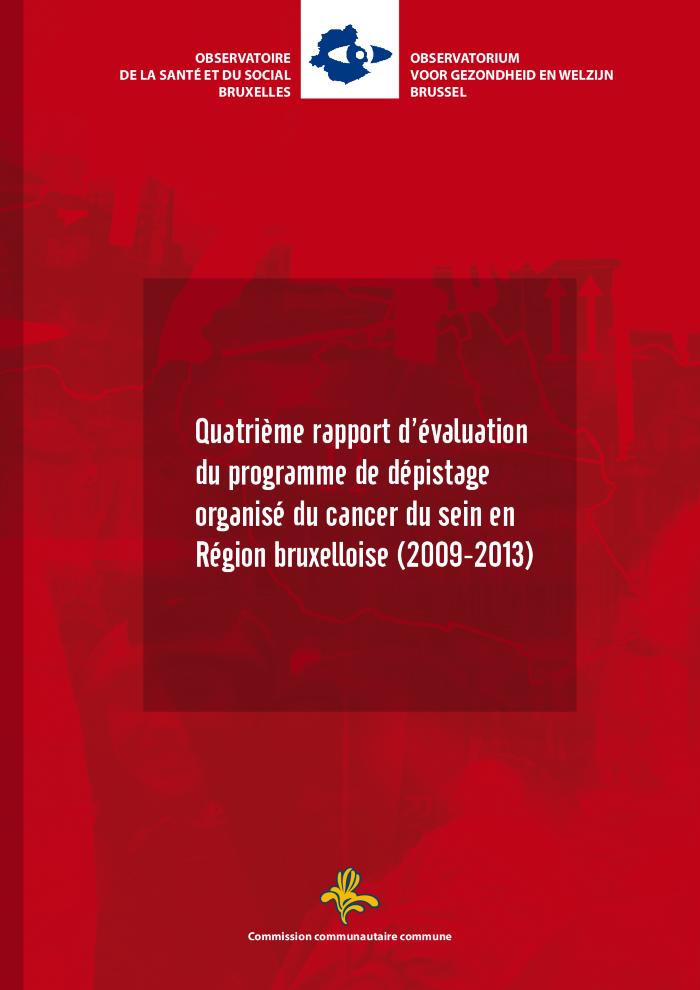 Evaluation of the Beijing Platform for action+20 and the opportunities for achieving gender equality and the empowerment of women in the post-2015 development agenda (c:amaz:12726)
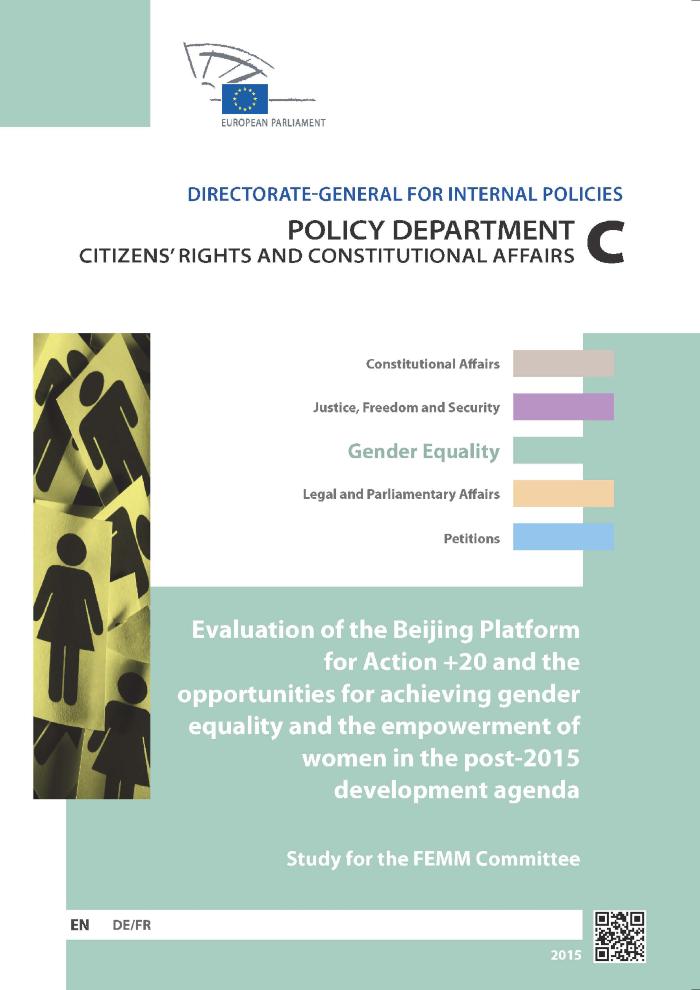 Evaluatie Brussels regeerakkoord Gezinsbond : november 2014 (c:amaz:7942)
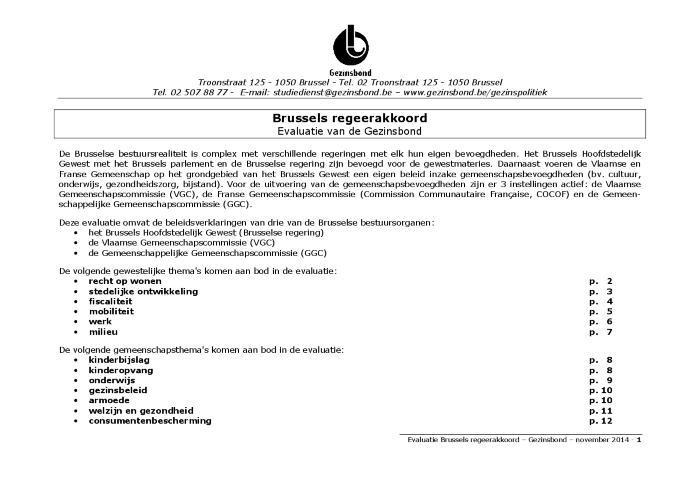 Evaluatie federaal regeerakkoord Gezinsbond : november 2014 (c:amaz:7941)
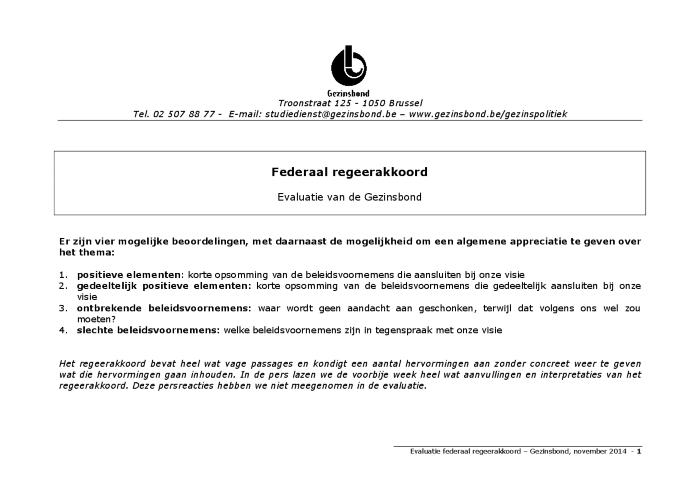 Feiten & cijfers : seksuele gezondheid van volwassenen in Vlaanderen (c:amaz:7781)
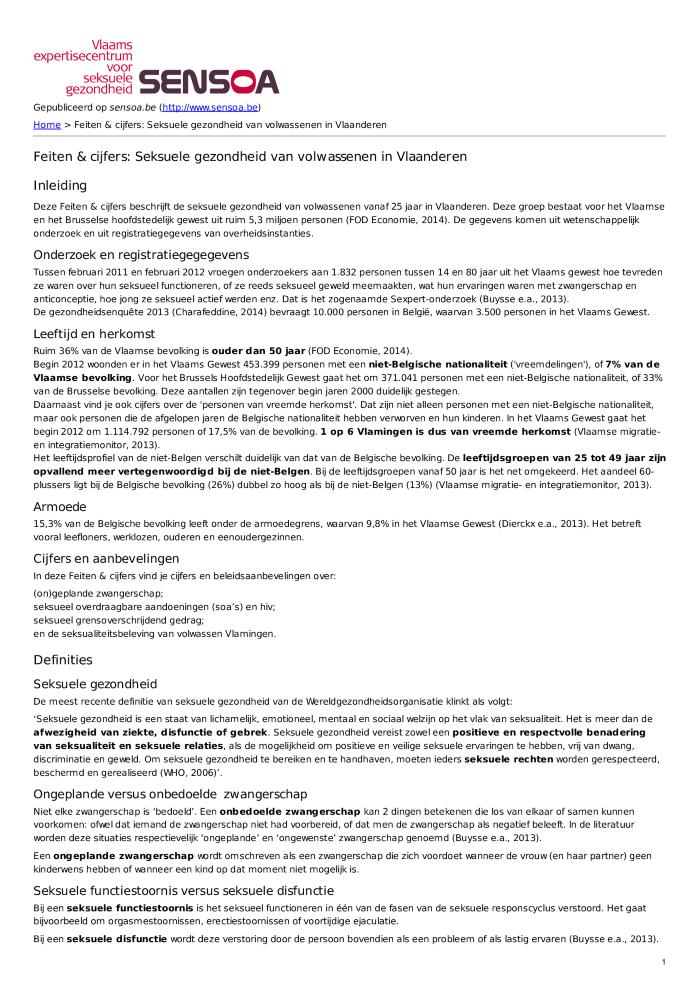 Evaluation of the Strategy for equality between women and men 2010-2015 as a contribution to achieve the goals of the Beijing Platform for Action (c:amaz:7773)
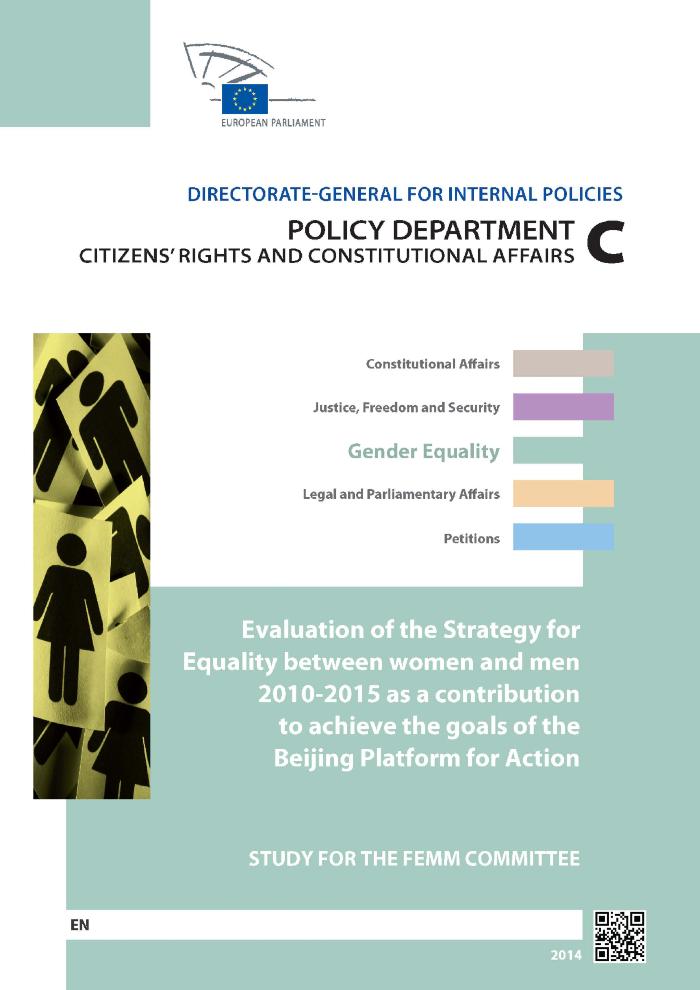 Verdrag inzake de Uitbanning van alle Vormen van Discriminatie van Vrouwen: schaduwrapport 2014 over België (c:amaz:7734)
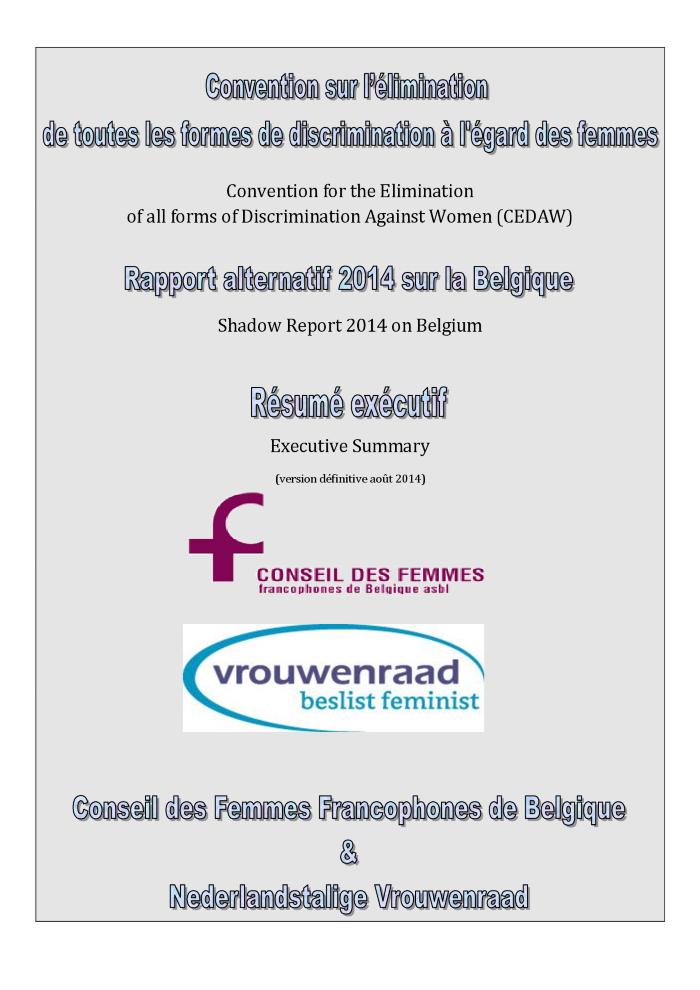 Protocoles de prise en charge des victimes de violences sexuelles à destination des professionnel.le.s de la santé et de la justice : actes du colloque du 26 avril 2014 (c:amaz:7728)
Agroécologie, plaidoyer pour une perspective de genre : lutte contre la malnutrition et pour une souverainité alimentaire (c:amaz:7650)
Estimating the costs of gender-based violence in the European Union : report (c:amaz:7642)
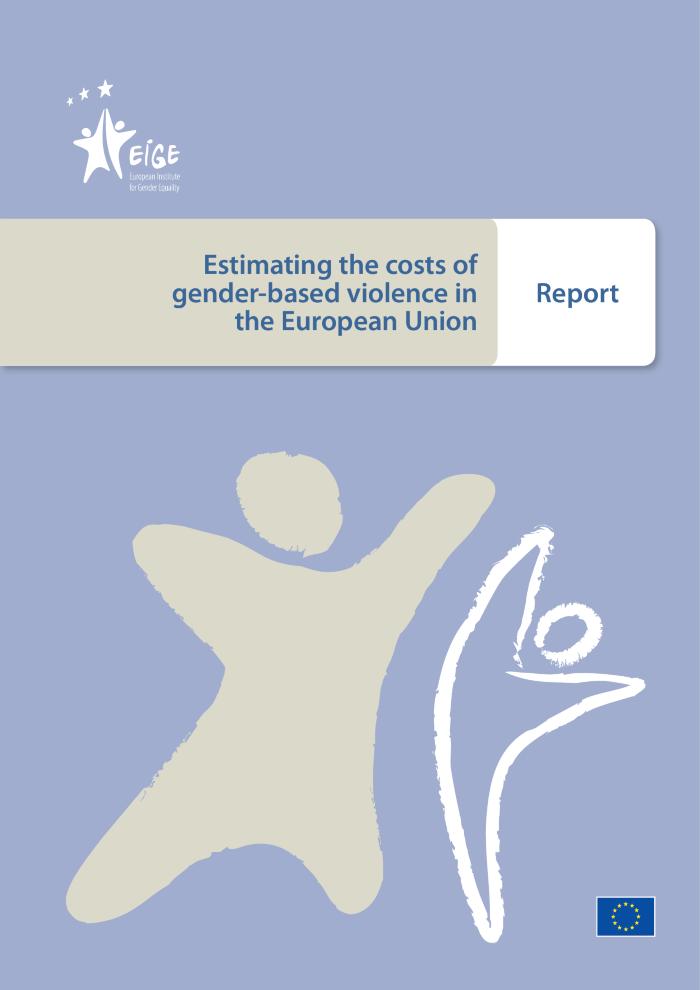 The Global Gender Gap : report 2014 (c:amaz:13761)
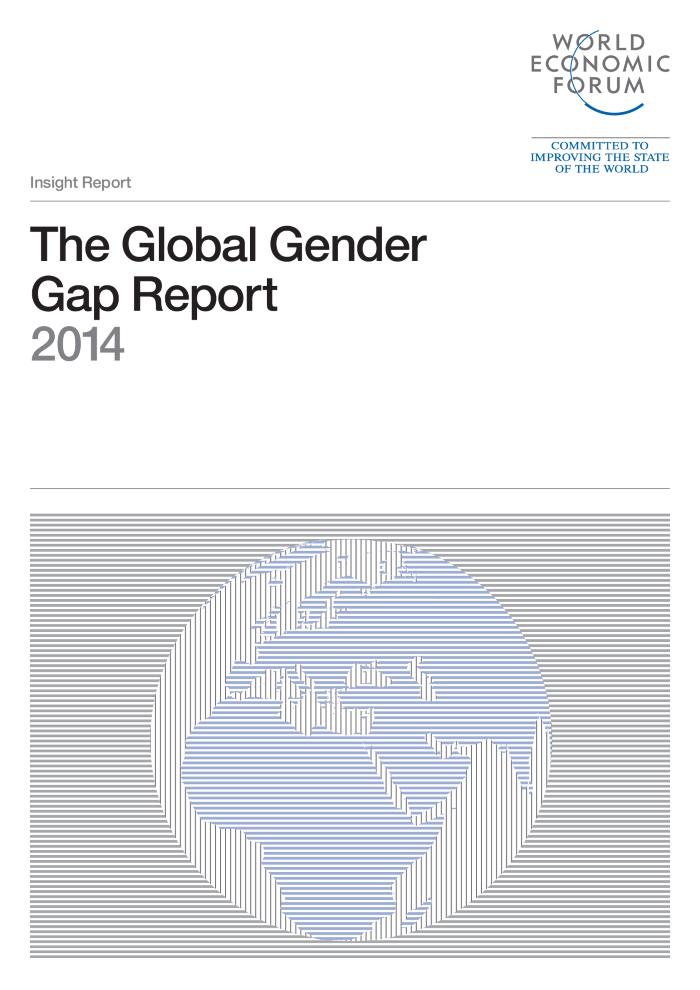 Proposition de résolution visant à lutter contre les mutilations génitales en Belgique : texte adopté par la Commission de la Justice [5 - 2453/4 (Zitting 2013/2014)] (c:amaz:13516)
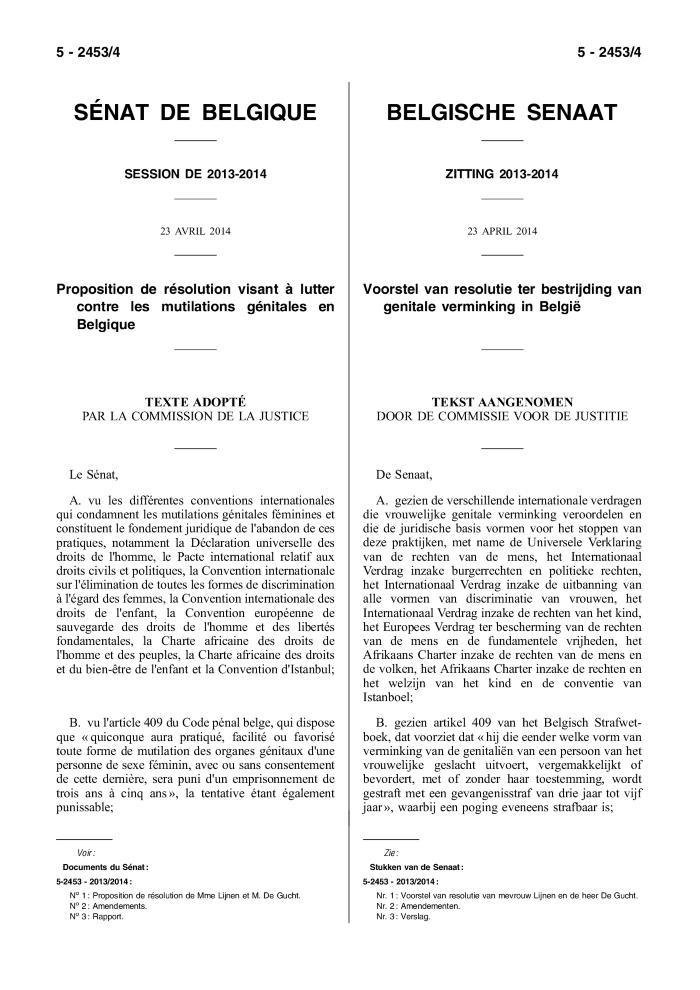 Données périnatales en Région bruxelloise : années 2008-2012 (c:amaz:12892)
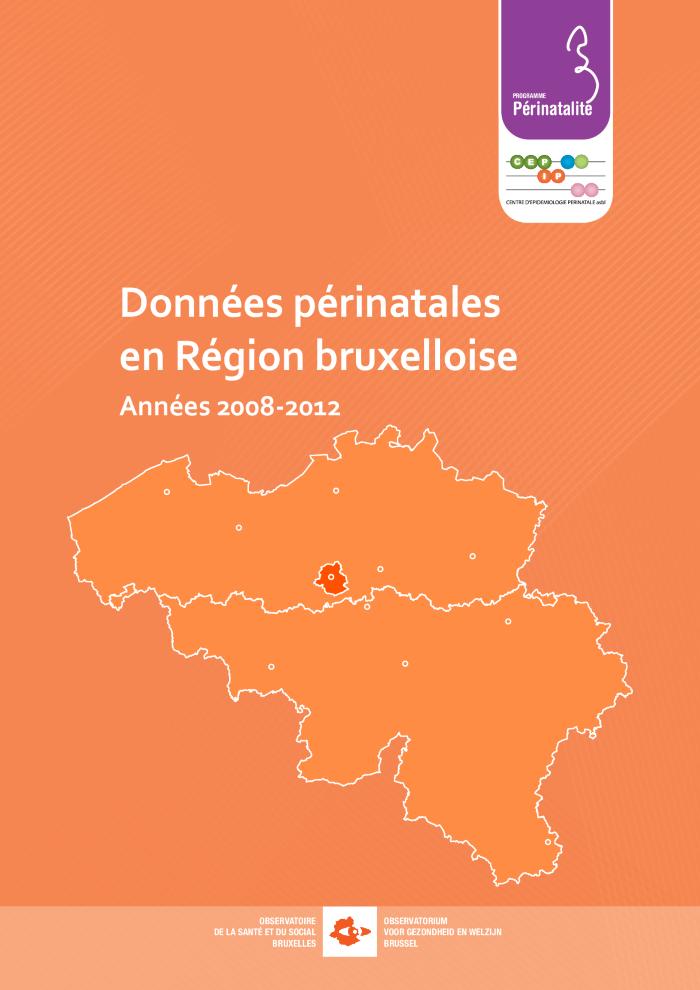 Het VN-verdrag voor vrouwenrechten en België 35 jaar later (c:amaz:12584)
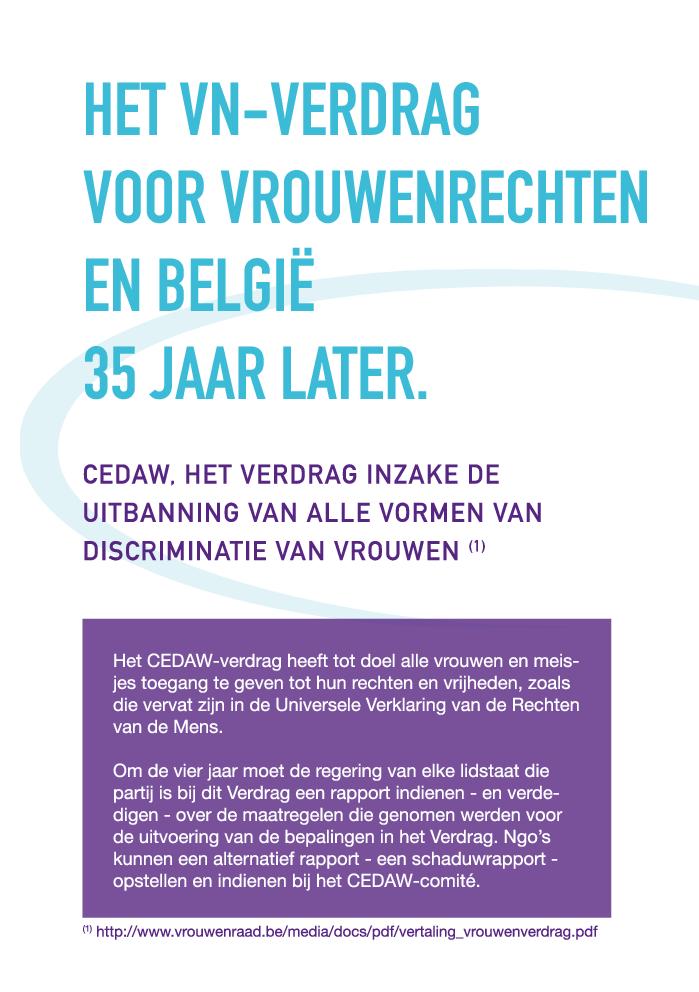 Convention des droits des femmes et la Belgique, 35 ans après (c:amaz:12583)
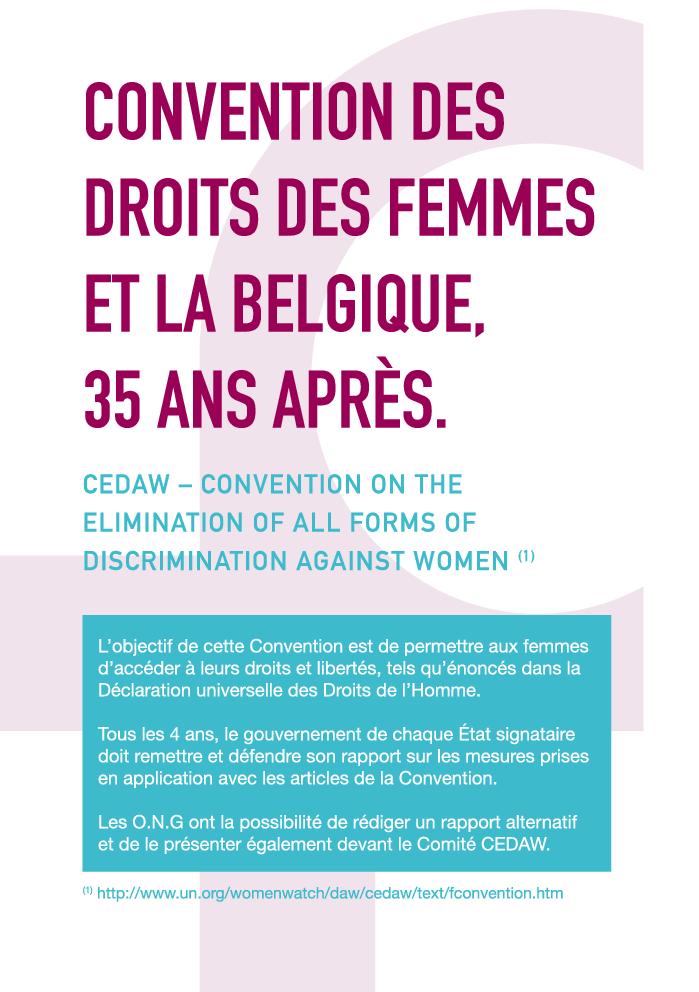 Annual report 2012-2013 / UN Women (c:amaz:12433)
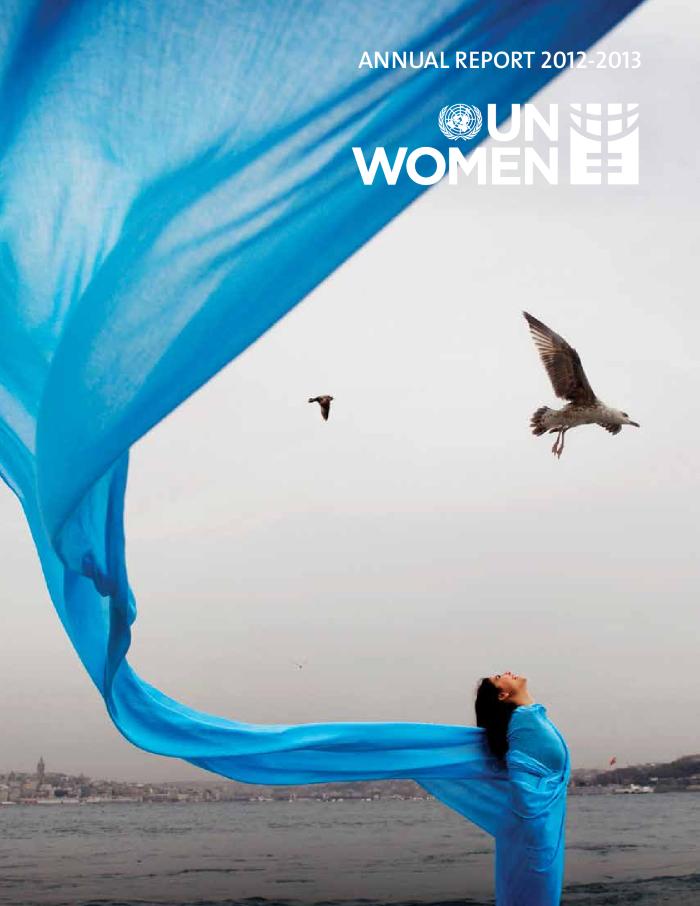 En avoir ou pas? : les féministes et les maternités (c:amaz:7905)
Gendered innovations : how gender analysis contributes to research (c:amaz:7503)
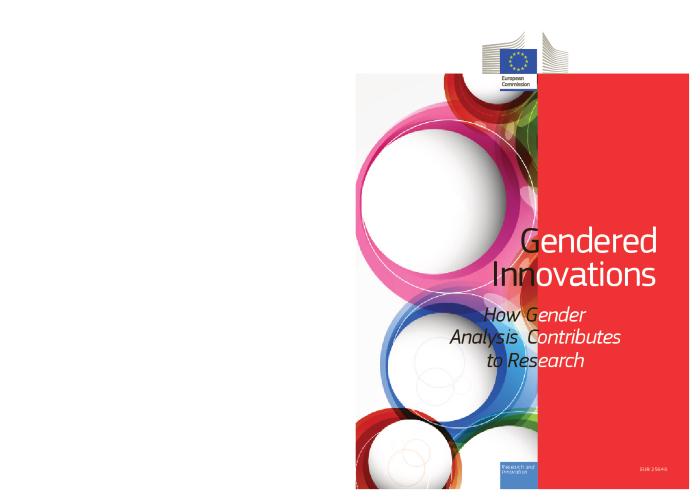 Les hommes : sujets et acteurs de l'égalité professionnelle (c:amaz:7203)
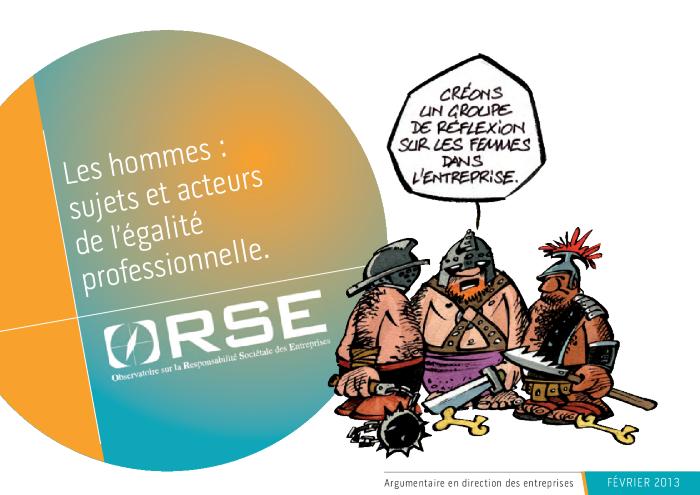 The Global Gender Gap : report 2013 (c:amaz:13763)
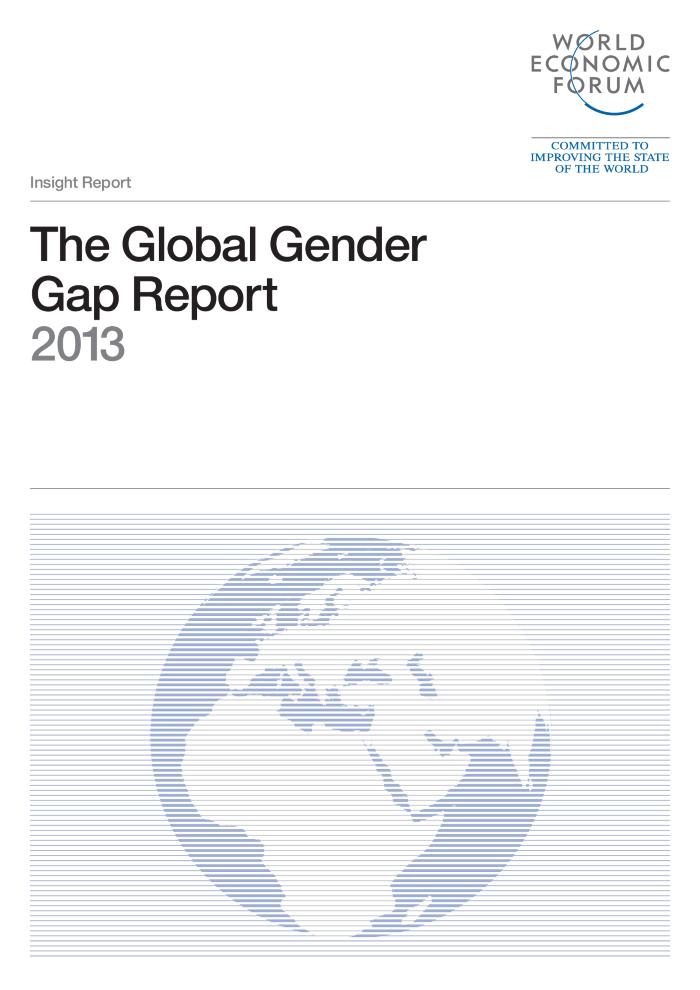 Evolution de la mortalité foeto-infantile en Région bruxelloise : 2000-2010 (c:amaz:12886)
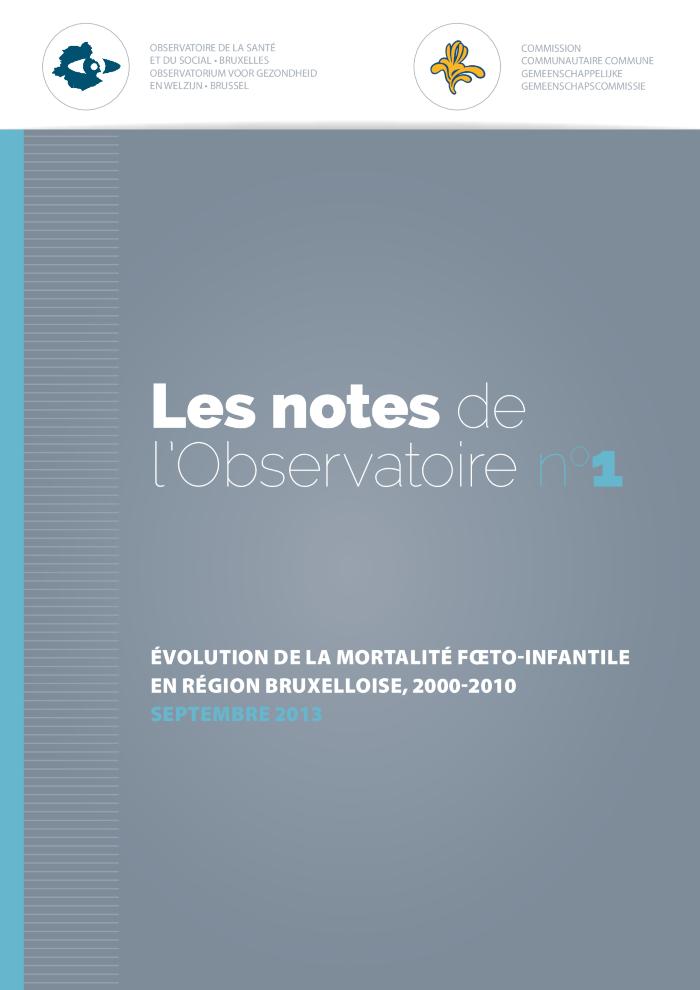 Advies nr. 134 van het Bureau van 16 april 2013 van de Raad van Gelijke Kansen voor Mannen en Vrouwen over de gelijke behandeling van mannen en vrouwen inzake beroepsziekten (c:amaz:12678)
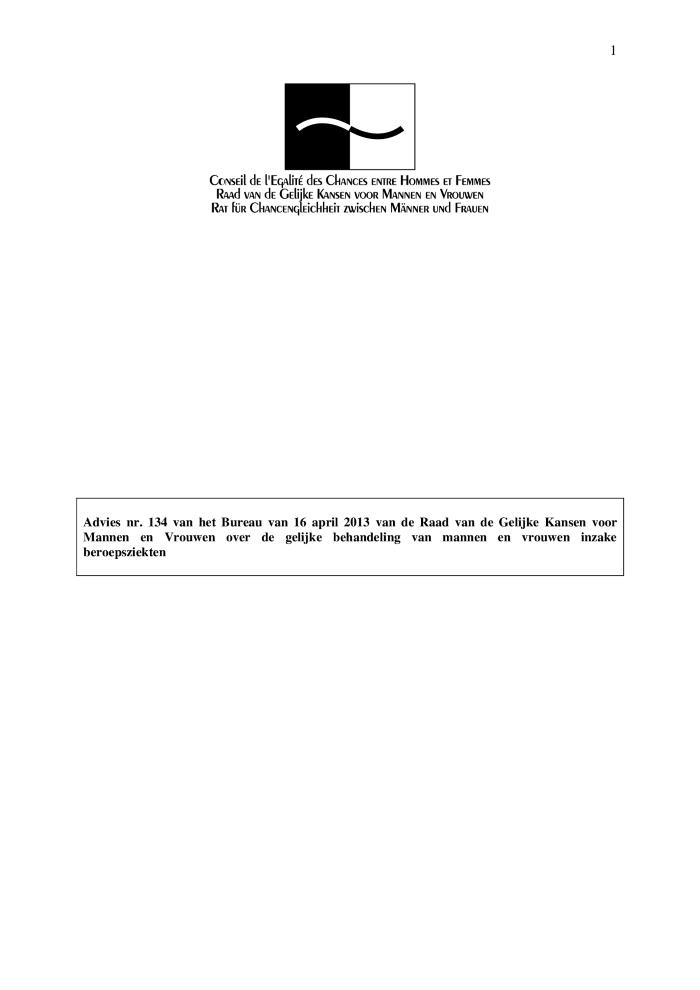 Avis n° 134 du 16 avril 2013 du Bureau du Conseil pour l'Egalité des Chances entre Hommes et Femmes sur l'égalité de traitement entre les hommes et les femmes en matière de maladies professionnelles (c:amaz:12677)
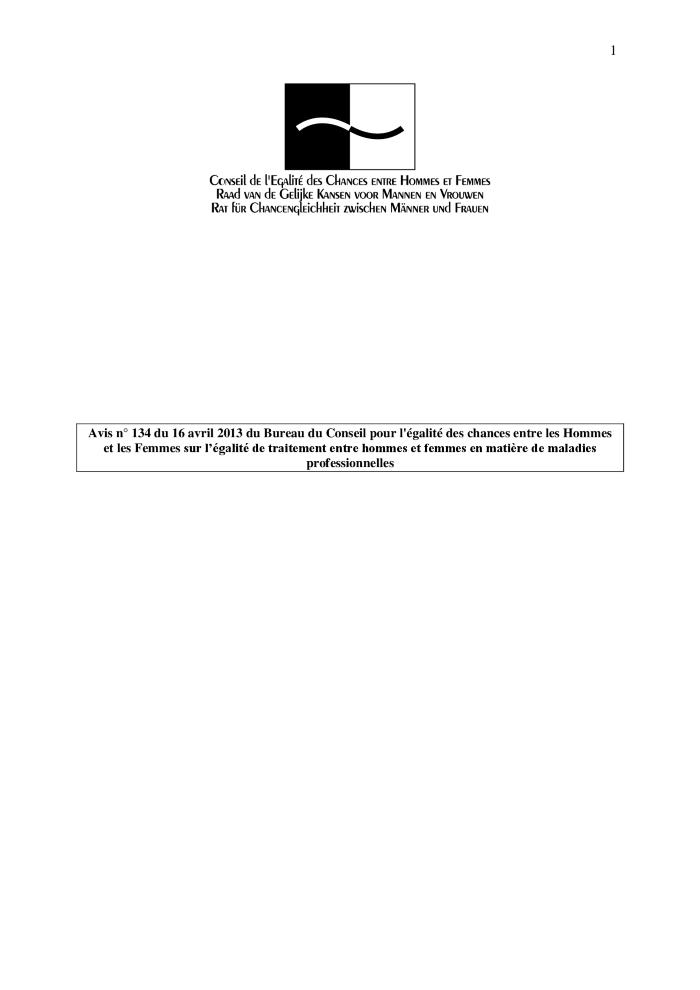 Les critères médicaux dans la loi relative à la transsexualité: étude de droit comparé menée pour le compte de l'Institut pour l'Egalité des Femmes et des Hommes (c:amaz:12453)
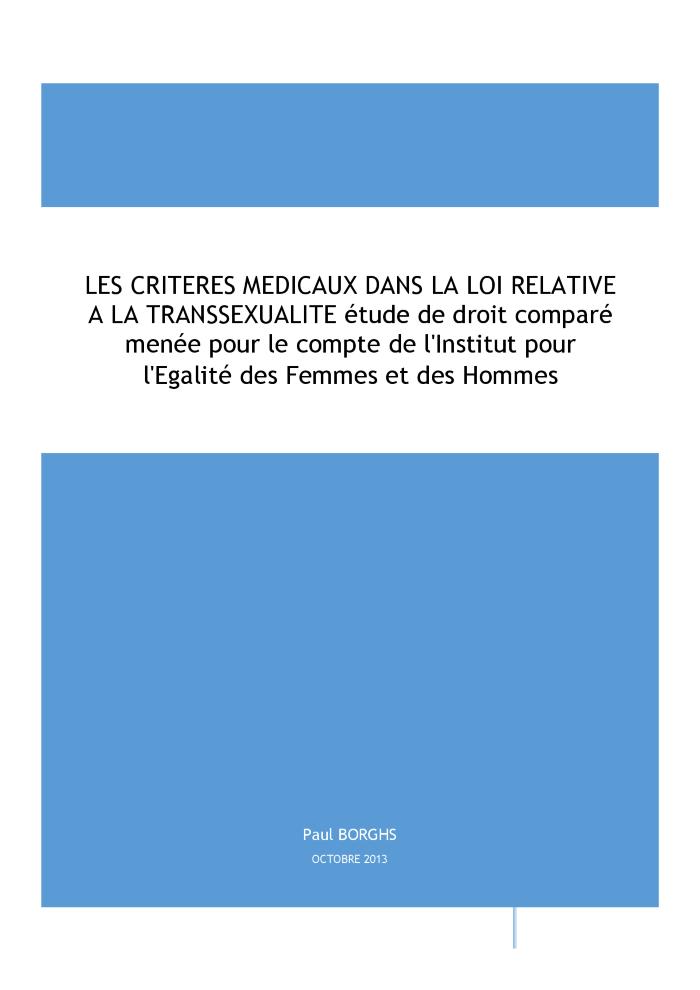 La grossesse : une période à risques en matière de violences? (c:amaz:7913)
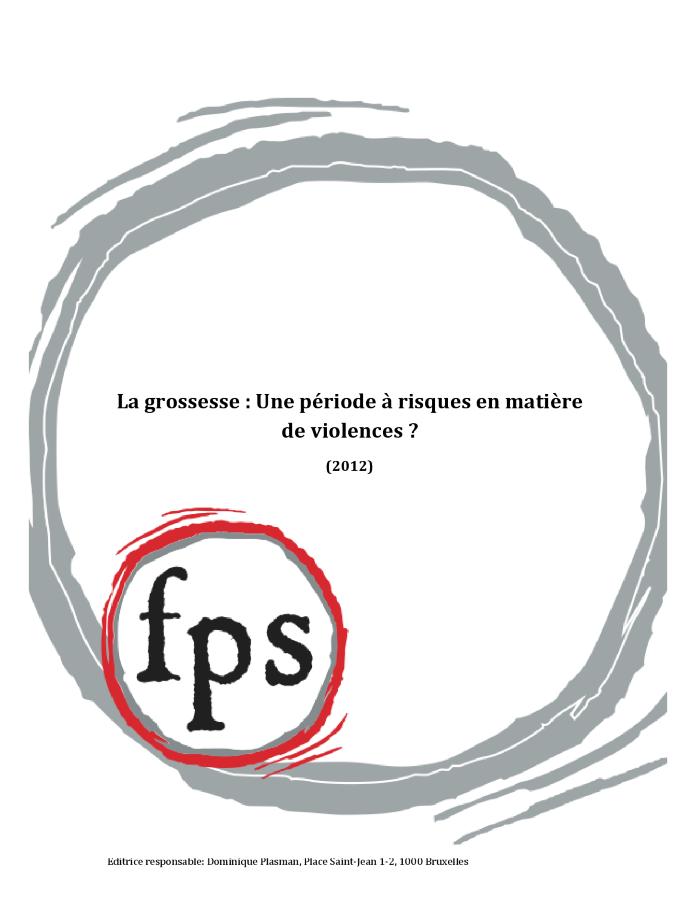 Gezocht : M/V mét verschillen maar  zònder ongelijkheid : tips voor een lokaal beleid (c:amaz:7633)
Advies 1.828 : zitting van dinsdag 18 december 2012 : IAO - Voorlegging, aan het Parlement, van de instrumenten die de Internationale Arbeids-conferentie tijdens haar 100e zitting (Genève, juni 2011) heeft aangenomen - Verdrag nr. 189 betreffende waardig werk voor het huispersoneel - Aanbeveling nr. 201 betreffende waardig werk voor het huispersoneel (c:amaz:7365)
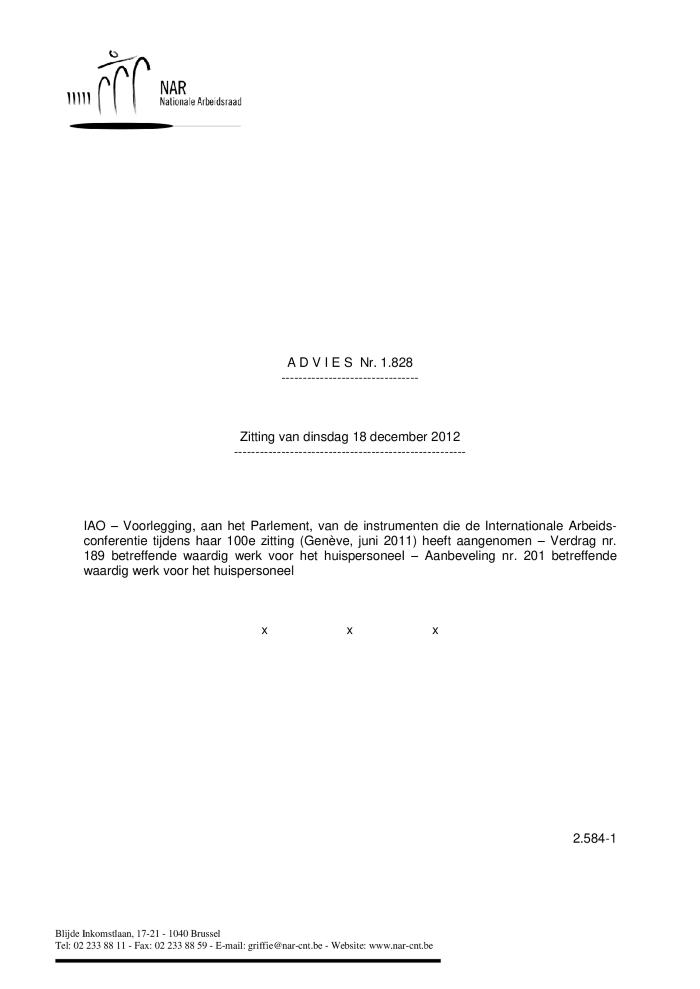 Numéro spécial 90 ans des Femmes Prévoyantes Socialistes (c:amaz:6788)
The multi-annual financial framework 2014 - 2020 from a gender equality perspective : notes (c:amaz:6787)
Selber Schuld!? : sexualisierte gewalt : begriffsdefinition, grenzziehung und professionelle handlungsansätze [Konferenzband] (c:amaz:14185)
The Global Gender Gap : report 2012 (c:amaz:13760)
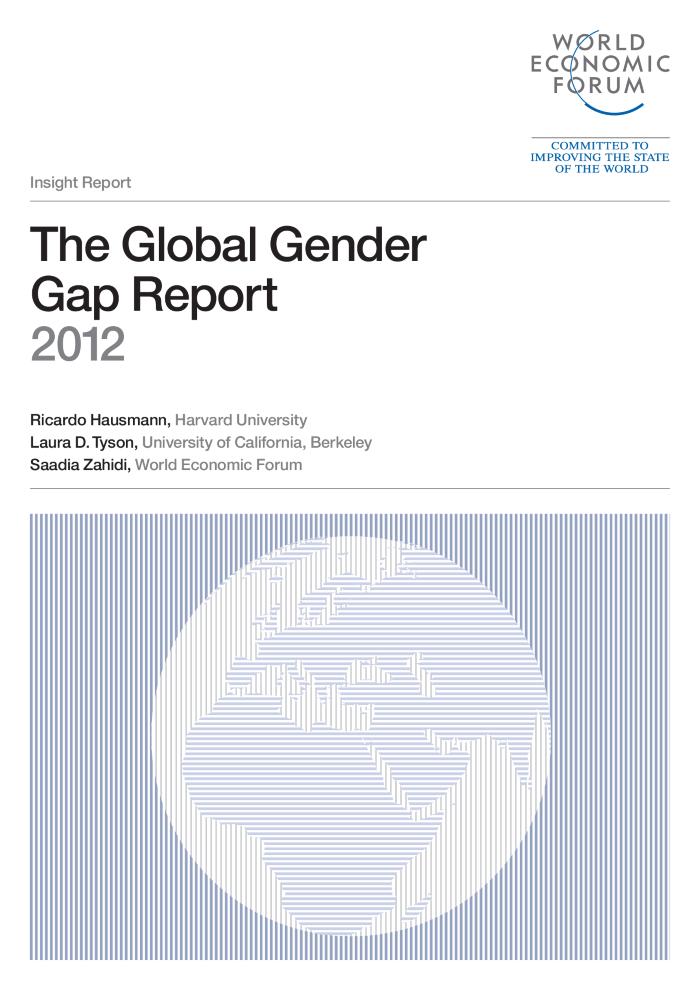 Etude relative aux obstacles juridiques au dépistage des MGF dans le cadre scolaire : propositions et recommandations sur la faisabilité d'un moyen de prévention de MGF dans le cadre scolaire ou du suivi par l'ONE (c:amaz:13468)
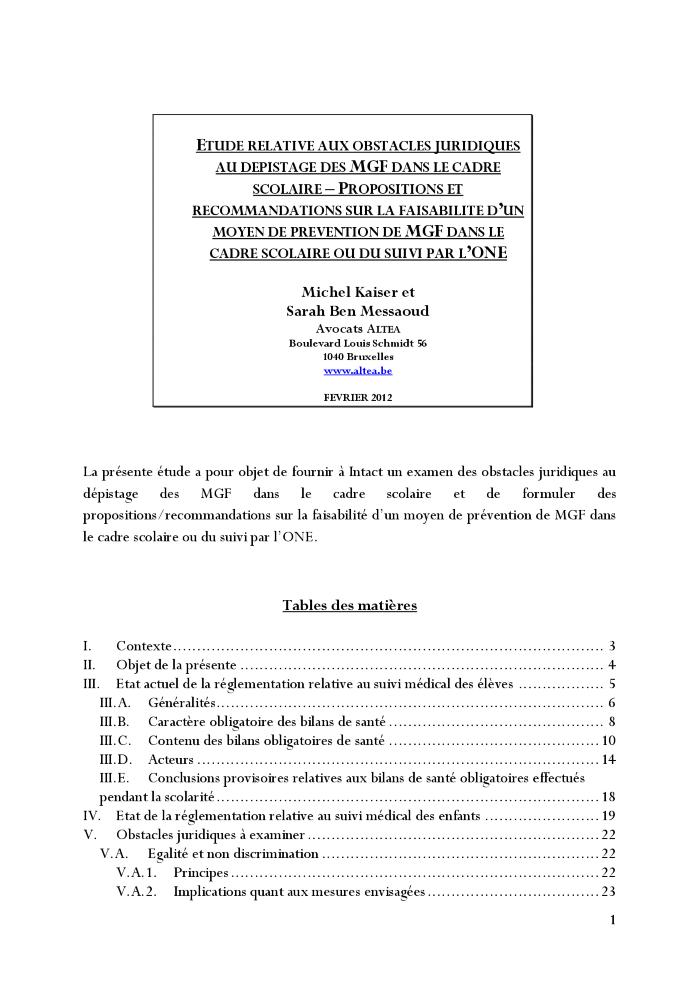 Mémorandum Femmes Prévoyantes Socialistes : juin 2011 (c:amaz:7627)
Nulmeting indicatoren open coördinatie 2010-2014 (c:amaz:7306)
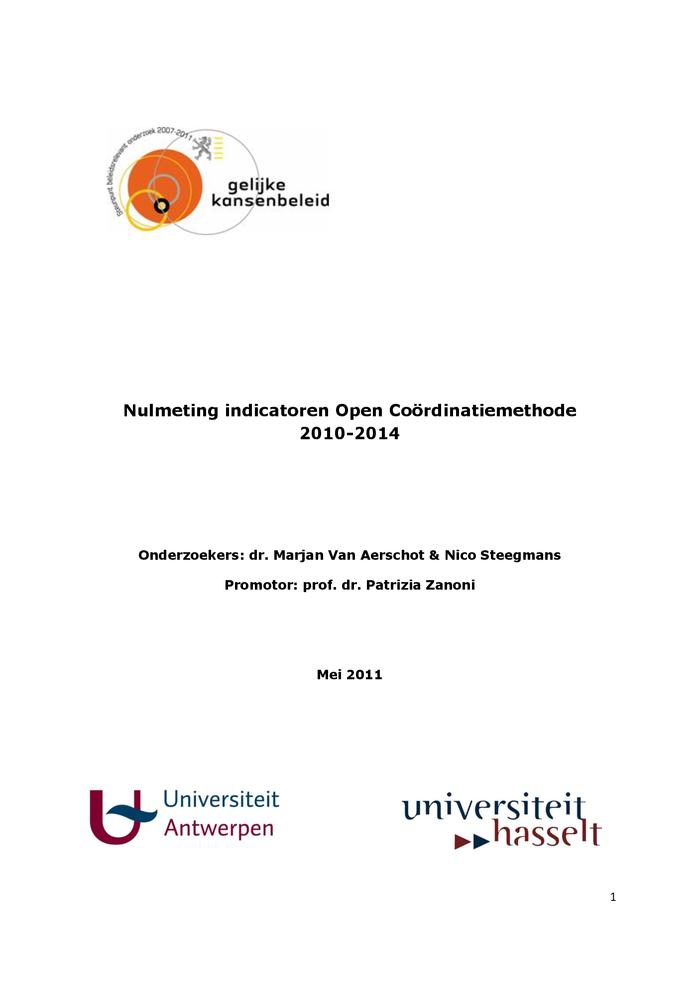 Gender in EU-funded research : toolkit and checklist (c:amaz:6803)
The Global Gender Gap : report 2011 (c:amaz:13757)
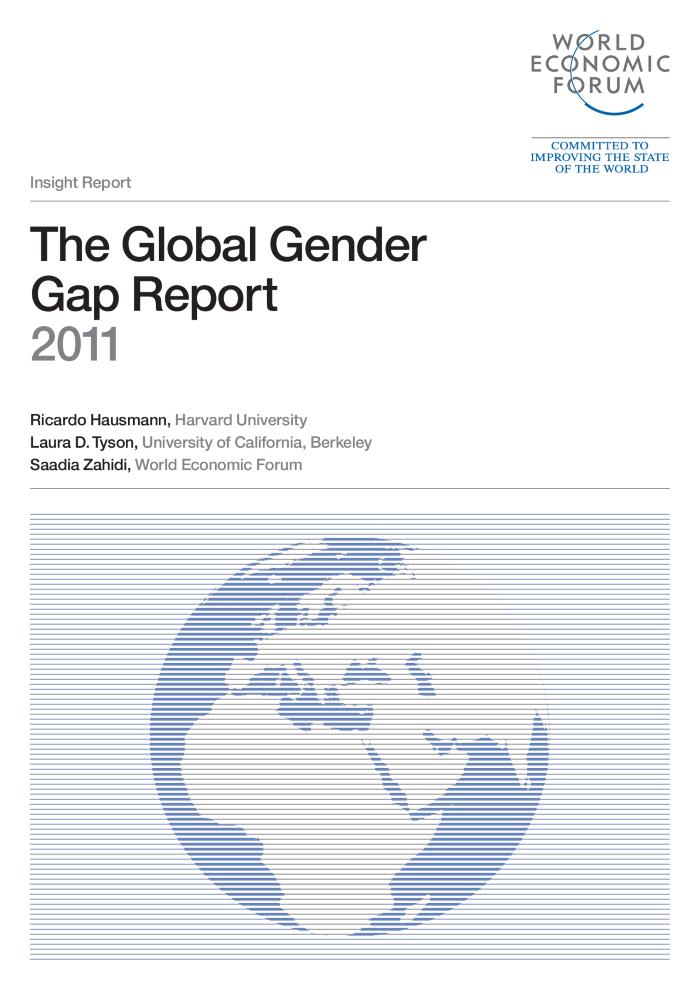 2ème manifeste sur les droits des femmes et des filles handicapées de l'Union européenne : un outil pour les acivistes et les responsables politiques (c:amaz:12490)
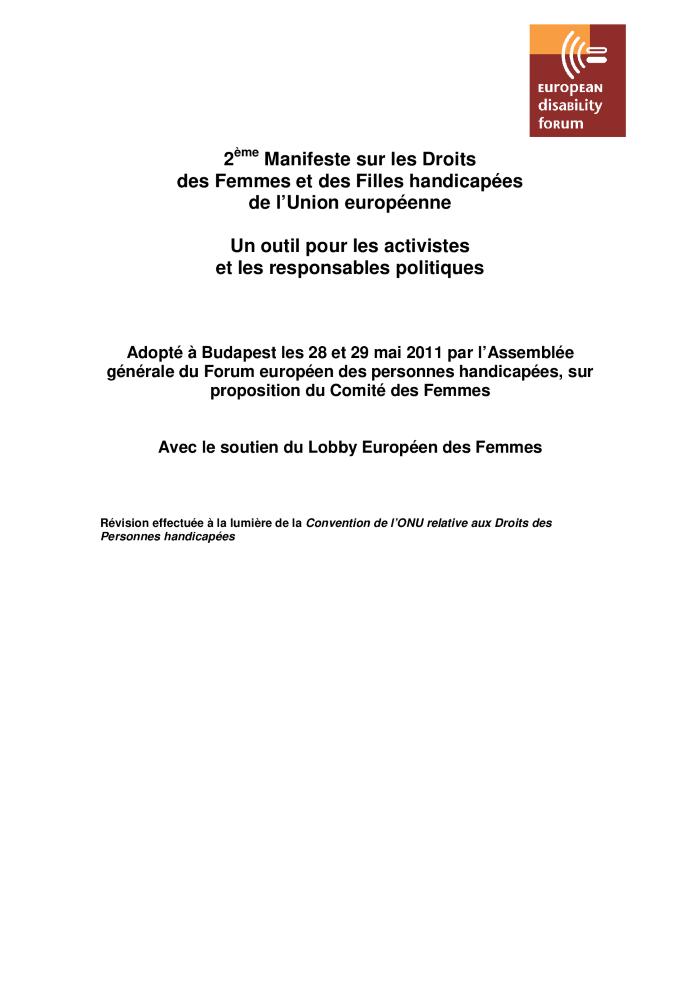 2nd Manifesto on the Rights of Women and Girls with Disabilities in the European Union : a toolkit for activists and policy makers (c:amaz:12489)
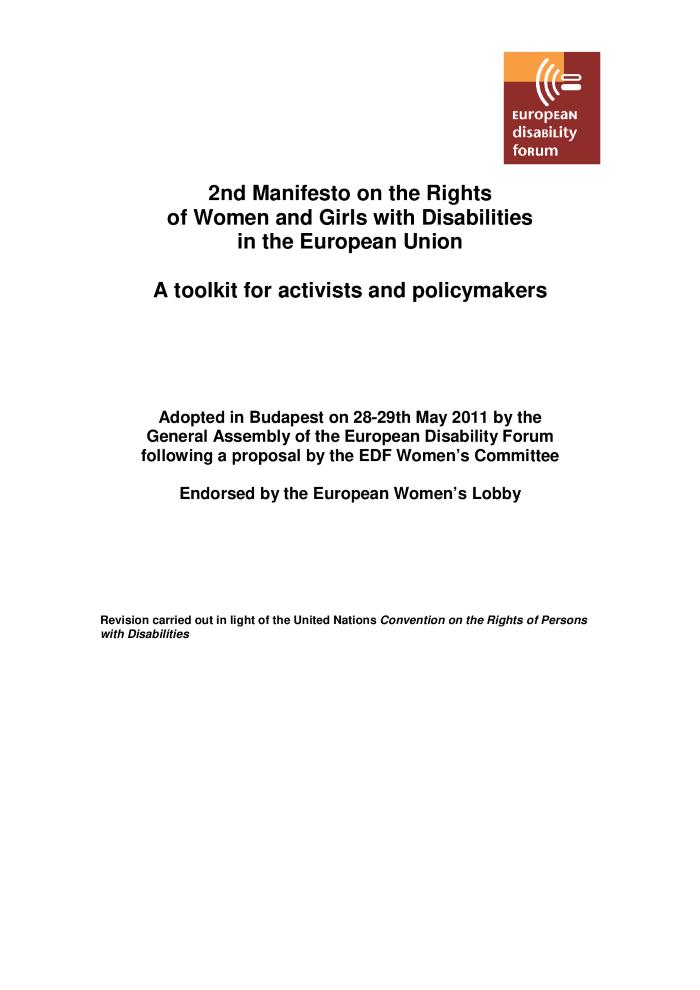 Genderanalyse van de gegevens over beroepsziekten in België : verslag 122 (c:amaz:12273)
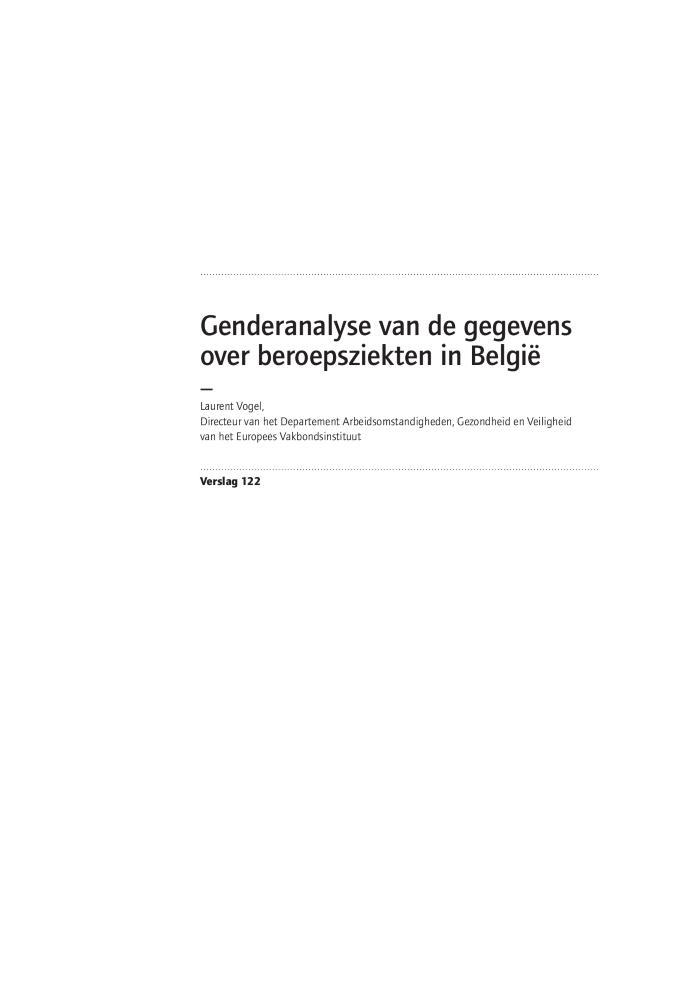 Voorstel van resolutie ter bestrijding van vrouwelijke genitale verminking : tekst aangenomen door de Commissie voor de Buitenlandse Betrekkingen en voor de Landsverdediging (c:amaz:12234)
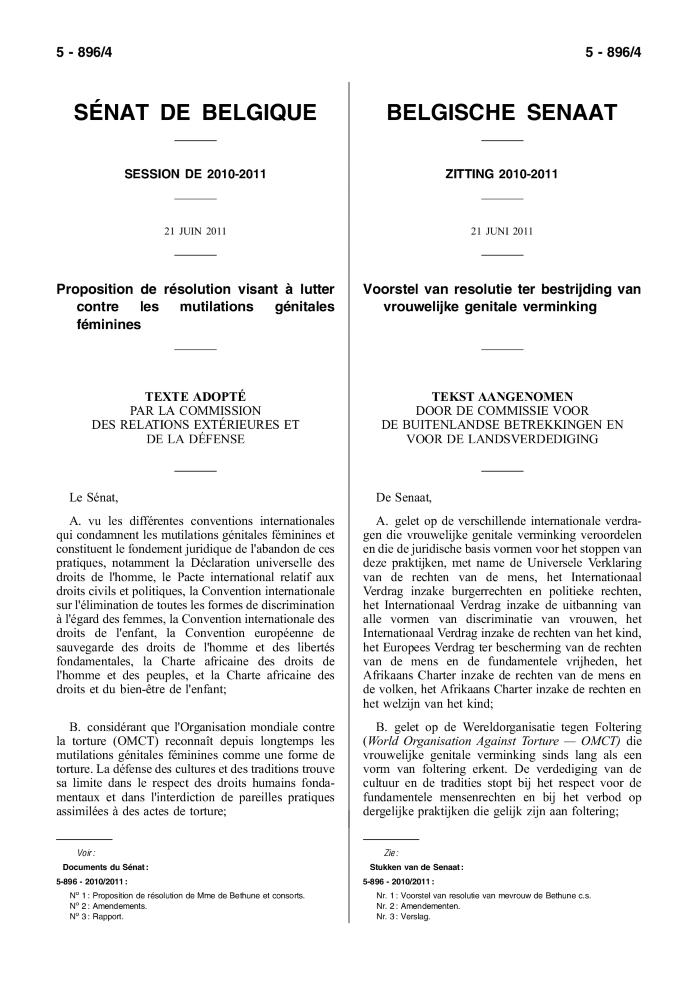 Resolutie betreffende de erkenning van het fibromyalgiesyndroom en een betere alomvattende behandeling van de fibromyalgiepatiënten : tekst aangenomen in plenaire vergadering (c:amaz:12227)
Résolution visant à reconnaître le syndrome de la fibromyalgie et à améliorer la prise en charge globale des patients qui en sont atteints : texte adopté en séance plénière (c:amaz:12226)
Resolutie over de bestrijding van genitale verminking bij vrouwen : tekst aangenomen in plenaire vergadering [Doc 53 (0142/006)] (c:amaz:12225)
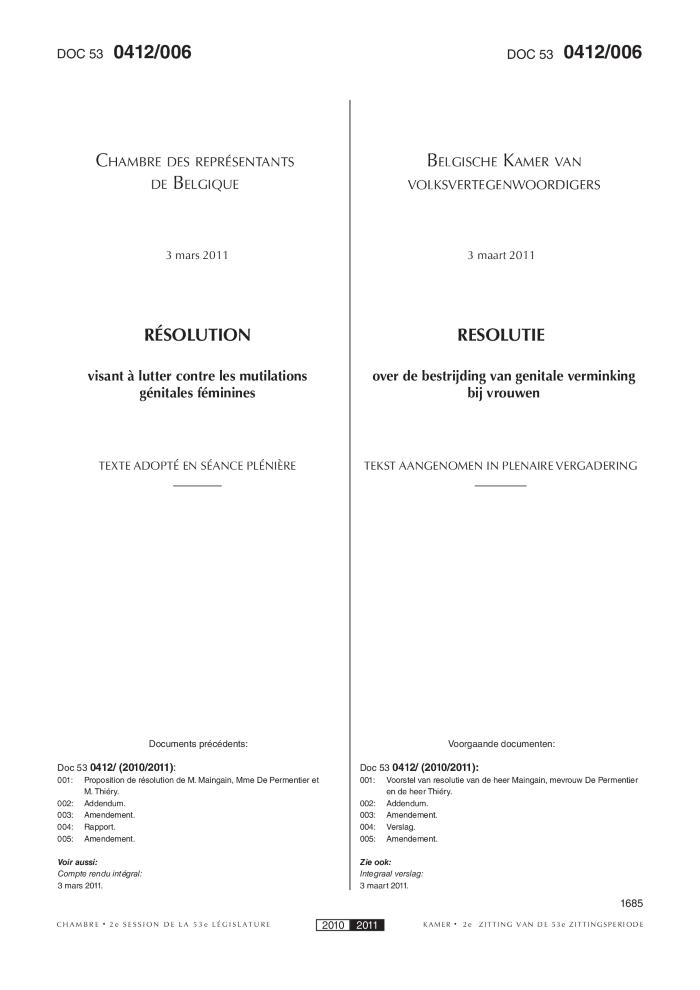 Résolution visant à lutter contre les mutilations génitales féminines : texte adopté en séance plénière [Doc 53 (0412/006)] (c:amaz:12224)
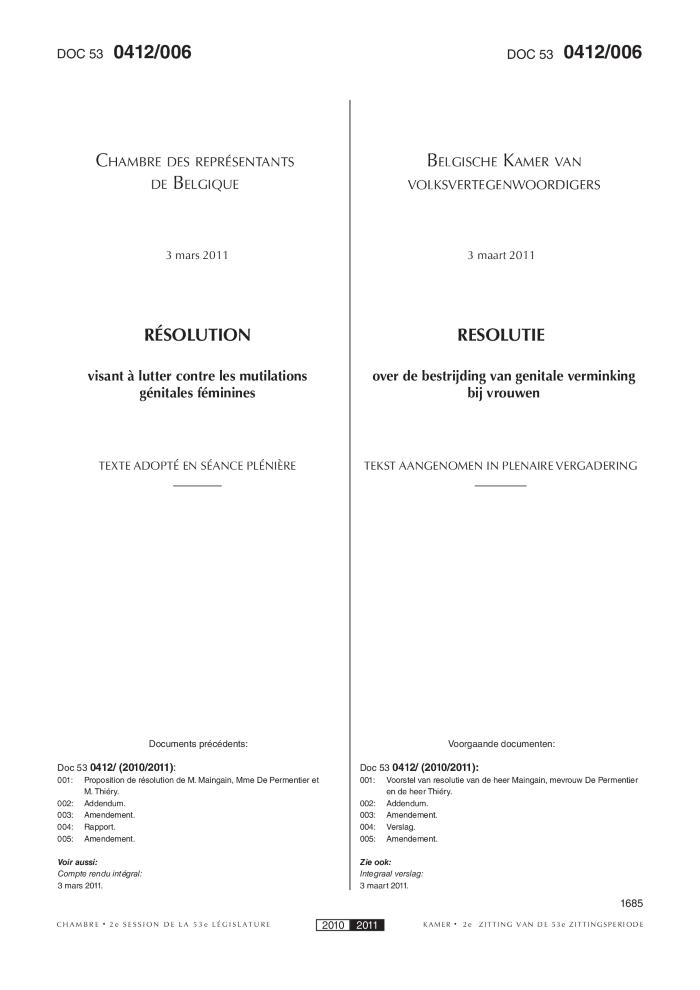 Principes d'autonomisation des femmes : pour l'entreprise aussi, l'égalité est une bonne affaire (c:amaz:12067)
Women's empowerment principles : equality means business (c:amaz:12066)
Progress on the world's women 2011-2012 : in pursuit of justice (c:amaz:11845)
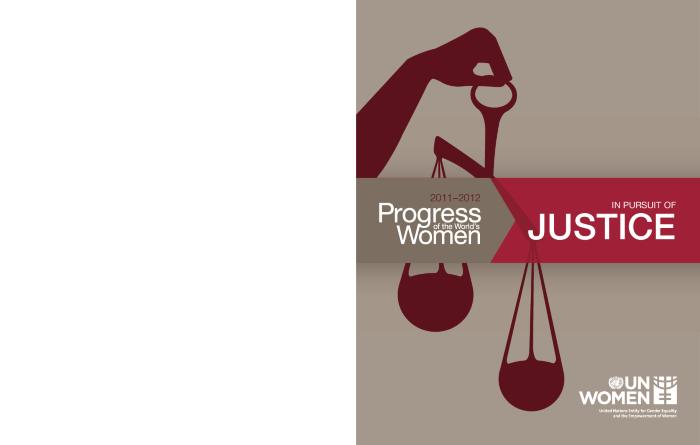 Violences liées au genre (c:amaz:7792)
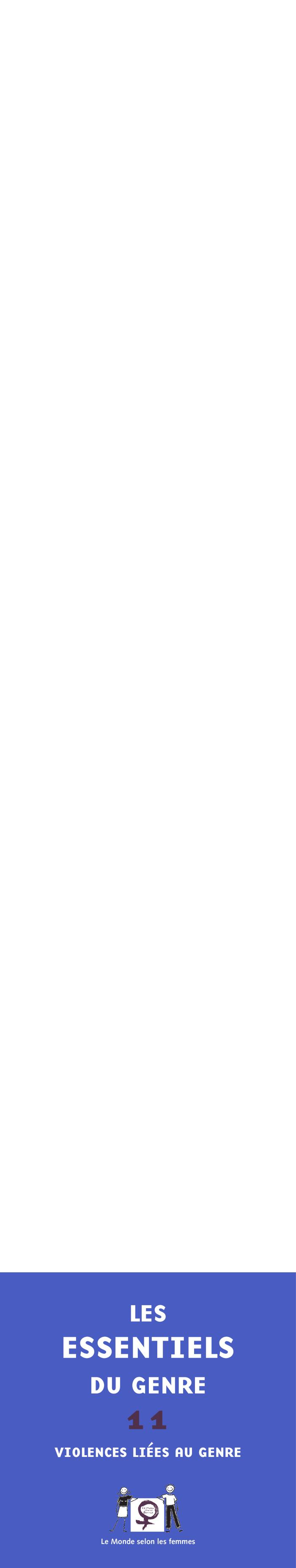 Débat relatif à la note d'orientation du Gouvernement en matière d'égalité des chances entre hommes et femmes (c:amaz:6937)
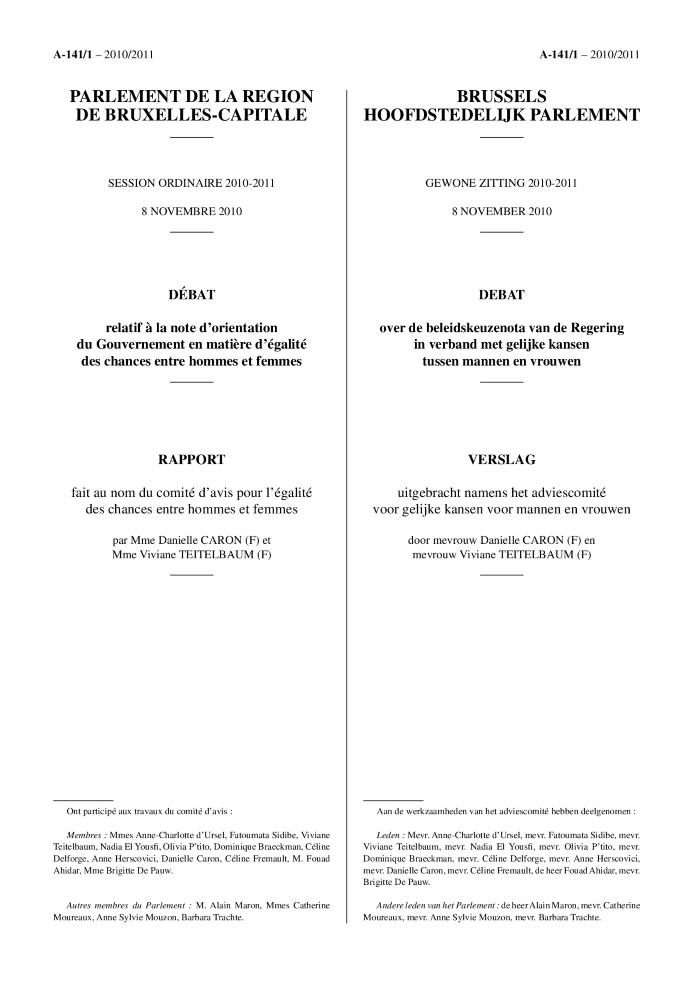 La violence dans les couples homosexuels : 1ère partie (c:amaz:6667)
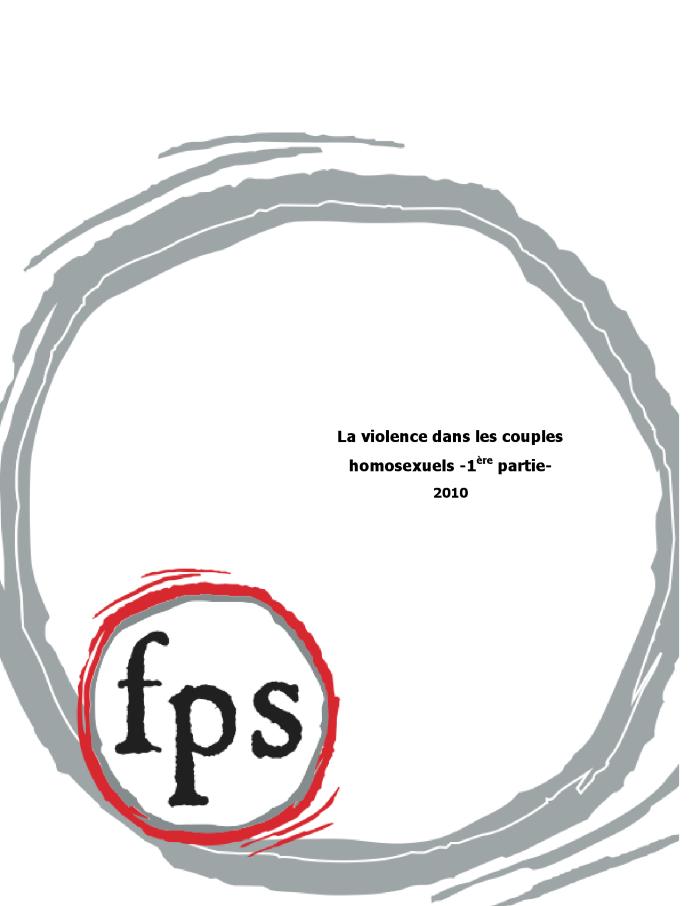 Priorités FPS en matière de lutte contre les violences entre partenaires (c:amaz:6665)
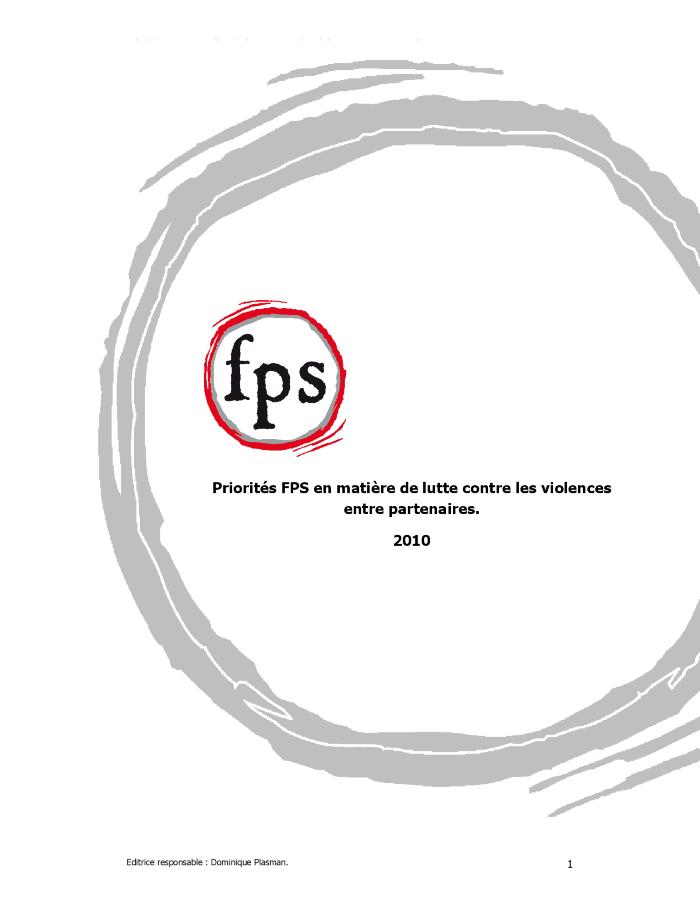 Je leven in balans (c:amaz:6577)
Europe [dvd] : où vont les femmes ? (c:amaz:6550)
La situation des jeunes en Belgique francophone : photographie statistique (c:amaz:6458)
Sur la corde raide : femmes & pauvreté : femmes et monoparentalité : état des lieux (c:amaz:6444)
Egalité entre les femmes et les hommes en Wallonie : photographie statistique (c:amaz:6420)
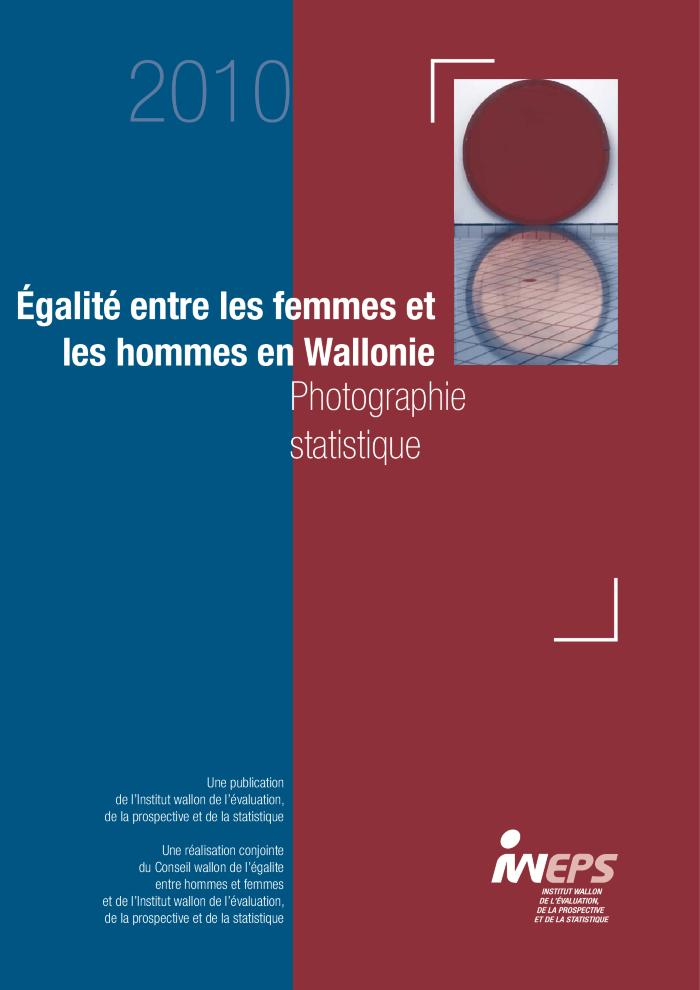 Violence against women and the role of gender equality, social inclusion and health strategies : synthesis report (c:amaz:6411)
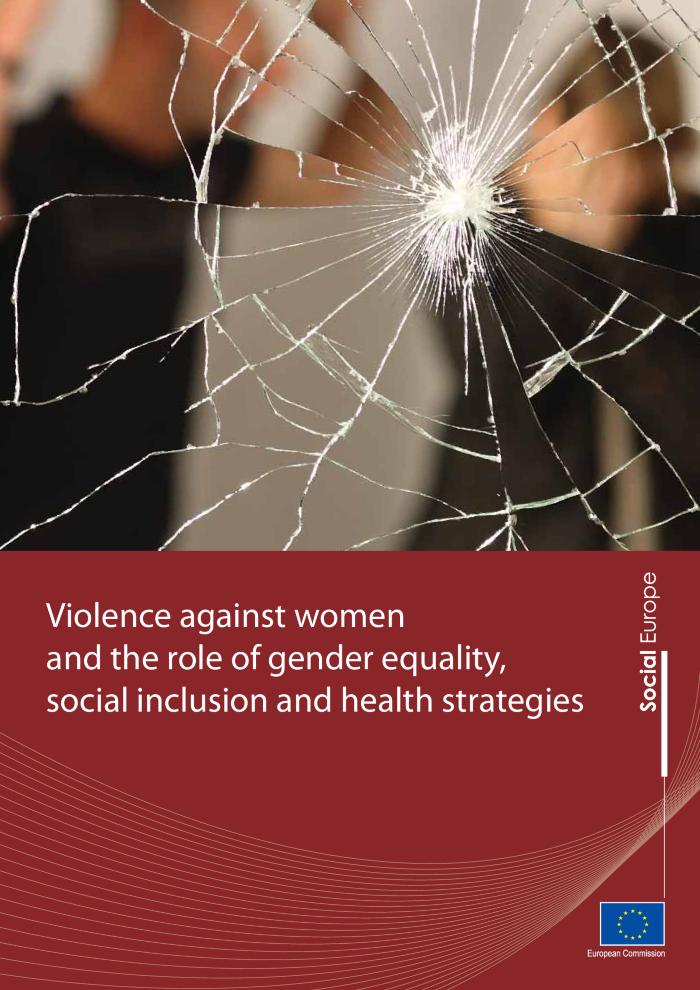 The Global Gender Gap : report 2010 (c:amaz:13758)
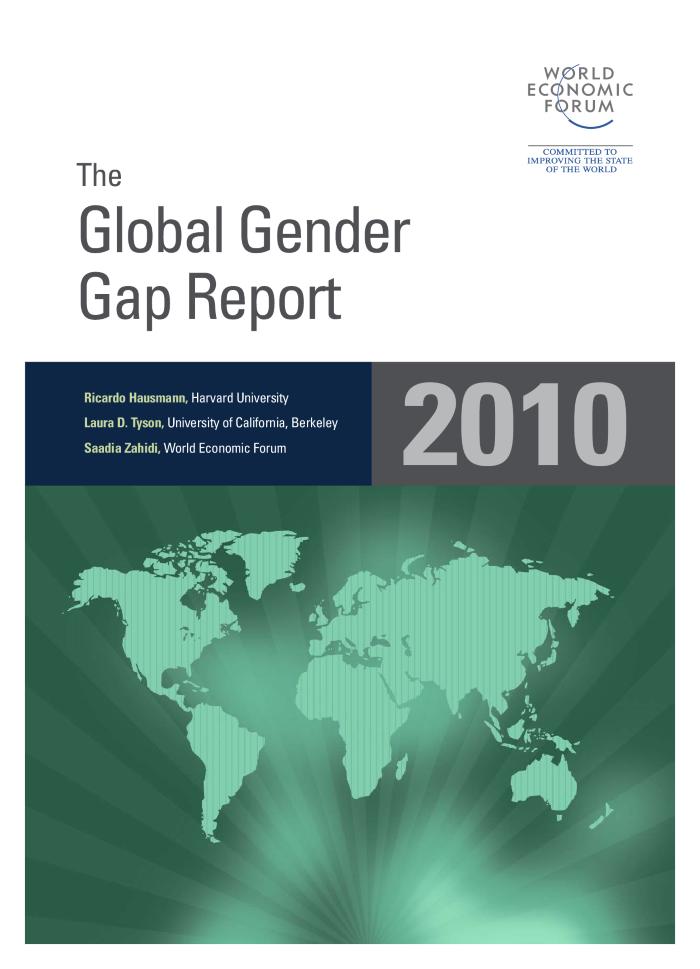 Memorandum van het IGVM voor de politieke partijen in het kader van de verkiezingen van 13 juni 2010 (c:amaz:11842)
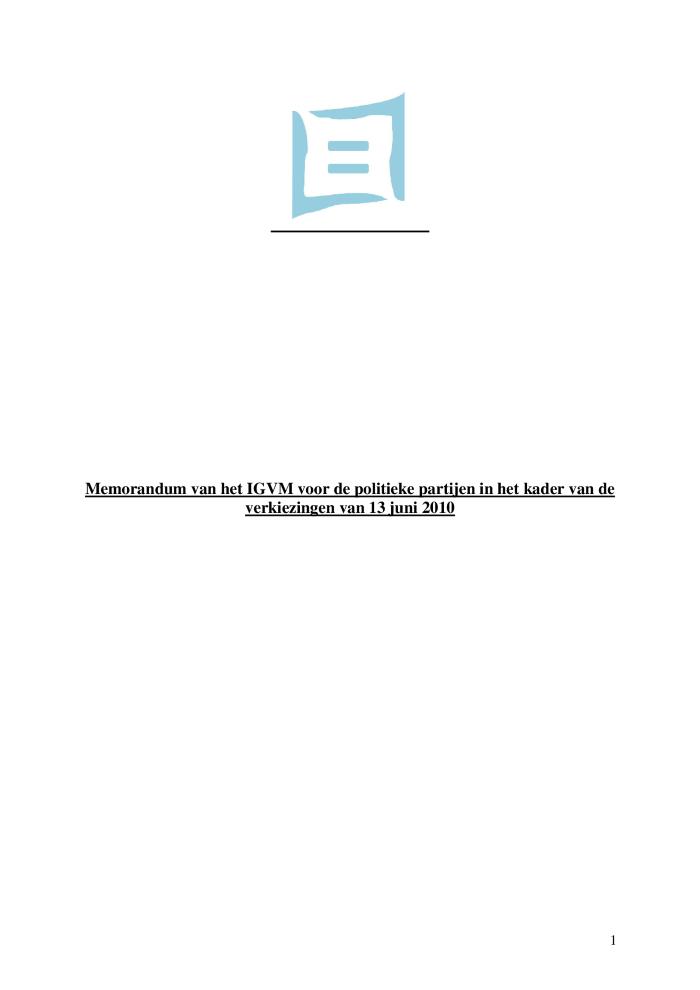 Memorandum de l'Institut pour l'Egalité des Femmes et des Hommes à l'attention des partis politiques à l'occasion des élections du 13 juin 2010 (c:amaz:11841)
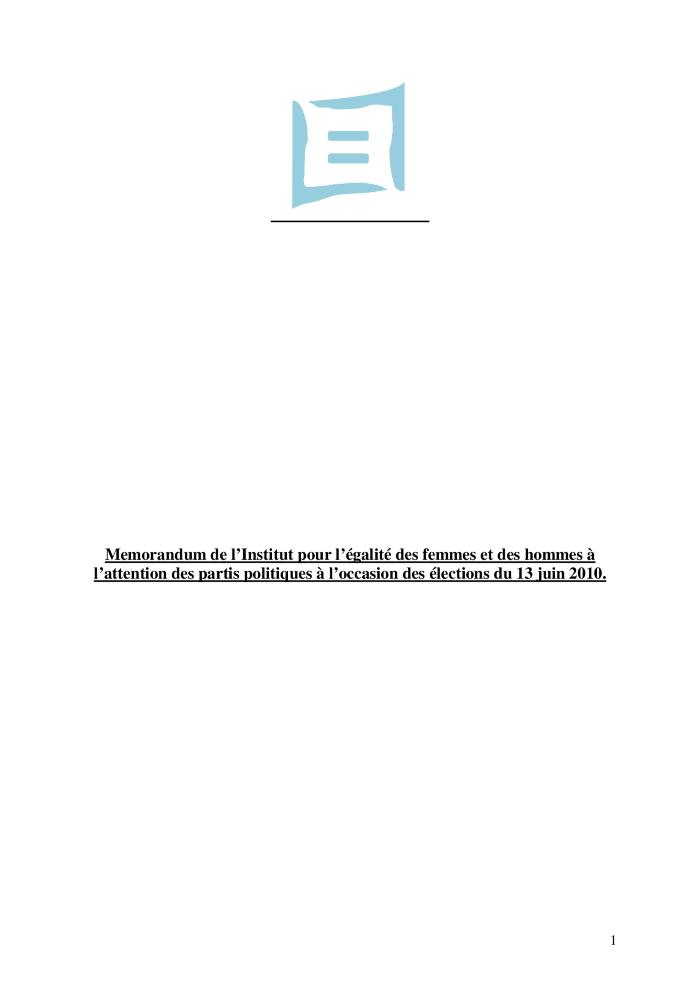 Memorandum du CWEHF en vue des élections régionales de juin 2009 (c:amaz:7301)
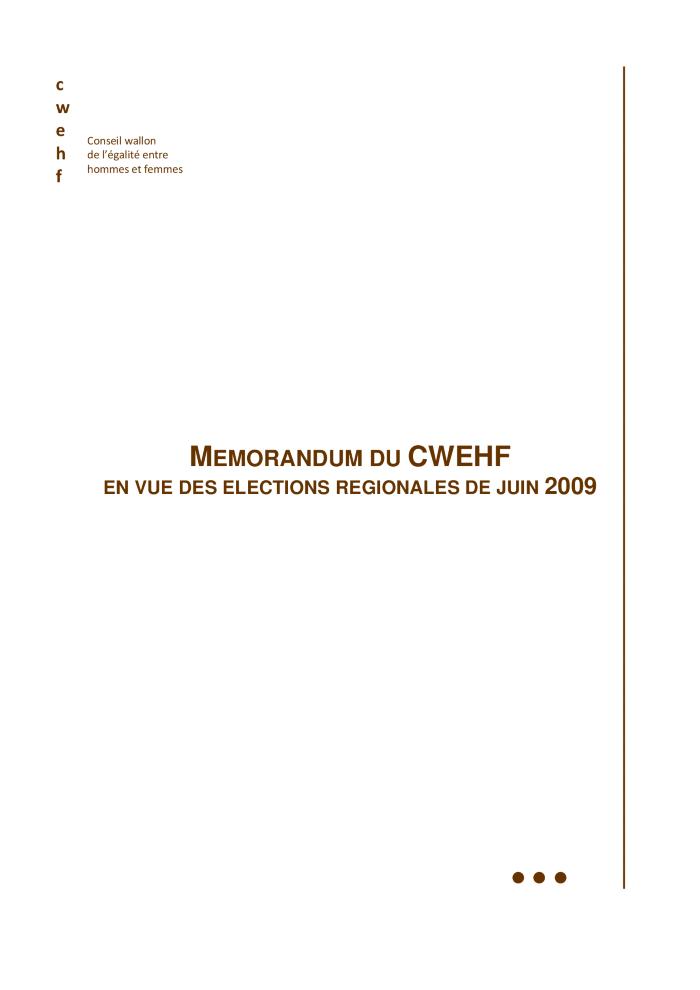 Pourquoi ouvrir des centres spécialisés dans le traitement des troubles sexuels ? (c:amaz:6725)
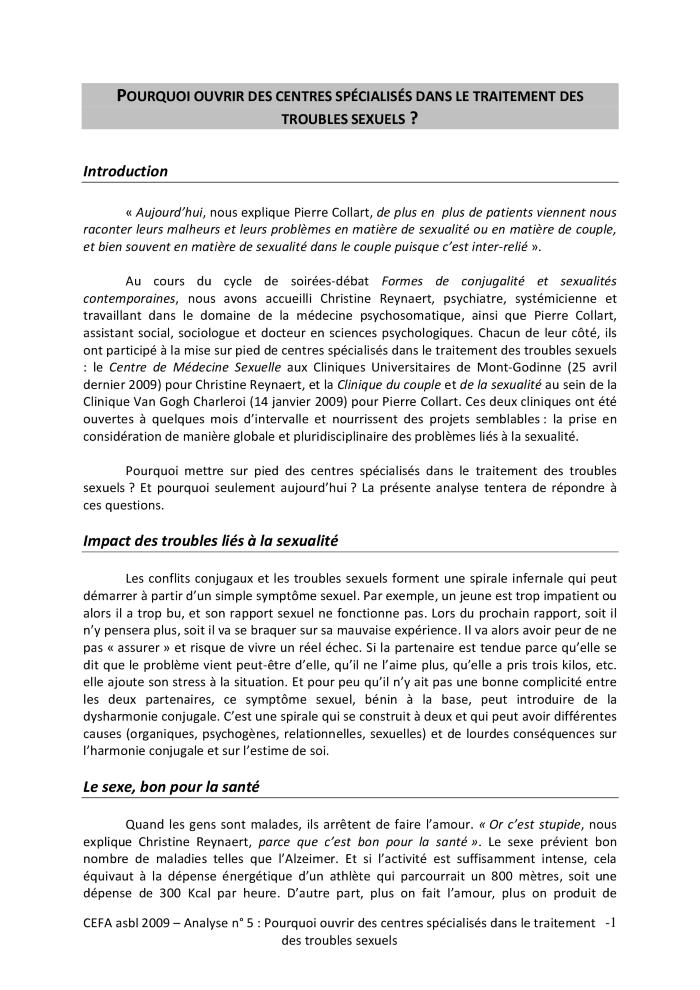 Participation et inclusion sociale : la réalité des femmes migrantes ou issues de l'immigration : actes du séminaire et recommandations (c:amaz:6443)
Access to healthcare and long-term care : equal for women and men? (c:amaz:6397)
Europe for women (c:amaz:6356)
The Global Gender Gap : report 2009 (c:amaz:13759)
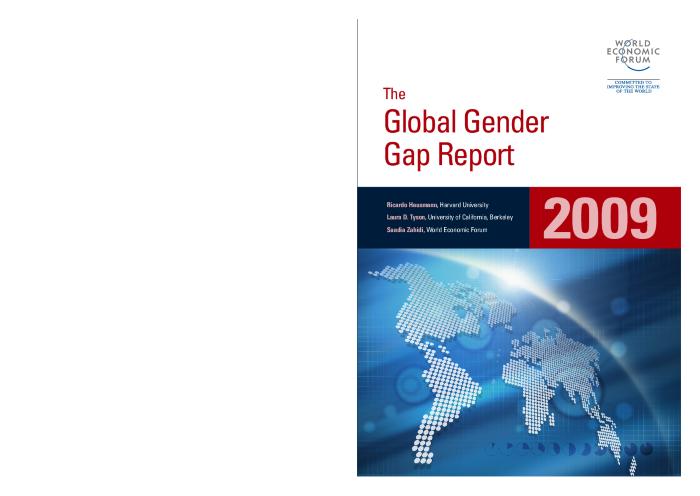 Eliminating female genital mutilation: an interagency statement (c:amaz:6839)
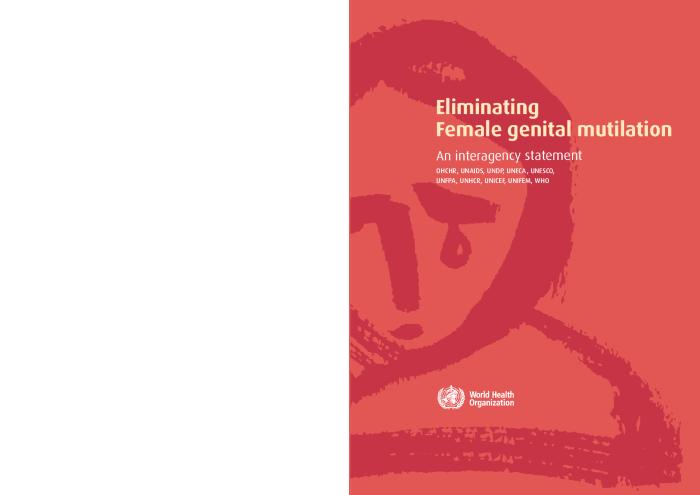 The life of women and men in Europe : a statistical portrait (c:amaz:6146)
Genderjaarboek 2008 : MV united (c:amaz:6090)
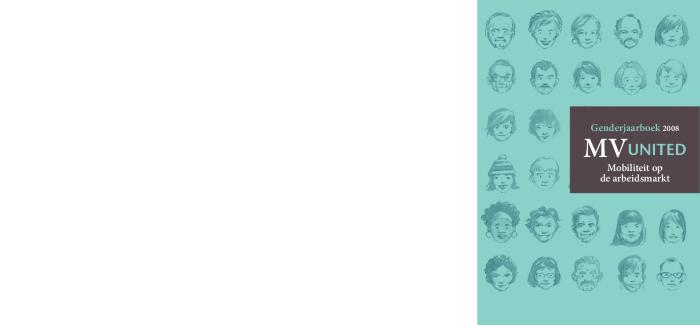 Les facteurs de précarité : photographie statistique de la situation des femmes et des hommes en Wallonie (c:amaz:6084)
The Global Gender Gap : report 2008 (c:amaz:13756)
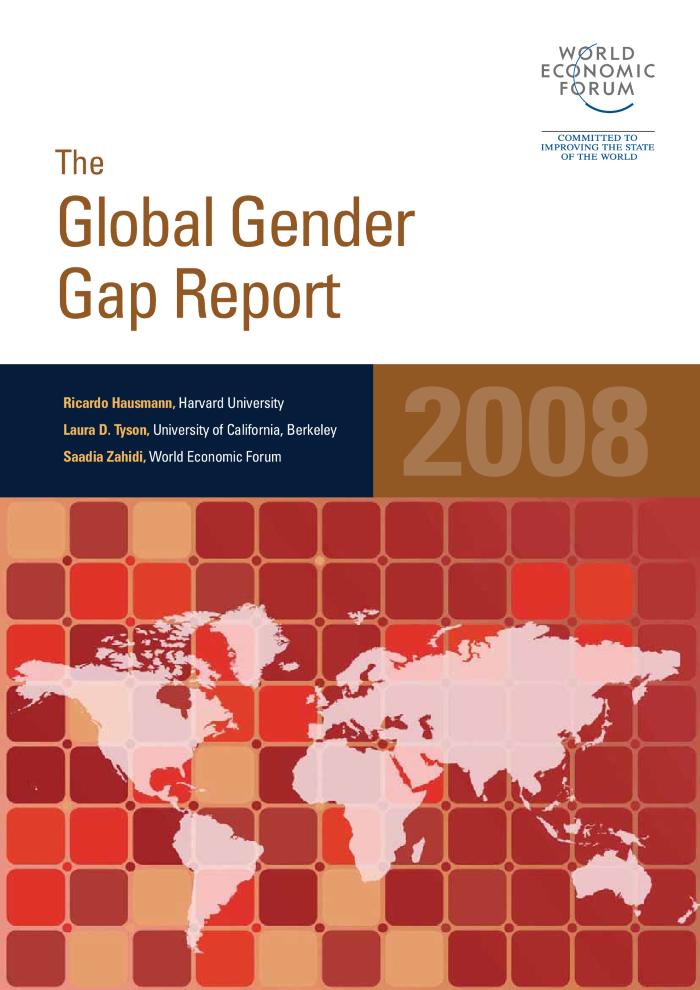 Vrouwenraadmemorandum 2007 (c:amaz:7255)
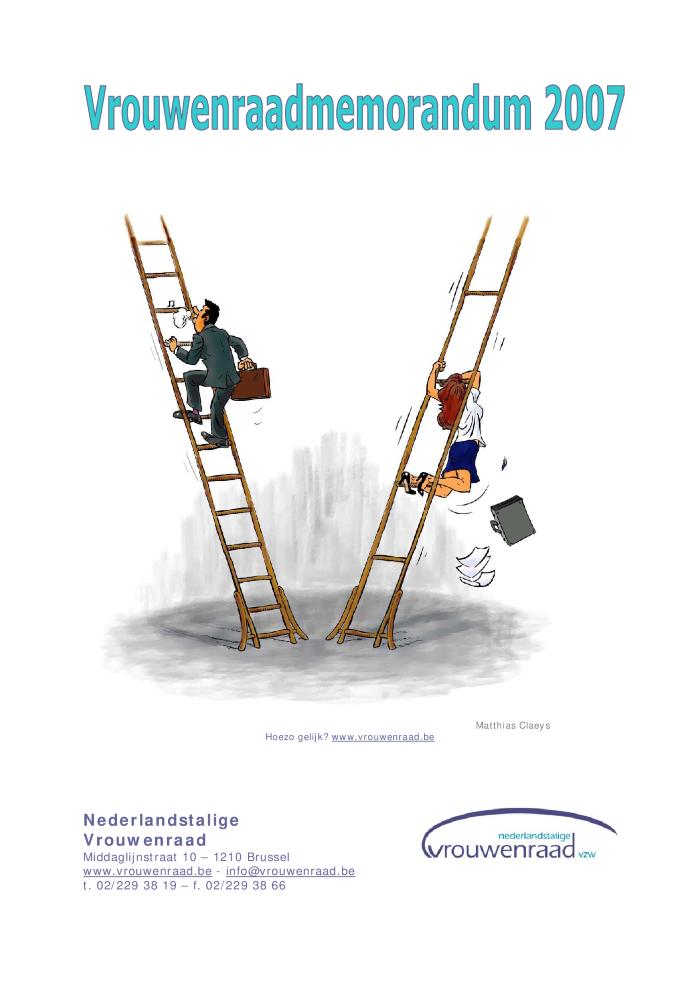 Changer une convention sociale néfaste : la pratique de l'excision/mutilation genitale féminine (c:amaz:6856)
Genre et VIH/SIDA (c:amaz:6854)
Betaalseksrecht : naar regulering of legalisering van niet-problematische prostitutie? (c:amaz:6551)
Le retour au travail après un cancer du sein : un second combat pour les femmes ? (c:amaz:6241)
Genderjaarboek 2007 : MV united (c:amaz:6042)
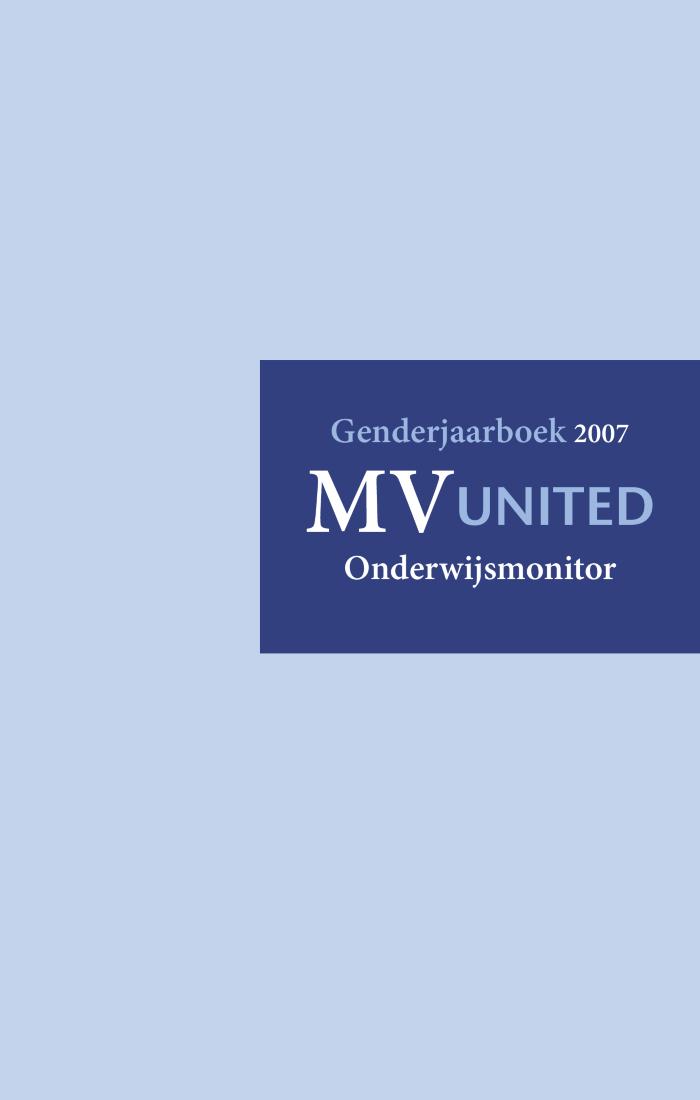 Avis A. 878 du Conseil Wallon de l'Egalité entre Hommes et Femmes : recommandations à la Ministre wallonne de la Santé, de l'Action sociale et de l'Egalité des chances, visant à soutenir la création d'une cellule dédiée aux questions de genre en matière de santé au sein du SPF Santé publique (c:amaz:5981)
The Global Gender Gap : report 2007 (c:amaz:13754)
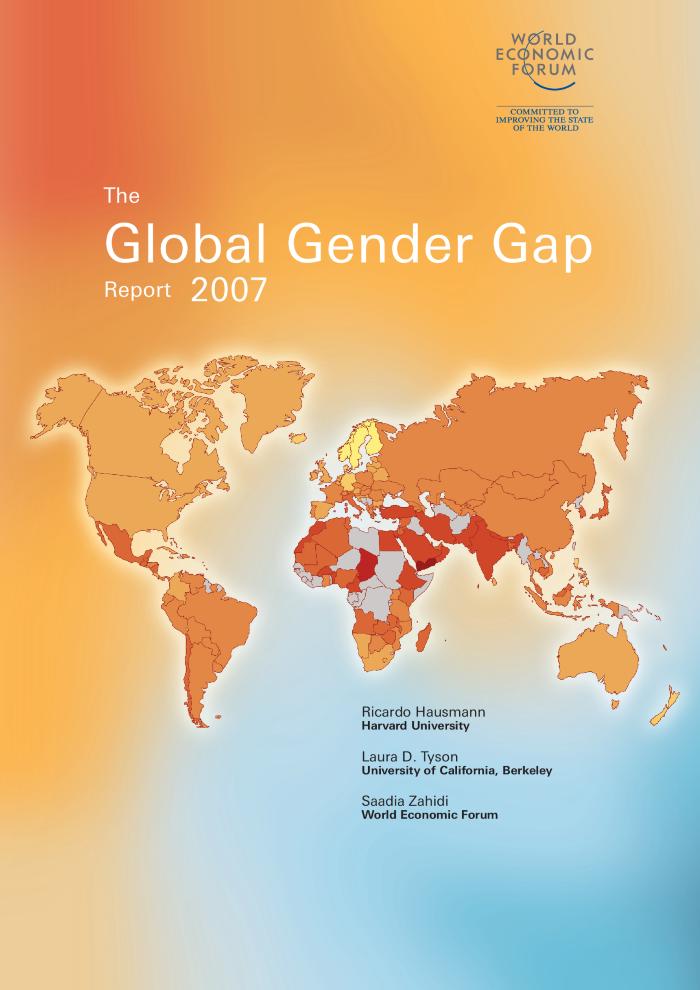 Dynamic Cities Need Women : acties en beleidslijnen voor gendergelijkheid : Brussel, van 3 tot 5 december 2007 : verslagboek van het Forum (c:amaz:12193)
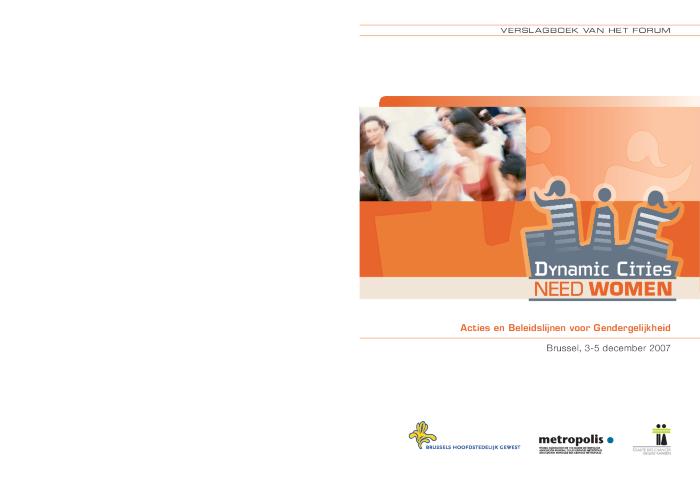 Dynamic Cities Need Women : actions et politiques pour l'égalité des genres : Bruxelles, du 3 au 5 décembre 2007 : actes du forum (c:amaz:12192)
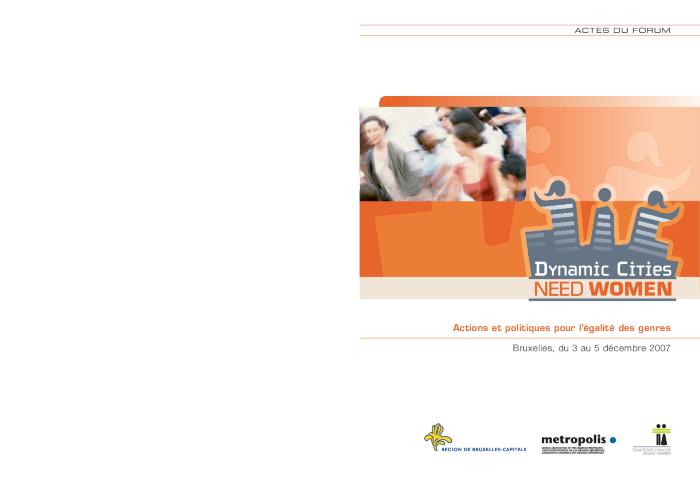 Vivre chez soi après 65 ans : atlas des besoins et des acteurs à Bruxelles (c:amaz:12190)
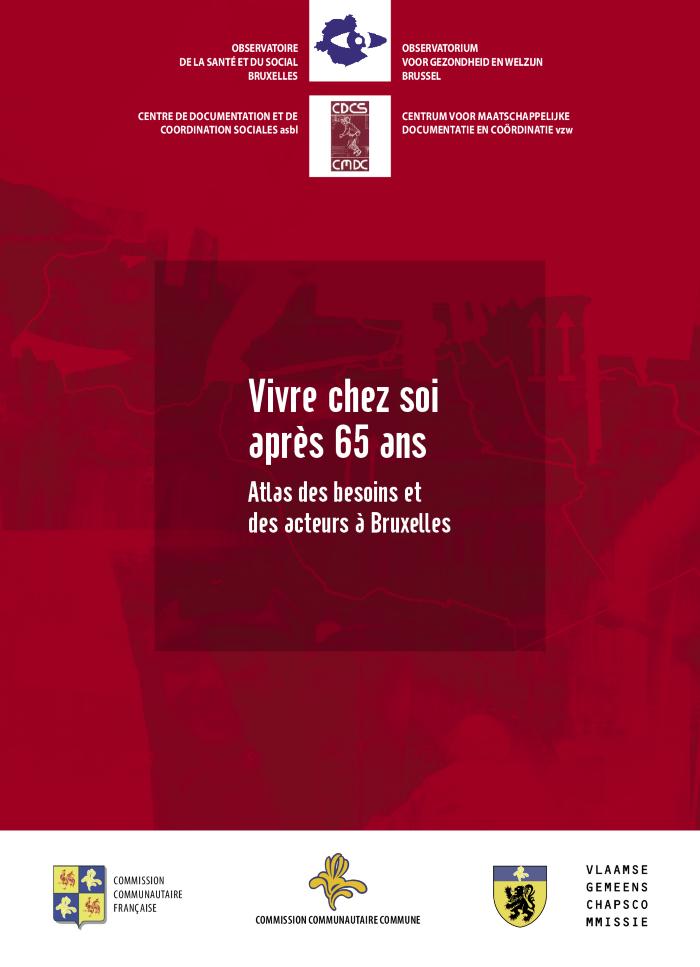 La santé des femmes lesbiennes et bisexuelles : questions locales, préoccupations communes (c:amaz:11818)
Wegwijs in... de preventie van de psychosociale belasting op het werk : stress, geweld, pesterijen en ongewenst seksueel gedrag (c:amaz:11563)
Clés pour...la prévention de la charge psychosociale au travail : stress, violences, harcèlement moral et sexuel (c:amaz:11562)
A detailed look at...the prevention of psychosocial load at work : stress, violence, harassment and sexuel harassment (c:amaz:11561)
2015 à Bamtaré : ou la véridique histoire des Objectifs du Millénaire pour le Développement dans une petite ville quelque part en Afrique (c:amaz:6952)
Face aux violences conjugales, quel est l'apport d'un mouvement féministe d'éducation permanente? : recherche-action (c:amaz:6804)
Co-ordination action on human rights violations : CAHRV : report on the state of the research on prevalence of interpersonal violence, and its impact on health and human rights available in Europe. (c:amaz:6588)
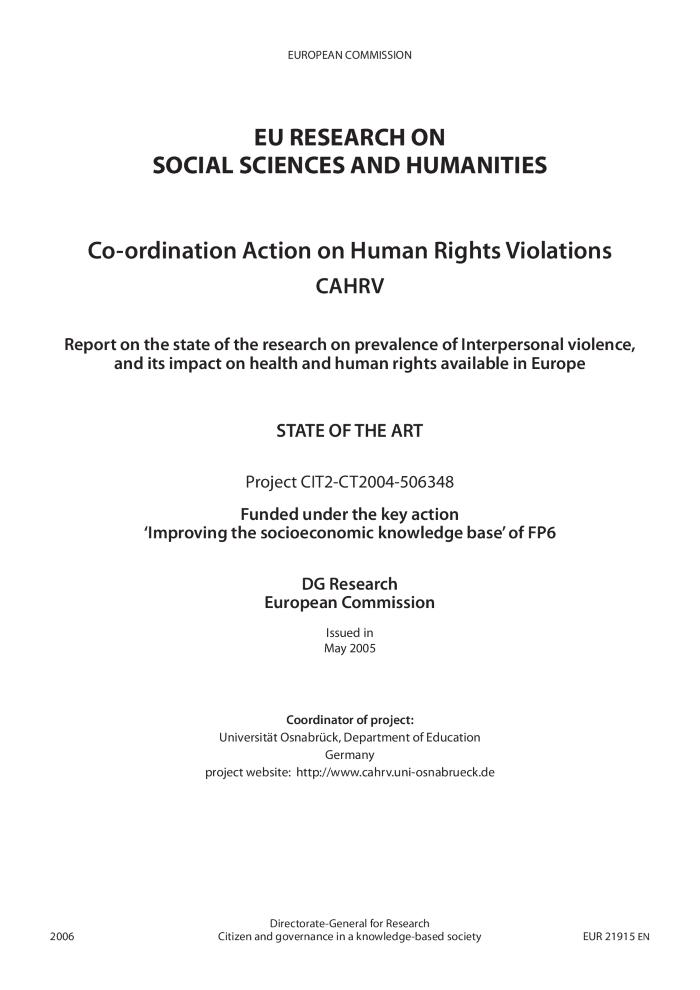 Verslag aan het Vlaams Parlement 2004-2005 : Over de toepassing van het decreet van 13 mei 1997 houdende de opvolging van de resoluties van de Wereldvrouwenconferentie die van 4 tot 14 september 1995 in Peking heeft plaatsgehad (c:amaz:6580)
The Millenium Development Goals Report : 2006 (c:amaz:6019)
Women and men in Hungary, 2005 (c:amaz:5969)
Genderjaarboek 2006 : MV united (c:amaz:5903)
The Global Gender Gap : report 2006 (c:amaz:13755)
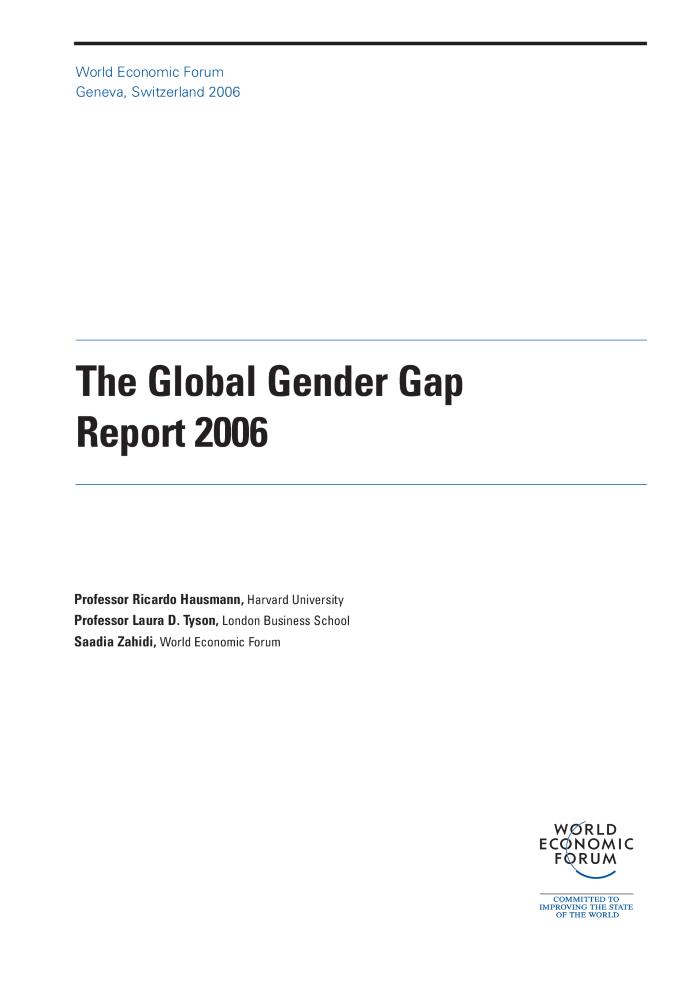 Women and men in OECD countries (c:amaz:13028)
Advies nr. 111 van 9 juni 2006 van de Raad van de Gelijke Kansen voor Mannen en Vrouwen met betrekking tot ouderen, armoede en gezinszorg (c:amaz:12598)
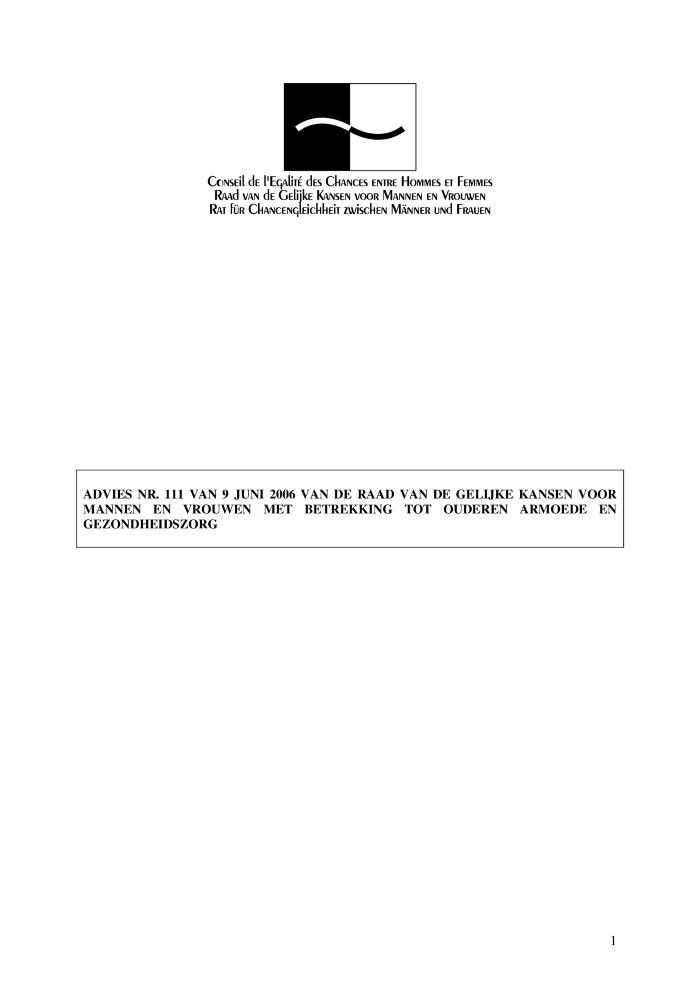 Avis n° 111 du 9 juin 2006 du Conseil de l'Egalité entre Hommes et Femmes relatif aux personnes agées, à la pauvreté et aux soins de santé (c:amaz:12597)
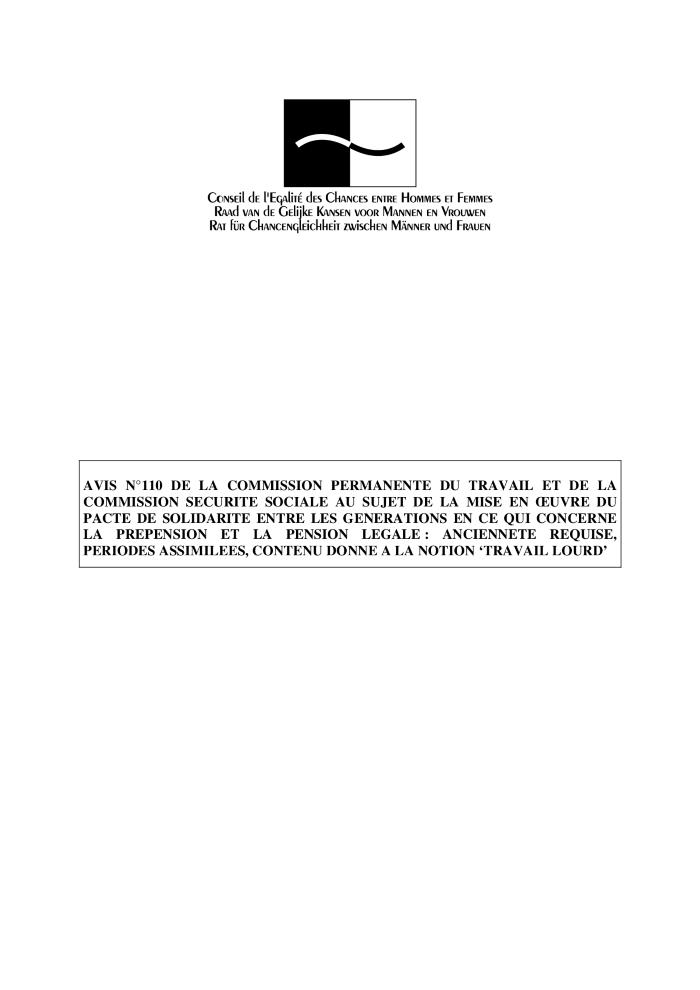 Advies nr. 109 van de Commissie Gender en Gezondheid en de Commissie Gender en Ouderen betreffende de toepassing van gender mainstreaming bij het antwoord van de Belgische regering op de vragenlijst over de gezondheid en de langdurige zorg voor ouderen (c:amaz:12594)
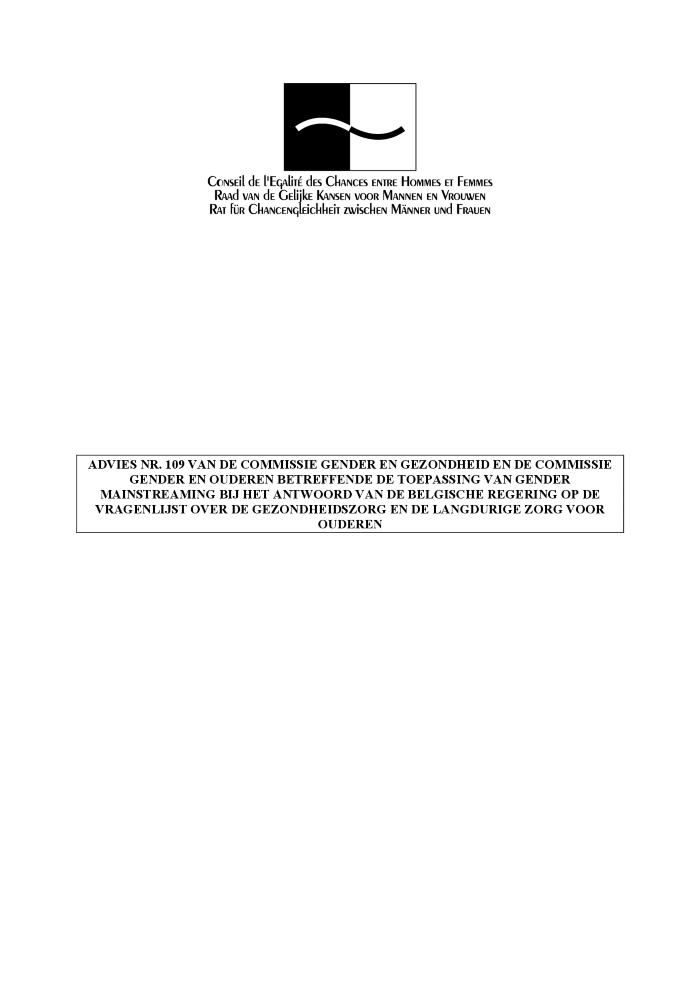 Avis n° 109 de la Commission Genre et Santé et de la Commission Genre et Personnes Agées concernant l'application d'un 'gender mainstreaming' à la réponse du gouvernement belge au 'questionnaire sur les soins de santé et les soins de longue durée pour les personne agées' (c:amaz:12593)
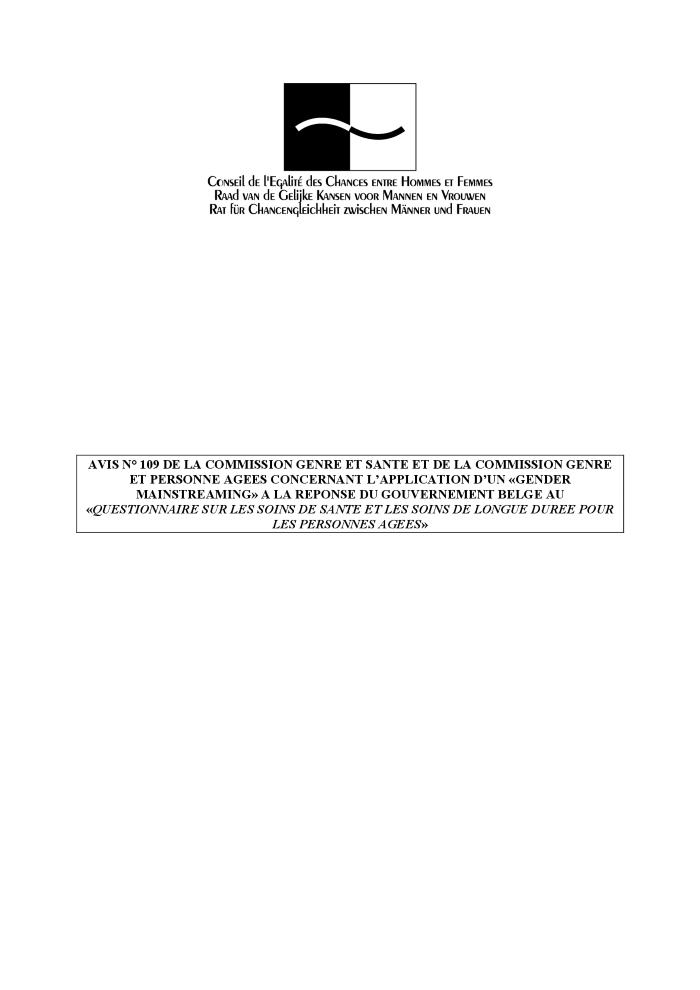 Lesbian and bisexuel women's health : common concerns, local issues (c:amaz:11817)
Het Europees charter voor gelijkheid van vrouwen en mannen op lokaal vlak (c:amaz:11662)
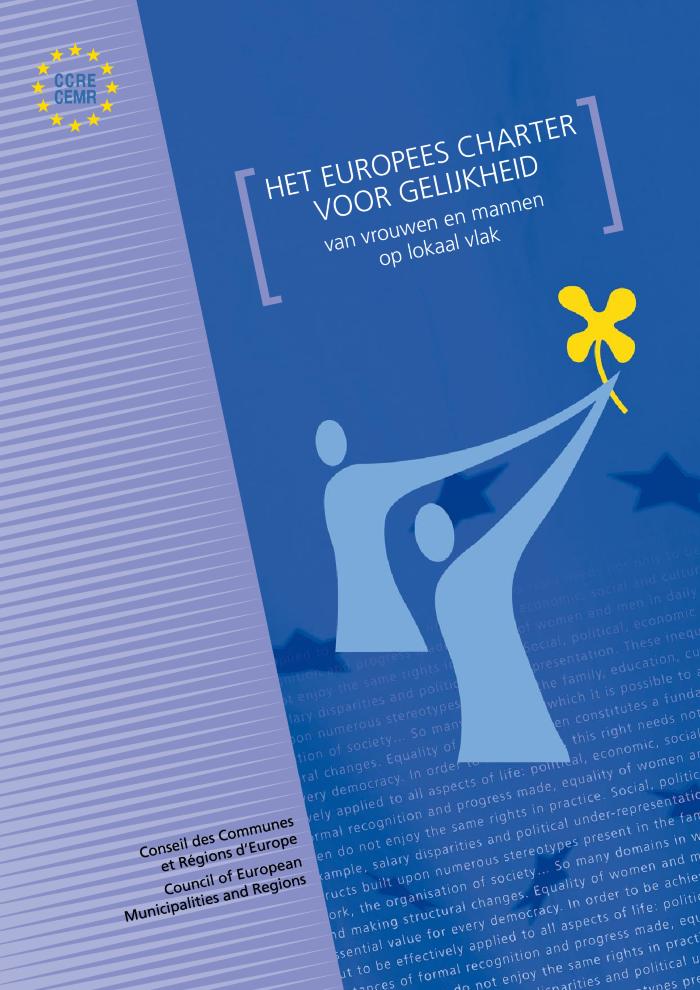 La charte européenne pour l'égalité des femmes et des hommes dans la vie locale (c:amaz:11661)
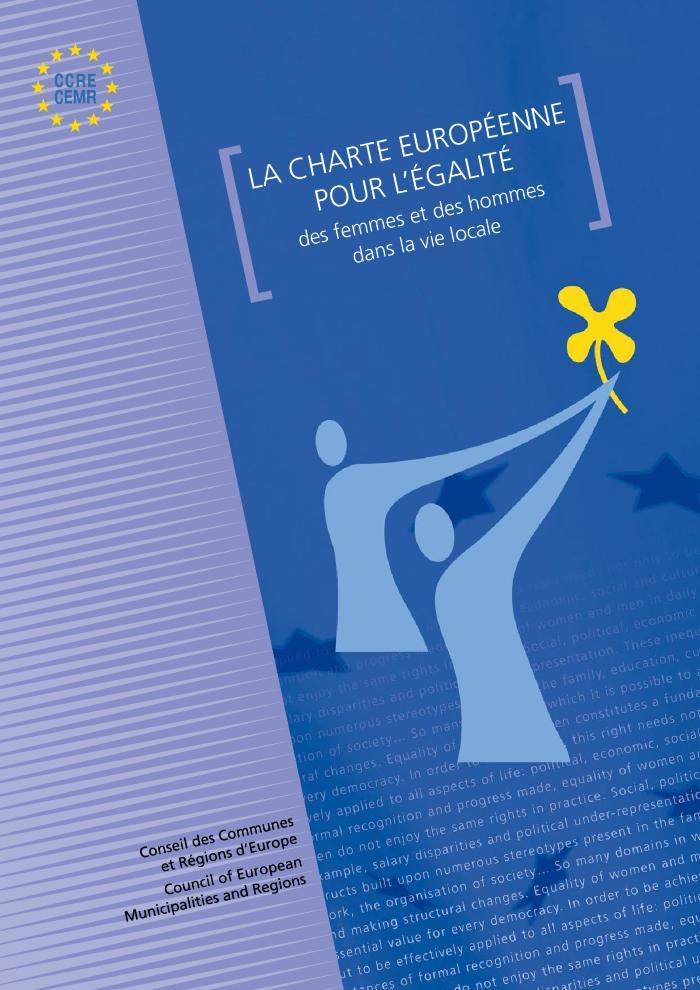 The European charter for equality of women and men in local life (c:amaz:11660)
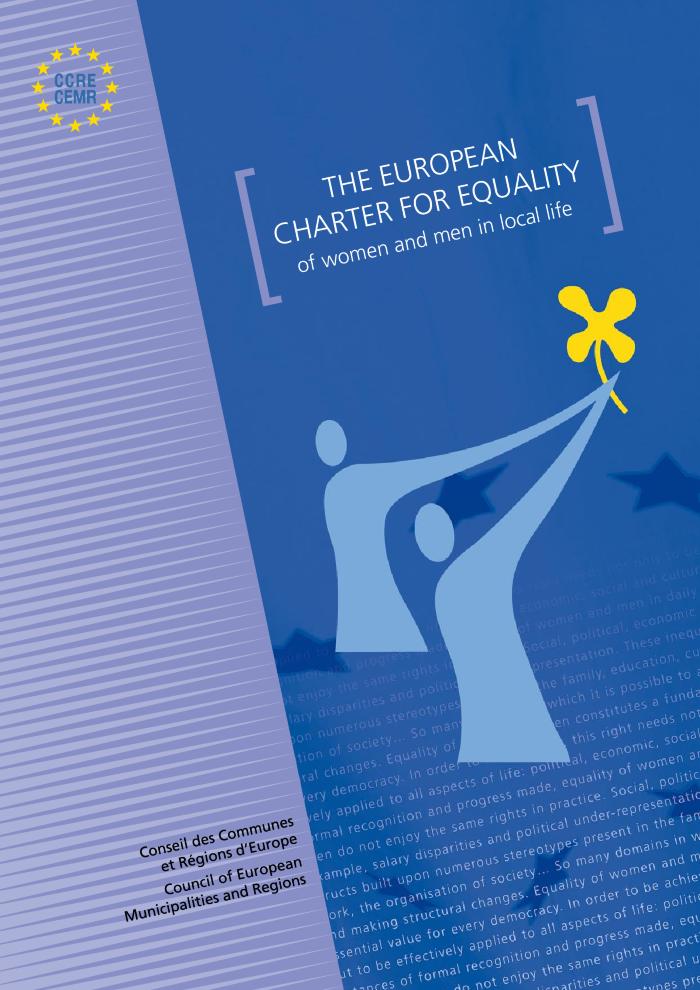 UN Millenium Project 2005. (c:amaz:5886)
This report recommends the way forward. It outlines a way to attain this bold ambition. It describes how to achieve the Millennium Development Goals.
Women and men in Ireland 2005 (c:amaz:5753)
WHO multi-country study on women's health and domestic violence against women : initial results on prevalence, health outcomes and women's reponses (c:amaz:5749)
The Millenium Development Goals Report : 2005 (c:amaz:5625)
Women's empowerment : measuring the global gender gap (c:amaz:5614)
Genre et droits reproductifs et sexuels (c:amaz:5508)
'La perspective de genre permet également de clarifier les impacts dur la santé des hommes et des femmes. En matière de santé, il est important de comprendre les causes des différences et des inégalités entre les hommes et les femmes. Ce sont celles-ci qui, souvent, vont être déterminantes pour la réussite ou non de programmes de santé. En dehors des avantages sanitaires, cela soulève des questions éthiques, telles que l'accès à l'avortement ou la procréation assistée, et remet en question les hiérarchies du système de santé.'Le Monde selon les Femmes. , [En ligne]. http://www.mondefemmes.org/publications/essent.htm (Page consultée le 28/02 /2006)
Regional consultative experts workshops : understanding the gender dimensions of biotechnology research and development (c:amaz:5506)
Femmes et hommes en Wallonie : portrait statistique (c:amaz:5492)
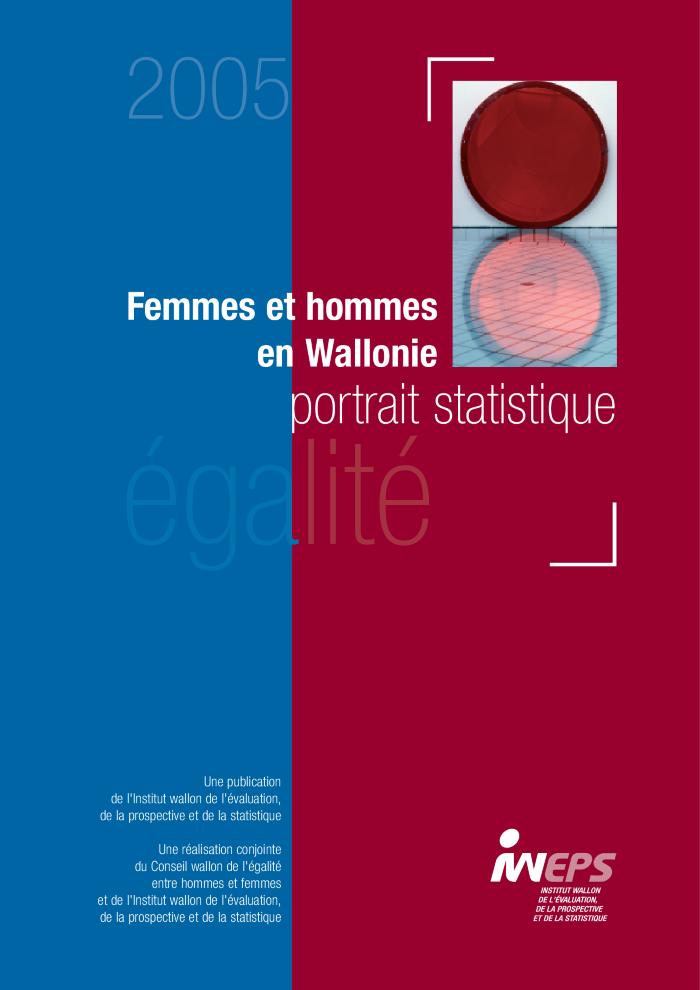 Lief en leed : jaarboek seksuele gezondheid 2006 (c:amaz:5445)
Advies nr. 102 van het bureau van de Raad van de Gelijke Kansen voor Mannen en Vrouwen d.d. 8 september 2005 inzake de orde van geneesheren (c:amaz:12089)
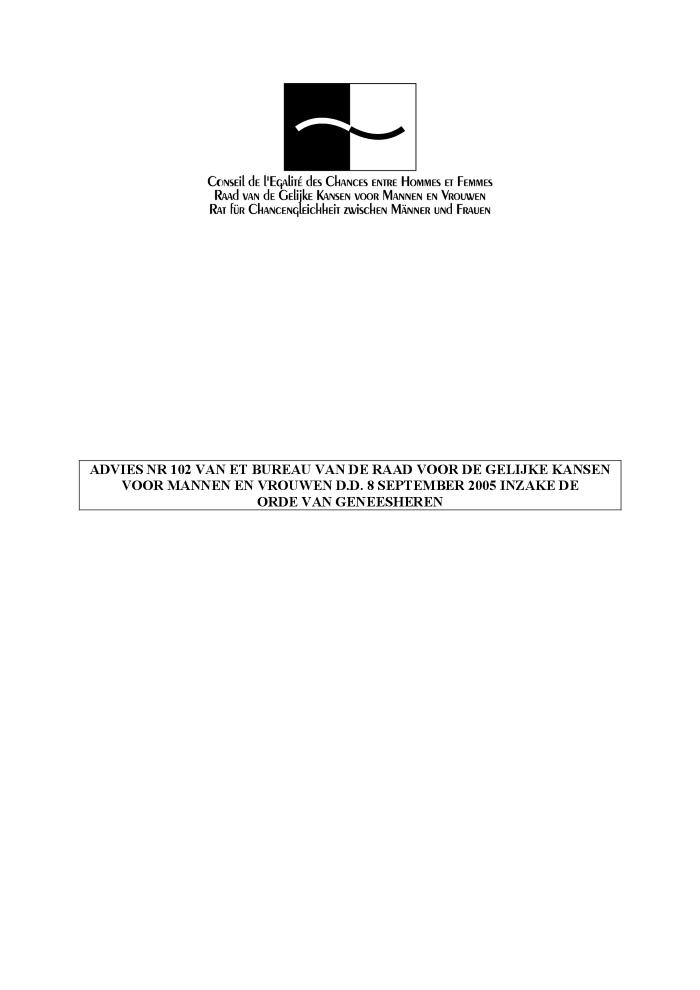 Gezondheidsindicatoren : Brussels Hoofdstedelijk Gewest 2004 (c:amaz:11153)
Tableau de bord de la santé : Région de Bruxelles-Capitale 2004 (c:amaz:11152)
Les femmes en Région de Bruxelles-Capitale : rapport réalisé par Amazone, à la demande de la Secrétaire d'Etat à l'Egalité des Chances de la Région de Bruxelles-Capitale (c:amaz:11142)
Genre et mondialisation, les femmes du Sud analysent et résistent (c:amaz:5914)
Understanding religious and political opposition to reproductive health and rights : a resource guide (c:amaz:5545)
Quality of life in Europe (c:amaz:5342)
Gender equality actions (c:amaz:5312)
Milestones of a global campaign for violence prevention (c:amaz:4864)
Quality of life in Europe : résumé (c:amaz:11047)
Memorandum Vlaamse Regering per beleidsdomein (c:amaz:6974)
Gender equality and the Millenium Development Goals (c:amaz:5608)
Women & men in Ireland : facts and figures (c:amaz:4932)
Structurele en culturele belemmeringen en succesfactoren in het leven van holebi's : een verkenning (c:amaz:4704)
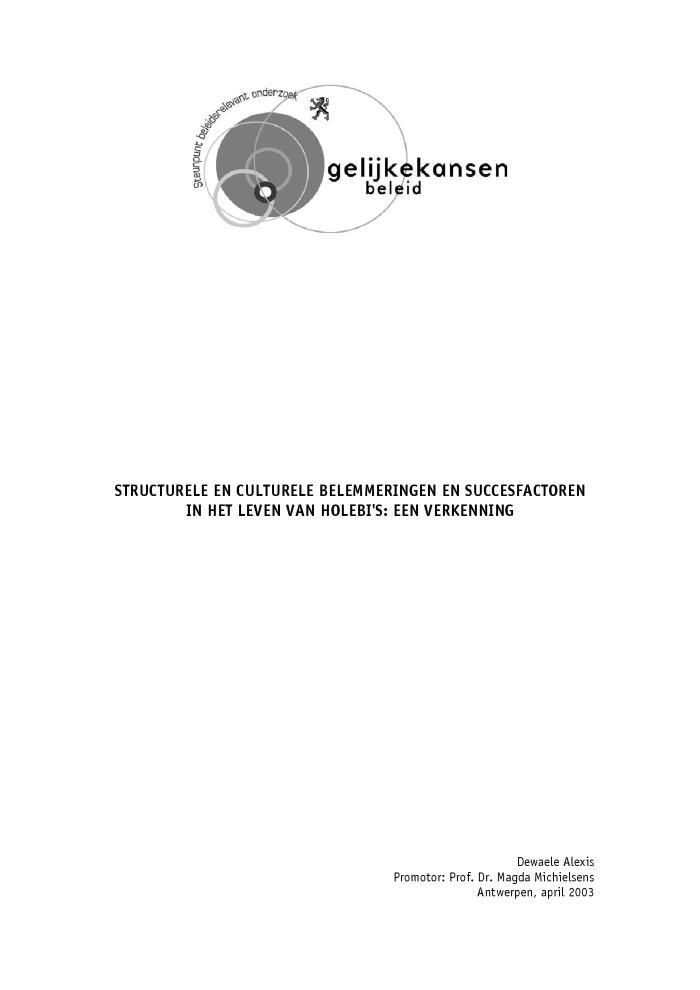 Pratiques traditionnelles ou coutumières affectant la santé des femmes et des fillettes : rapport du Secrétaire général (A/58/169) (c:amaz:12163)
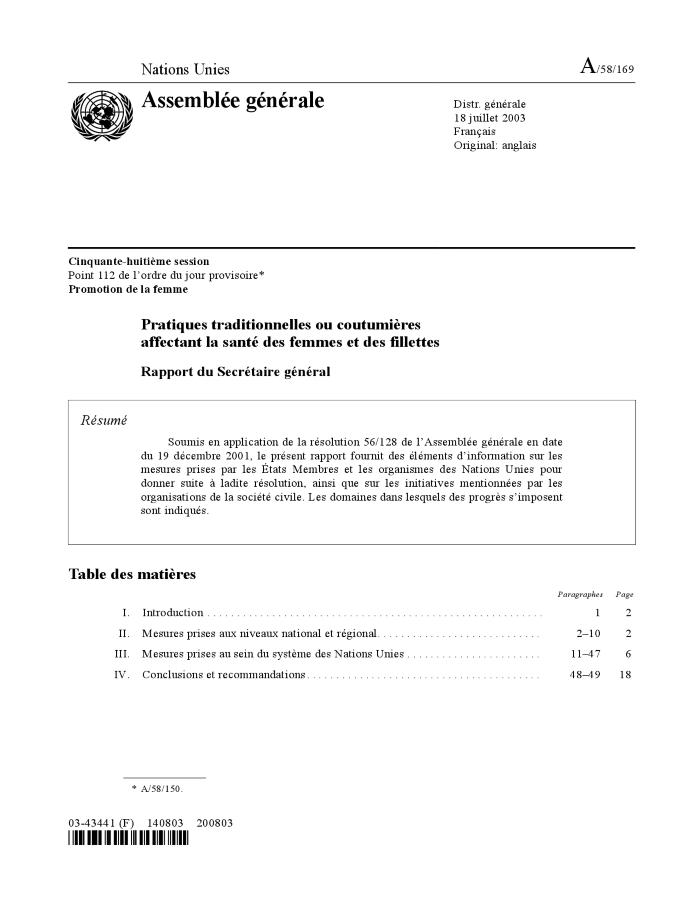 Traditional or customary practices affecting the health of women and girls : report of the Secretary-General (A/58/169) (c:amaz:12162)
La santé des femmes au travail en Europe : des inégalités non reconnues (c:amaz:10670)
Generally speaking, women's issues are absent from health and safety policies : the hazards involved are either unknown or underestimated; and priorities are defined in male-dominated sectors and occupations, and so on. This failure to take account of women's health issues in the workplace constitutes a barrier to effective policies on occupational health and equal opportunities. For several years now, the TUTB and the ETUC have been trying to incorporate gender into their workplace health and safety policy. In 2001, the TUTB and ETUC decided to carry out a survey in the 15 EU countries aiming at assessing the situation in two areas: - The inclusion of gender issues in health and safety policies. The aim was to ascertain the extent to which issues to do with women's health are taken into account when defining priorities, research activities and statistical data, and also the extent to which they are taken on board by the respective players and institutions. - Practical experiences involving health and safety actions at the workplace that take account of gender issues. This book reviews the key issues addressed by the research (developments, policies and prospects) and case studies from different EU countries illustrating research action in various sectors on different categories of risks.
The gender workplace health gap in Europe (c:amaz:10669)
Generally speaking, women's issues are absent from health and safety policies : the hazards involved are either unknown or underestimated; and priorities are defined in male-dominated sectors and occupations, and so on. This failure to take account of women's health issues in the workplace constitutes a barrier to effective policies on occupational health and equal opportunities. For several years now, the TUTB and the ETUC have been trying to incorporate gender into their workplace health and safety policy. In 2001, the TUTB and ETUC decided to carry out a survey in the 15 EU countries aiming at assessing the situation in two areas: - The inclusion of gender issues in health and safety policies. The aim was to ascertain the extent to which issues to do with women's health are taken into account when defining priorities, research activities and statistical data, and also the extent to which they are taken on board by the respective players and institutions. - Practical experiences involving health and safety actions at the workplace that take account of gender issues. This book reviews the key issues addressed by the research (developments, policies and prospects) and case studies from different EU countries illustrating research action in various sectors on different categories of risks.
Les femmes dans le monde 2000 : des chiffres et des idées (c:amaz:9871)
Progress of the world's women 2002 : gender equality and the Milennium Development Goals : UNIFEM biennial report. Volume 2 (c:amaz:5324)
Preventing violence : a guide to implementing the recommendations of the World report on violence and health (c:amaz:5310)
Gender, jobs and working conditions in the European Union (c:amaz:5024)
Report on sexual and reproductive health and rights (c:amaz:5016)
Stad Leuven : zakboekje voor vrouwen (c:amaz:4893)
Belgian overview on violence and health : data and projects : an intermediate report (c:amaz:4850)
Gender dimension of ageing (c:amaz:4848)
Key indicators of women's position in Britain (c:amaz:4552)
Gelijke kansenindicatoren in Vlaanderen : statistieken en indicatoren voor een gelijke kansenbeleid voor mannen en vrouwen (c:amaz:4508)
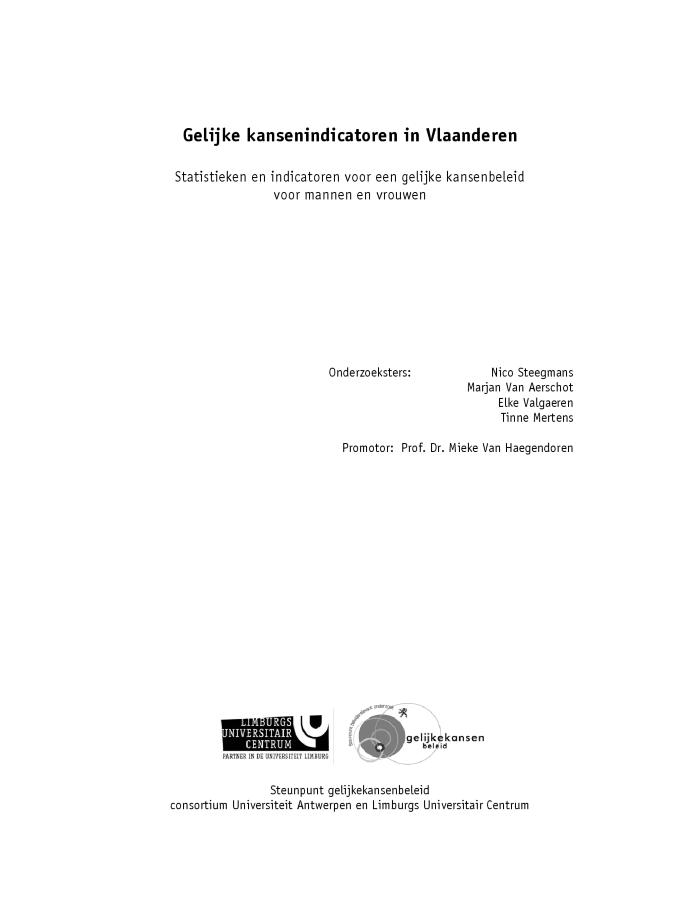 La santé en matière de procréation et les droits de la femme au Maroc : rapport de voyage d'étude du Groupe parlementaire belge sur la population et le développement (25-31 mai 2002) (c:amaz:4459)
Advies over de strategienota's van DGIS (c:amaz:12310)
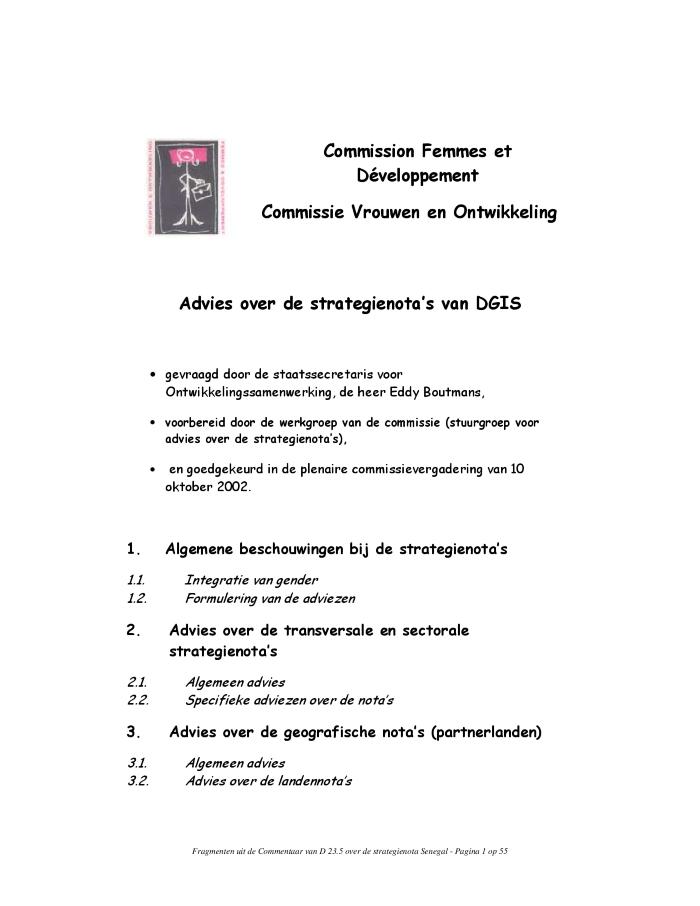 Avis sur les notes stratégiques de la DGCI (c:amaz:12309)
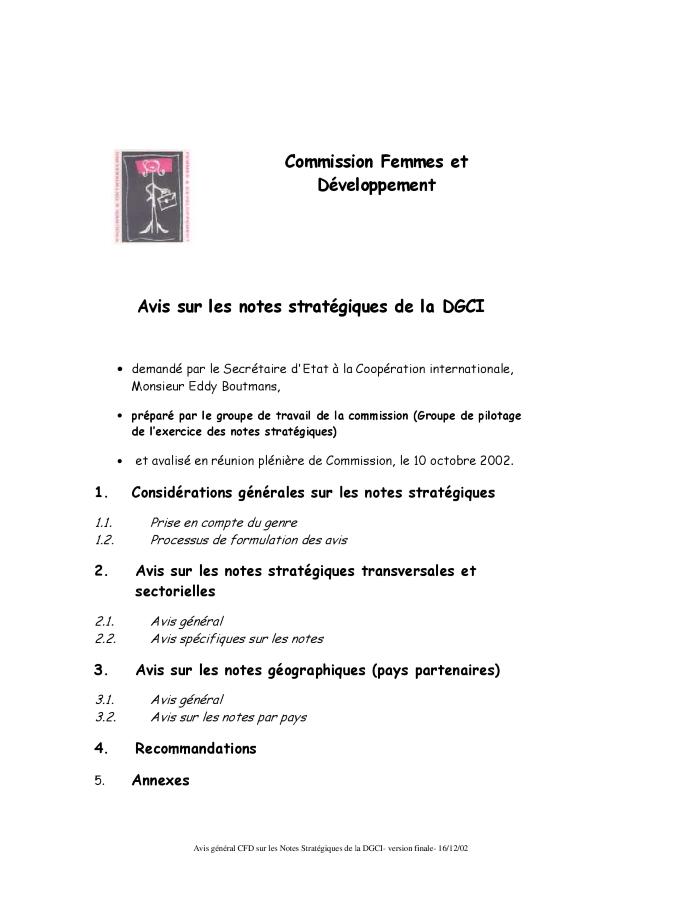 Pratiques traditionnelles ou coutumières préjudiciables à la santé des femmes et des filles (Résolution A/RES/56/128) (c:amaz:12155)
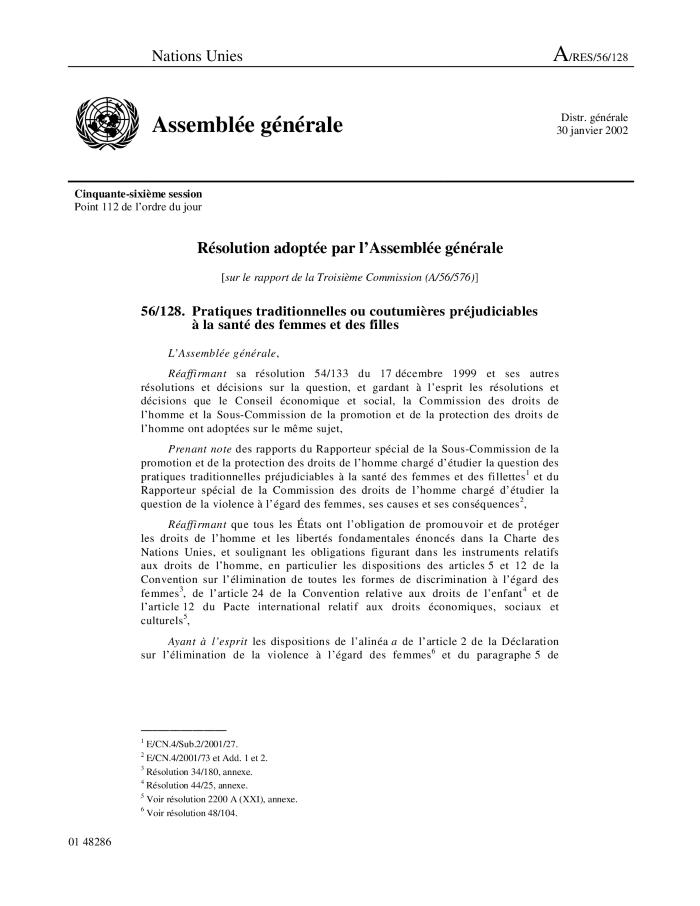 Traditional or customary practices affecting the health of women and girls (Resolution A/RES/56/128) (c:amaz:12154)
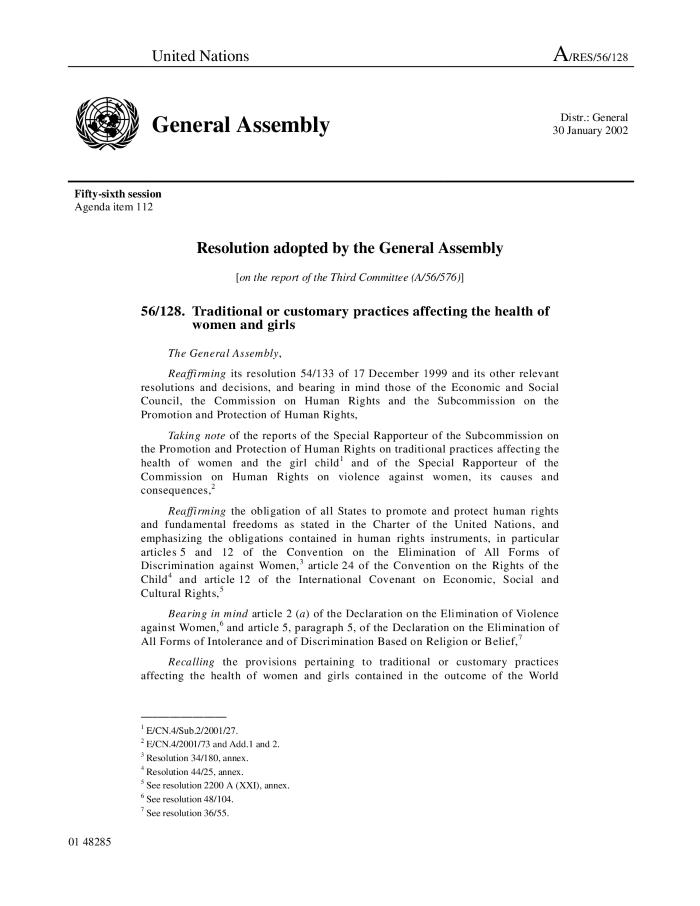 Les veuves : des femmes ignorées, vouées à la solitude ou à l'exclusion (c:amaz:10674)
Advies nr. 58 van 13 september 2002 van de Raad van de Gelijke Kansen voor Mannen en Vrouwen betreffende vrouwen van 50 jaar en meer (c:amaz:10291)
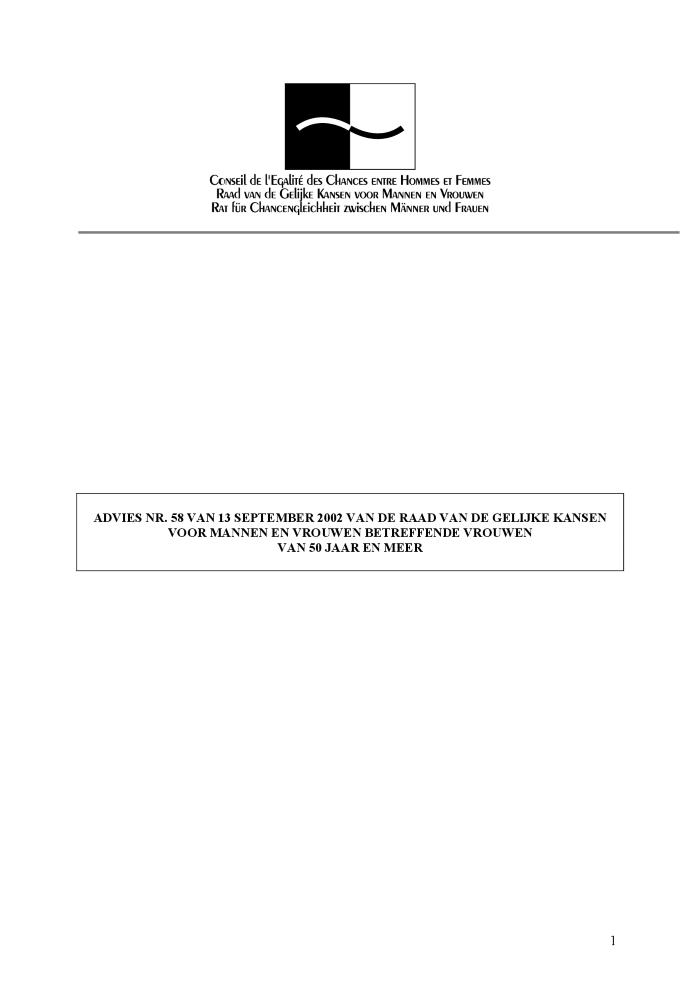 Avis n° 58 du 13 septembre 2002 du Conseil de l'Egalité des Chances entre Hommes et Femmes concernant les femmes de 50 ans et plus (c:amaz:10290)
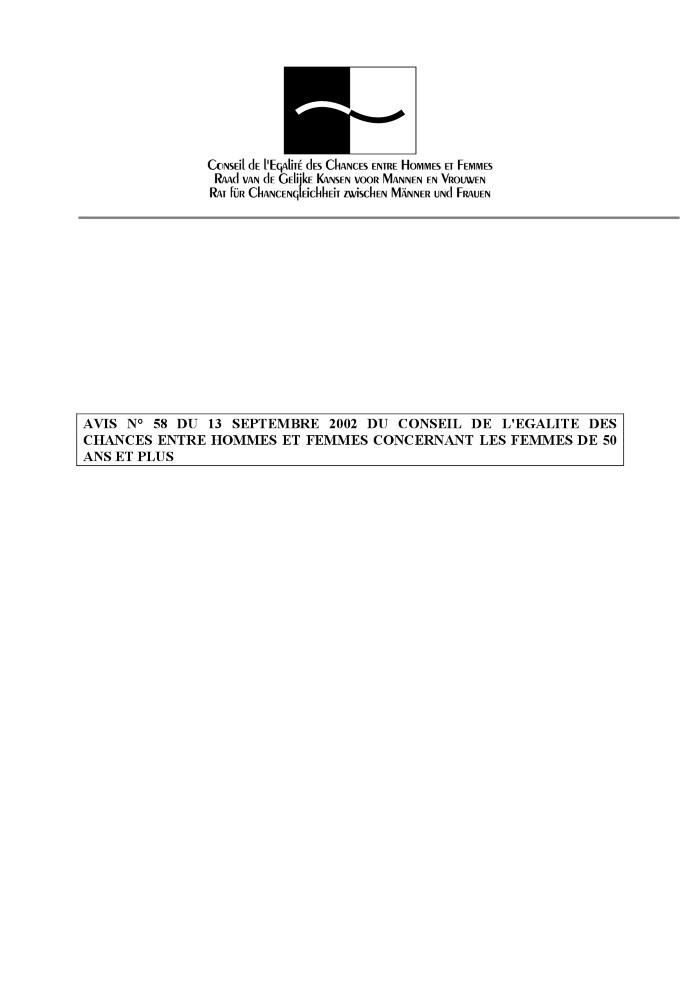 Advies nr. 51 van het Bureau van de Raad van de Gelijke Kansen voor Mannen en Vrouwen van 15 maart 2002 over de gezondheidsenquête, België 2001 (bekrachtigd door de Raad op 13 september 2002) (c:amaz:10277)
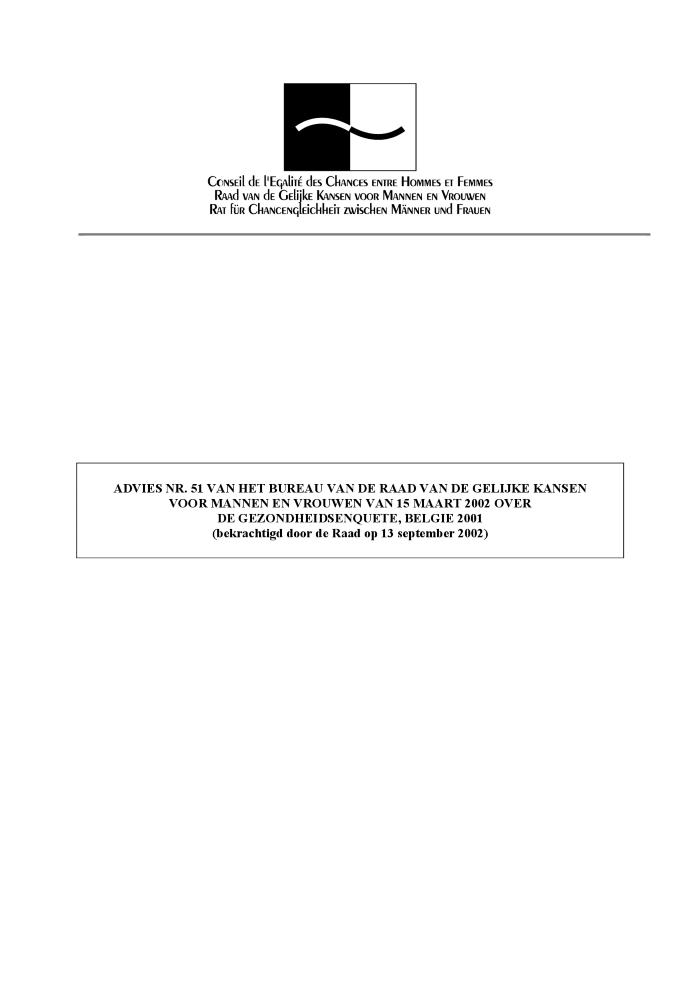 Avis n° 51 du Bureau du Conseil de l'Egalité des Chances entre Hommes et Femmes du 15 mars 2002 sur l'enquête santé, Belgique 2001 (entériné par le Conseil le 13 septembre 2002) (c:amaz:10276)
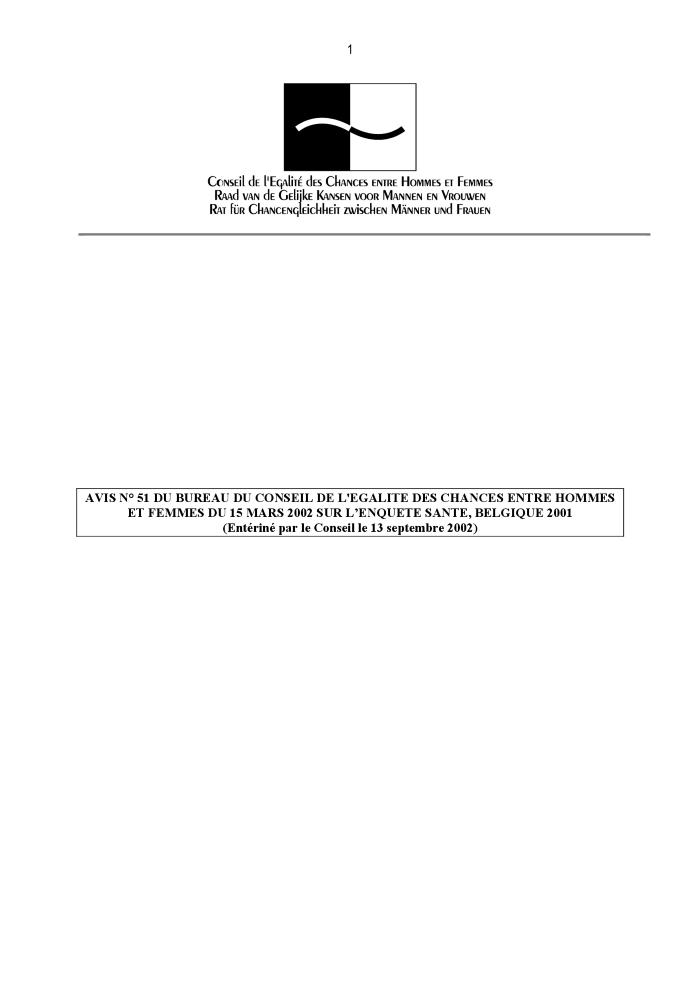 Rapport mondial sur la violence et la santé (c:amaz:10275)
World report on violence and health (c:amaz:10274)
Tableau de bord de la santé : Région de Bruxelles Capitale (c:amaz:4662)
Pratiques traditionnelles ou coutumières affectant la santé des femmes et des filles : rapport du Secrétaire général (A/56/316) (c:amaz:12165)
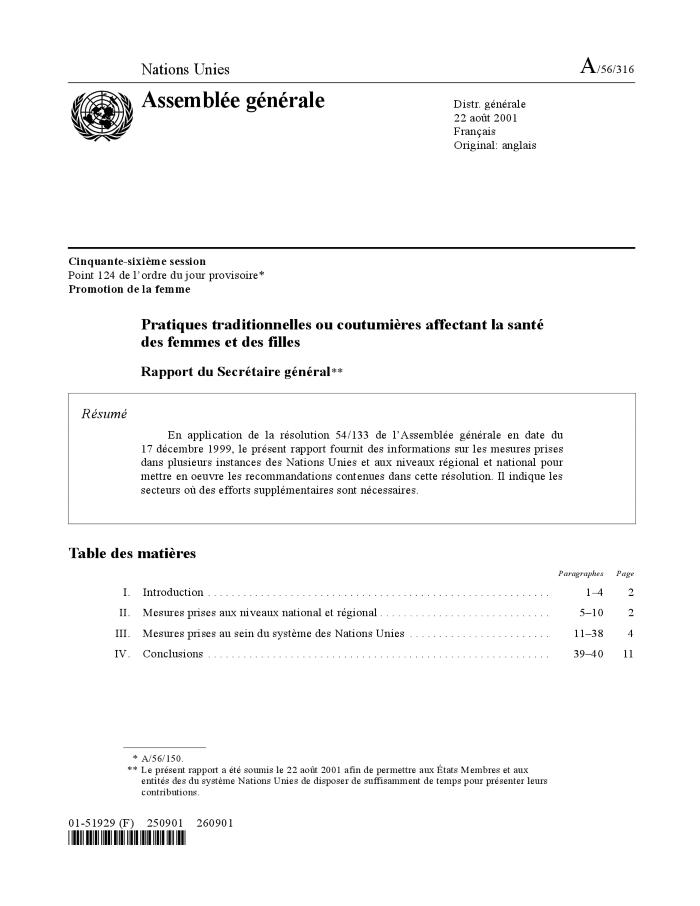 Traditional or customary practices affecting the health of women and girls : report of the Secretary-General (A/56/316) (c:amaz:12164)
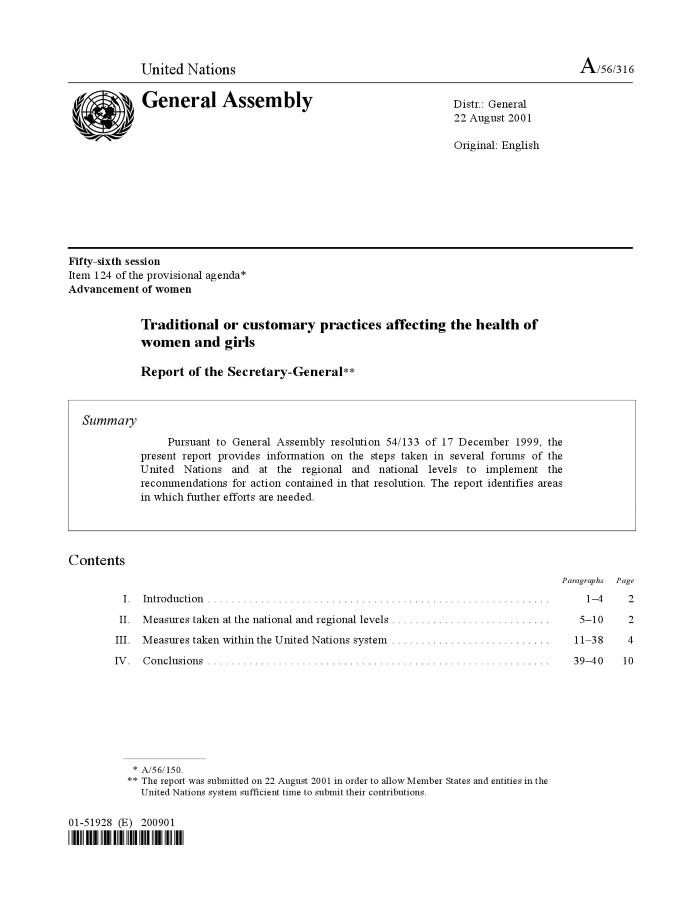 Widowhood : invisible women, secluded or excluded (c:amaz:10673)
La situation sociale dans l'Union Européenne 2000 (c:amaz:9964)
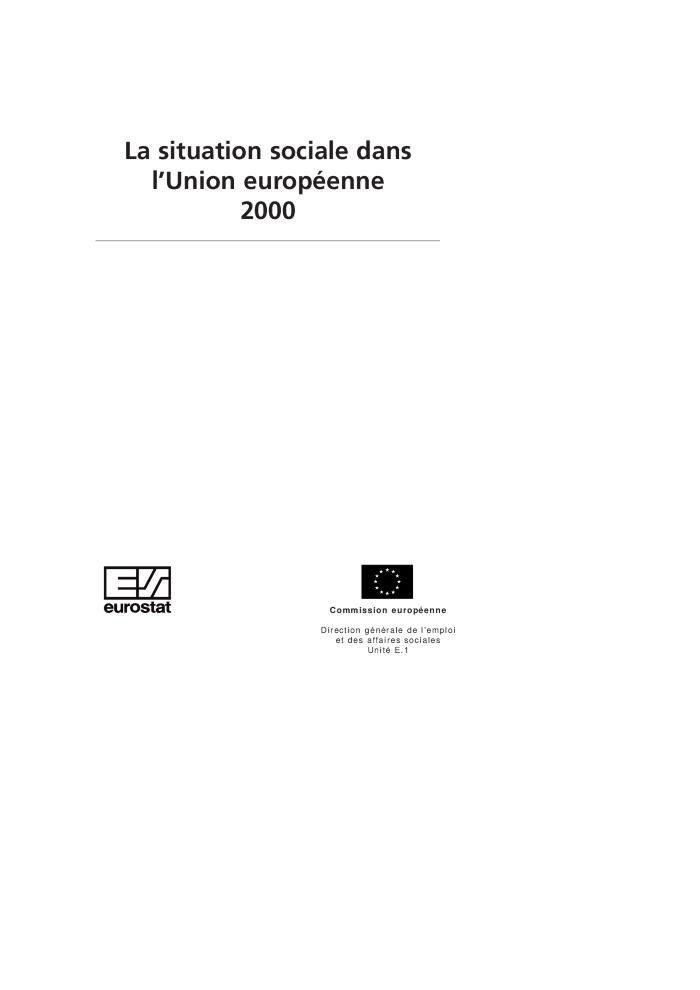 The social situation in the European Union 2000 (c:amaz:9963)
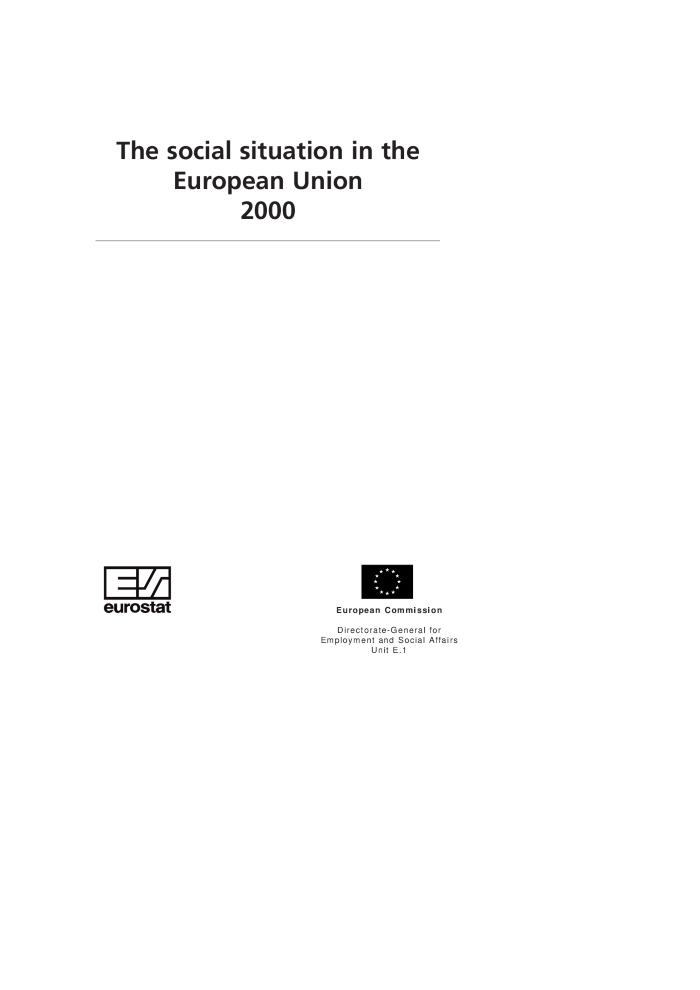 The world's women 2000 : trends and statistics (c:amaz:9869)
Advies nr. 33 van 7 april 2000 van de Raad Gelijke Kansen voor Mannen en Vrouwen. Gender en gezondheid. 1 : Osteoporose (c:amaz:9706)
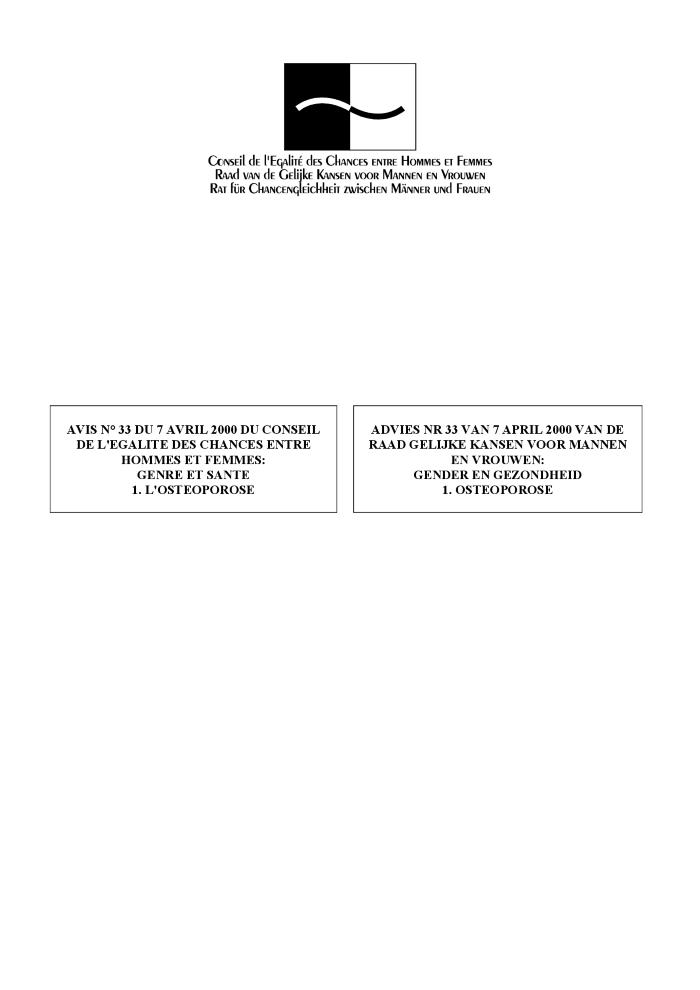 Avis n° 33 du 7 avril 2000 du Conseil de l'Egalité des Chances entre Hommes et Femmes. Genre et santé. 1 :  L'ostéporose (c:amaz:9705)
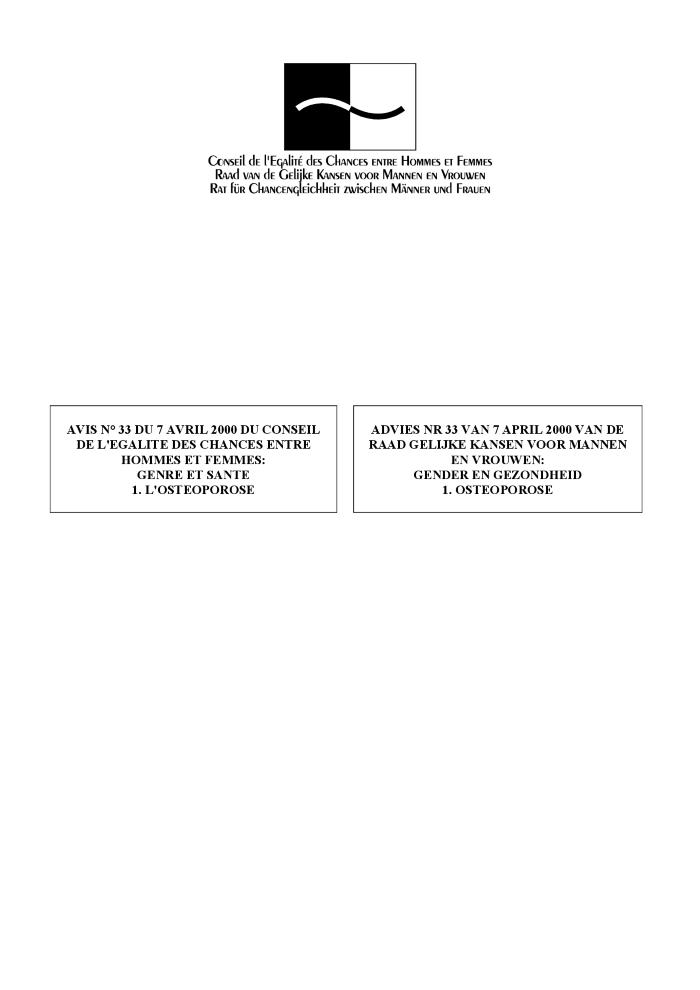 From women's lib to inalienable right: a contribution to medium term emancipation policy in the Netherlands 2000-2010 (c:amaz:7978)
Vrouwenkalender [2000] (c:amaz:7626)
Gender equality in Danish development co-operation : a contribution to the revision of Danish development policy : working paper 10 (c:amaz:7071)
Wereldbevolkingsrapport 2000 : samen leven in aparte werelden : mannen en vrouwen in een tijd van verandering (c:amaz:6222)
Le sexe fait-il une différence? (c:amaz:5714)
Progress of the world's women 2000 :  UNIFEM biennial report (c:amaz:5325)
Krachtlijnen voor een emancipatorisch beleid : aanbevelingen n.a.v. de Peking +5-conferentie (c:amaz:5189)
Ten years of working conditions in the European Union (c:amaz:4514)
La politique de Santé Canada en matière d'analyse comparative entre les sexes (c:amaz:4236)
Women : a selective bibliography 1988-1999 (c:amaz:4201)
Women and men in Europe and North America 2000 (c:amaz:4152)
Peking, vijf jaar later : ngo's bevragen het beleid : hearing onderwijs - gezondheid (c:amaz:3849)
Pratiques traditionnelles ou coutumières affectant la santé des femmes et des filles (Résolution A/RES/54/133) (c:amaz:12157)
Traditional or customary practices affecting the health of women and girls (Resolution A/RES/54/133) (c:amaz:12156)
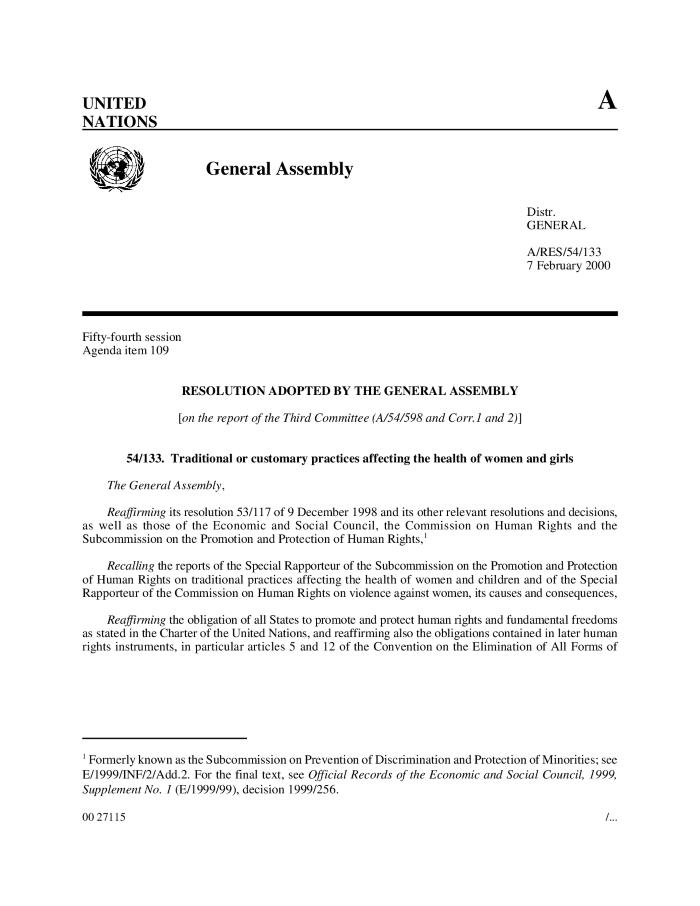 La violence a l'encontre des femmes (c:amaz:11851)
Violence against women (c:amaz:11849)
Comprendre le travail des femmes pour le transformer (c:amaz:9320)
Integrating gender in ergonomic analysis : strategies for transforming women's work (c:amaz:9319)
Violence against girls and women : a public health priority (c:amaz:4150)
Women in transition (c:amaz:4048)
Download URL : https://www.unicef-irc.org/publications/36-women-in-transition.html.
Position paper women and health : contribution of the European Women's Lobby to the 43rd session of the CSW in New York (c:amaz:3896)
Women and health : mainstreaming the gender perspective into the health sector : report of the expert group meeting (28 September - 2 October 1998 ; Tunis) (c:amaz:3843)
Tant qu'on a la santé : les déterminants socio-économiques et culturels de la santé dans les relations sociales entre les femmes et les hommes (c:amaz:3806)
Stad Leuven : zakboekje voor vrouwen (c:amaz:3790)
Human development report 1999 (c:amaz:3781)
Precarious employment and health-related outcomes in the European Union (c:amaz:3749)
Female genital mutilation : information kit (c:amaz:14184)
Pratiques traditionnelles ou coutumières affectant la santé des femmes et des filles (Résolution A/RES/53/117) (c:amaz:12159)
Traditional or customary practices affecting the health of women and girls (Resolution A/RES/53/117) (c:amaz:12158)
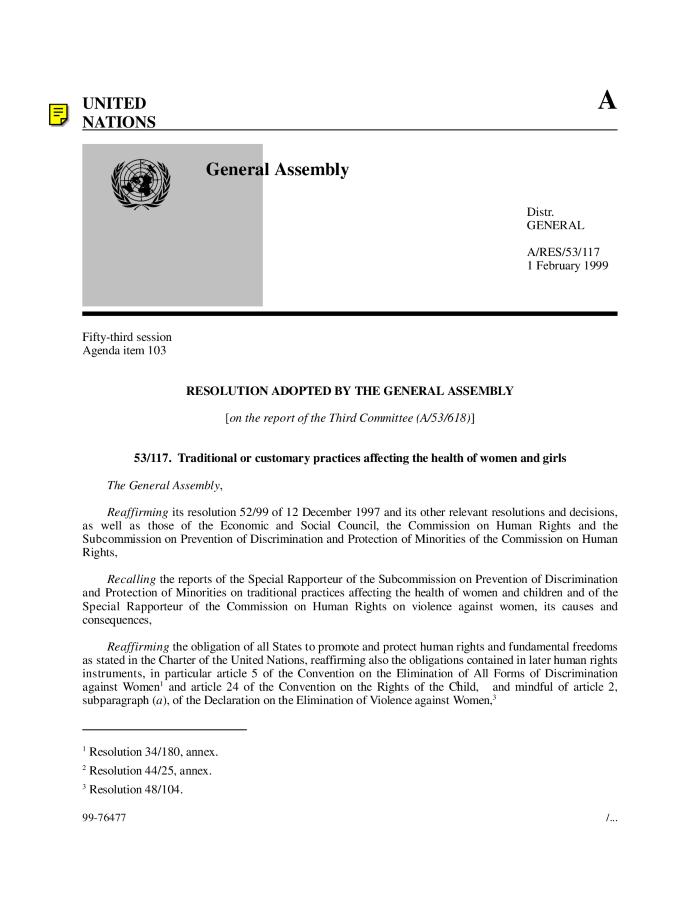 The state of world population 1999 : six billion, a time for choices (c:amaz:11466)
Rapport mondial sur le developpement humain 1998 (c:amaz:9247)
Human development report 1998 (c:amaz:9246)
Wereldbevolkingsrapport 1998 : nieuwe generaties (c:amaz:8824)
The state of the world population 1998 : the new generations (c:amaz:8823)
Female genital mutilation : an overview (c:amaz:4265)
Women, ageing and health : achieving health across the life span (c:amaz:4188)
Delivering for women : progress so far (c:amaz:4083)
Het bevolkingsvraagstuk in de eenentwintigste eeuw (c:amaz:3492)
Rapport sur la santé dans le monde 1998 : la vie au 21e siècle : une perspective pour tous (c:amaz:3382)
Vrouwen in de Belgische samenleving : statistische gegevens 1970-1998 (c:amaz:3380)
Gender and health : technical paper (c:amaz:3363)
Elimination of violence against women : in search of solutions (c:amaz:3362)
Promoting quality life for women and families (c:amaz:3317)
'Ne dites pas trop vite il n'y a pas de femmes' : une liste de 'femmes-ressources' dans les domaines politique, économique, scientifique, social et culturel 1998 (c:amaz:3254)
Vooruitgangsrapport : uitvoering van het Algemeen Verslag over de Armoede (c:amaz:3214)
Pratiques traditionnelles ou coutumières affectant la santé des femmes et des fillettes : rapport du Secrétaire général (c:amaz:12167)
Traditional or customary practices affecting the health of women : report of the Secretary-General (A/53/354) (c:amaz:12166)
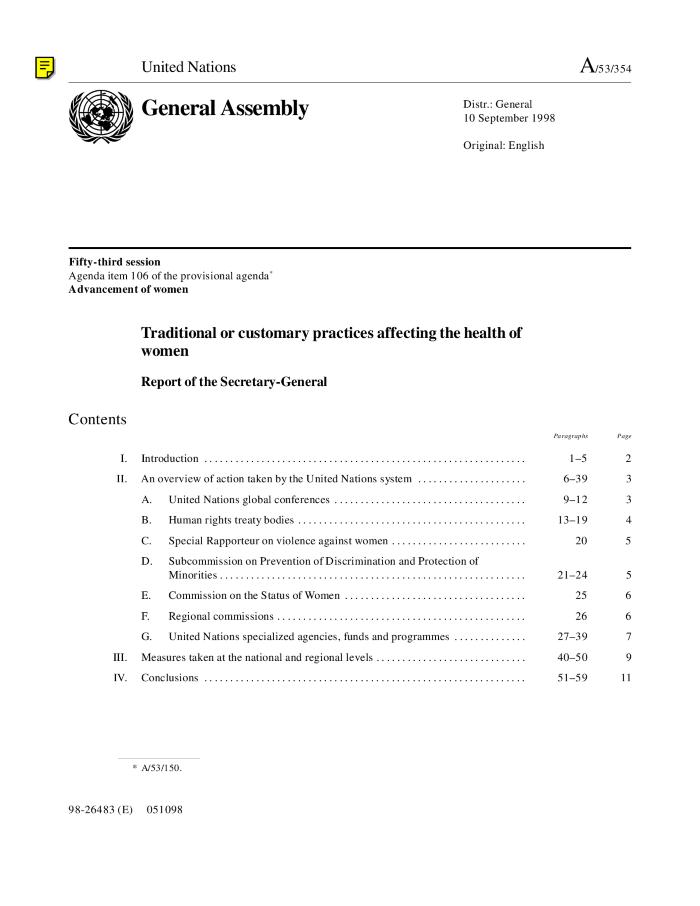 Pratiques traditionnelles ou coutumières affectant la santé des femmes et des fillettes (Résolution A/RES/52/99) (c:amaz:12161)
Traditional or customary practices affecting the health of women and girls (Resolution A/RES/52/99) (c:amaz:12160)
Vrouwen (on)zichtbaar in statistieken : deel 2 : inventaris van de bestaande statistieken (c:amaz:8439)
(In)visibilité des femmes dans les statistiques belges : deuxième partie : relevé analytique des statistiques existantes (c:amaz:8438)
Vrouwen (on)zichtbaar in statistieken : deel 1 : close-up van de bestaande statistieken (c:amaz:8436)
(In)visibilité des femmes dans les statistiques belges : première partie : analyse thématique des statistiques (c:amaz:8435)
Verslag van de Commissie aan de Raad, aan het Europees Parlement, aan het Economisch en Sociaal Comité en aan het Comité van de Regio's over de gezondheidstoestand van vrouwen in de Europese Gemeenschap (c:amaz:8430)
Rapport de la Commission au Conseil, au Parlement Européen, au Comité Economique et Social et au Comité des Régions sur l'état de la santé des femmes dans la Communauté Européenne (c:amaz:8429)
The state of women's health in the European Community : report from the Commission to the Council, the European Parliament, the Economic and Social Committee and the Committee of the Regions (c:amaz:8427)
De jaren sieren haar : oudere vrouwen in de Europese Unie (c:amaz:8417)
Age, bel âge, grand âge : les femmes âgées dans l'Union Européenne (c:amaz:8416)
Age becomes her : older women in the European Union (c:amaz:8414)
Rapport mondial sur le développement humain 1997 (c:amaz:8403)
Human Development Report 1997 (c:amaz:8402)
Wereldbevolkingsrapport 1997 : het recht om te kiezen : reproductieve rechten en reproductieve gezondheid (c:amaz:8397)
The state of world population 1997 : the right to choose : reproductive rights and reproductive health (c:amaz:8396)
Employment in Europe 1997 (c:amaz:7077)
Handbook for mainstreaming : a gender perspective in the health sector (c:amaz:4811)
Arab women 1995 : trends, statistics and indicators (c:amaz:4692)
Growing up female in the UK (c:amaz:3861)
Fonds des Nations Unies pour la Population : rapport annuel 1997 (c:amaz:3263)
Jaarboek emancipatie 1997 : arbeid en zorg (c:amaz:3051)
The platform for action 'Woman, Family, Society' based on the conclusions of the 4th World Conference on Women (c:amaz:131)
Population and women (c:amaz:3463)
Reproductive rights and reproductive health : a concise report (c:amaz:3461)
Hoe politiek is het persoonlijke ? : vrouwen en sociaal-economische gezondheidsverschillen (c:amaz:2776)
Women in Europe towards healthy ageing : a review of the health status of mid-life and older women (c:amaz:2745)
Beleidsbrief gezondheidsbeleid : kwaliteit als hefboom voor een Vlaams gezondheidsbeleid (c:amaz:2570)
Wereldbevolkingsrapport 1996 : mobiliteit : bevolking, ontwikkeling en de toekomst van de stad (c:amaz:2564)
Human development report 1996 (c:amaz:2532)
In de zevende uitgave van dit ontwikkelingsrapport wordt de nadruk gelegd op de noodzakelijke link tussen economische groei en menselijke ontwikkeling. In de ontwikkelingsindex zijn een aantal nieuwe indicatoren opgenomen m.b.t. de genderdimensie van het beleid.
Vrouwen, gezondheid en sociale ongelijkheid (c:amaz:2477)
La santé des femmes et les droits de l'individu : la promotion et la protection de la santé des femmes par le droit international relatif aux droits de l'homme (c:amaz:9950)
Peking 1995 : studiemiddag 26 oktober 1995 : verslag (c:amaz:8277)
Persmap van de informatie- en debatnamiddag 'Peking 1995' die werd georganiseerd rondom vijf thema's : armoede, economische rechten, gezondheid, vrede, geweld en mensenrechten en migrantenvrouwen. Elk thema wordt geïntroduceerd door een deskundige terzake en toegelicht door twee personen die aanwezig waren op de Vierde Wereldvrouwenconferentie te Peking.
Pékin 1995 : matinée d'étude du 26 octobre 1995 : actes (c:amaz:8276)
Persmap van de informatie- en debatnamiddag 'Peking 1995' die werd georganiseerd rondom vijf thema's : armoede, economische rechten, gezondheid, vrede, geweld en mensenrechten en migrantenvrouwen. Elk thema wordt geïntroduceerd door een deskundige terzake en toegelicht door twee personen die aanwezig waren op de Vierde Wereldvrouwenconferentie te Peking.
Les femmes dans le monde 1995 : des chiffres et des idées (c:amaz:8274)
Deze publicatie geeft een wereldwijd statistisch overzicht van de situatie van de vrouw op verschillende terreinen : onderwijs, bevolking, gezinsleven, gezondheid, arbeidsmarkt en politieke besluitvorming en van de ontwikkelingen die zich aftekenen.
The world's women 1995 : trends and statistics (c:amaz:8272)
Deze publicatie geeft een wereldwijd statistisch overzicht van de situatie van de vrouw op verschillende terreinen : onderwijs, bevolking, gezinsleven, gezondheid, arbeidsmarkt en politieke besluitvorming en van de ontwikkelingen die zich aftekenen.
Focus : femmes réfugiées (c:amaz:5363)
General exchange of views on the second review and appraisal of the implementation of the Nairobi Forward-looking Strategies for the advancement of women to the year 2000 : preliminary report submitted by the Special Rapporteur on violence against women, its causes and consequences : Plan of Action for the elimination of harmful traditional practices affecting the health of women and children : note by the Secretariat (c:amaz:4135)
La promotion de la femme : notes pour l'orateur (c:amaz:4071)
Women and men in Europe and North America 1995 (c:amaz:3496)
Population consensus at Cairo, Mexico city and Bucharest : an analytical comparison (c:amaz:3462)
Ces naissances dites à risque : vers une meilleure adéquation de la prévention périnatale pour les femmes turques et marocaines (c:amaz:2835)
Beleidsbrief gezondheidsbeleid : kwaliteit als hefboom voor een Vlaams gezondheidsbeleid (c:amaz:2123)
In deze beleidsbrief wordt door de bevoegde minister een concrete uitwerking gegeven van het Vlaamse gezondheidsbeleid voor de periode 1995-1999. Deze concrete uitwerking is gebaseerd op de basisopties van het regeerprogramma. De uitvoeringsmaatregelen zullen in voorkomend geval ter goedkeuring aan de Vlaamse Regering of aan het Vlaams Parlement worden voorgelegd. Achtereenvolgens verkent men het Vlaamse gezondheidslandschap, ontleedt men de basisprincipes van het Vlaamse gezondheidsbeleid en omschrijft men per beleidsveld (preventieve en sociale gezondheidszorg, arbeidsgeneeskundige diensten, palliatieve zorg ...) de feitelijke situatie, de algemene doelstellingen en de voorgenomen actieprogramma's.
Women in the ECE region : a call for action : highlights of the ECE High-Level Regional Preparatory Meeting for the Fourth World Conference on Women (ECE/OES/None/95/7) (c:amaz:2089)
Human development report 1995 (c:amaz:2021)
Naar aanleiding van de Vierde Wereldvrouwenconferentie in Peking staan 'gender-ongelijkheden' in het UNDP-rapport van 1995 centraal. Het rapport documenteert de vele ongelijkheden die er nog bestaan tussen mannen en vrouwen. De gedetailleerde tabellen en analyses vormen een belangrijke aanklacht van de voortdurende discriminatie van vrouwen in de meeste samenlevingen. De centrale boodschap van het rapport is duidelijk : de 'empowerment' van vrouwen moet een integraal onderdeel worden van een duurzame menselijke ontwikkeling.
Wereldbevolkingsrapport 1995 : wegen voor ontwikkeling : vrouwen, 'empowerment' en reproduktieve gezondheid (c:amaz:2017)
Dit Wereldbevolkingsrapport illustreert de waarde van een brede aanpak van ontwikkeling. Het toont de urgente noodzaak actie te ondernemen op het gebied van gender-gelijkheid en gelijkwaardigheid en de verbetering van de positie van de vrouw. Het rapport is ingedeeld in drie voorname hoofdstukken. In een eerste hoofdstuk bespreekt men de vooruitgang in bevolking en ontwikkeling. Hierbij wordt de Internationale Conferentie over Bevolking en Ontwikkeling uitvoerig besproken. In een tweede hoofdstuk gaat men dieper in op het zelfbeschikkingsrecht van vrouwen en het belang van deze zelfbeschikking voor een duurzame bevolkingsontwikkeling. Reproduktieve gezondheid en family planning worden in het derde hoofdstuk toegelicht.
Kind en Gezin. Jaarverslag 1994 (c:amaz:1892)
In dit jaarverslag wordt een overzicht gegeven van de werking van Kind en Gezin in 1994.
La santé des femmes : vers un monde meilleur : rapport de la première réunion de la Commission Mondiale pour la Santé des Femmes (Genève ; avril 1994) (c:amaz:9954)
Women's health : towards a better world : report of the first meeting of the Global Commission on Women's Health (Geneva ; 13-15 April 1994) (c:amaz:9953)
Women's health and human rights : the promotion and protection of women's health through international human rights law (c:amaz:9949)
Wereldbevolkingsrapport 1994 : keuzes en verantwoordelijkheden (c:amaz:8175)
Het United Nations Population Fund (UNFPA) is verantwoordelijk voor deze uitgave waarin de bevolkingsproblematiek centraal staat. Verschillende thema's komen aan bod : medezeggenschap van vrouwen, vrouwen en het milieu, gezinsplanning, reproduktieve gezondheid.
Etat de la population mondiale 1994 : choix et responsabilités (c:amaz:8174)
Het United Nations Population Fund (UNFPA) is verantwoordelijk voor deze uitgave waarin de bevolkingsproblematiek centraal staat. Verschillende thema's komen aan bod : medezeggenschap van vrouwen, vrouwen en het milieu, gezinsplanning, reproduktieve gezondheid.
Fact Sheet No.23, Harmful traditional practices affecting the health of women and children (c:amaz:6833)
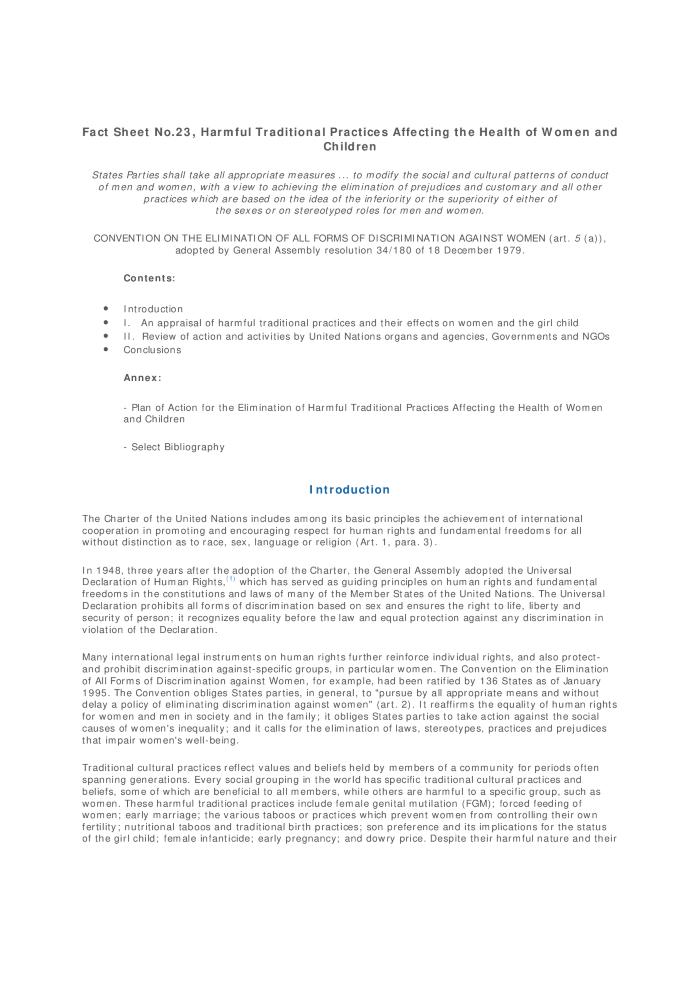 Rapport général sur la pauvreté (c:amaz:6470)
Kies voor evenwicht in uw jury (c:amaz:3774)
Zeg niet te gauw 'voor deze jury is er geen vrouw' (c:amaz:3465)
Een slimme vrouw neemt het voortouw : vijfde congres 'Vrouwen in geneeskunde', focus op preventie (c:amaz:2461)
Algemeen verslag over de armoede (c:amaz:2281)
In het kader van het contract met de burger, geconcretiseerd in hoofdstuk III van het Regeerakkoord, wordt voorzien in de opstelling van een 'Algemeen verslag over de armoede'. Het doel van het verslag was om uiteindelijk, geïnspireerd door het verhaal van de betrokkenen, de armen, en op basis van een maatschappelijke dialoog, een aantal aanbevelingen en voorstellen te formuleren die de overheid in concrete maatregelen zou kunnen omzetten. Het verslag is opgebouwd rond drie grote luiken. Het Verslag begint met een inleiding waarin wordt uitgelegd hoe men tot het Verslag is kunnen komen en waarin een inventaris is opgenomen van de initiatieven die zich tijdens de opstelling van het Verslag hebben ontwikkeld. Vervolgens treft men het eigenlijke materiaal van het rapport aan met zijn vier grote levensdomeinen nl. 'gezin, welzijn en gezondheid', 'arbeid en sociale bescherming', 'wonen en leefomgeving', 'kennis en cultuur, onderwijs'. Als laatste worden de belangrijkste conclusies van het rapport weergegeven en aanbevelingen naar het beleid geformuleerd.
Action for the 21st century reproductive health & rights for all : summary report of recommended actions on reproductive health and rights of the Cairo ICPD programme of action, September 1994 (c:amaz:1958)
Samenvattend rapport over de aanbevelingen op het vlak van reproduktieve gezondheidszorgen, opgenomen in het Actieprogramma dat werd voorgesteld op de 'Internationale Conferentie over Bevolking en Ontwikkeling' van september 1994 te Kaïro.
Hormonen : beheersen ze ons leven ? : menopauze, overgewicht, gedrag, mannelijke agressie, humeur (c:amaz:1607)
Journaliste Gail Vines onderzocht de bestaande mythes en mysteries op hormonaal gebied en bestrijdt het traditionele onderscheid tussen lichaam en geest, tussen natuur en voeding. Met bewijzen uit de sociale en natuurkundige wetenschap keert dit boek zich tegen de visie dat alle gedrag biologisch bepaald is. Tegelijkertijd stelt het vraagtekens bij het eenvoudigweg toedienen van hormonen.
Reproductive health care (c:amaz:1574)
Marleen Temmerman bekijkt in haar uiteenzetting de gezondheidsontwikkeling van naderbij. Zij gaat ondermeer dieper in op de situatie van de Derde Wereld waarbij het aspect van de demografische veranderingen en de daarmee gepaard gaande voortdurende evolutie van de gezondheidsontwikkeling vooral van belang is. Om een efficiënt bevolkingsbeleid op het vlak van gezondheid te kunnen voeren moet men volgens haar dit vanuit verschillende invalshoeken benaderen zoals de situatie van de vrouw, de mensenrechten, de geboortenregeling, de aanwezigheid en de bereikbaarheid van de gezondheidscentra, het onderwijs, het preventiebeleid, het genderbeleid,...
European social policy : a way forward for the Union : a white paper (c:amaz:1347)
Human development report 1994 (c:amaz:1264)
Rapport over de bevolkingsontwikkeling voor het jaar 1994. Dit rapport werd opgesteld ter voorbereiding van de Wereldtop voor Sociale Ontwikkeling die in maart 1995 zal gehouden worden te Kopenhagen. Het rapport staat volledig in het teken van de sociale veiligheid in het dagelijks leven.
Ons baby peuter kleuter boek : presentatie (c:amaz:1100)
Persvoorstelling van 'Ons baby, peuter, kleuter boek', een gezamelijke editie van de KVLV en de Standaard uitgeverij. De permap bevat een situering van het boek binnen de werking van de KVLV en een toelichting van de in dit boek behandelde thema's door de auteur Mia Brumagne. Het boek gaat over kinderen van 0 - 6 jaar en is in een heldere, leesbare taal geschreven. Een waaier van onderwerpen over zwangerschap, geboorte, ontwikkeling en opvoeding komen aan bod. Het boek bevat ook informatieve illustraties. Ook de inleiding bij de voorstelling van het boek van Dr. P. Adriaenssens, hoofd Afdeling Kinder- en Jeugdpsychiatrie van het UZ Gasthuisberg, werd opgenomen.
Mensenrechten-vrouwenrechten ? : kursus (c:amaz:65)
De ouder wordende vrouw in de samenleving : een uitdaging (c:amaz:621)
Dit dossier tracht een synthese te zijn van de positie van de ouder wordende vrouw in onze samenleving. In deze synthese komen verschillende themata aan bod : feminisatie van de veroudering, gezondheid, psychologische aspecten bij het ouder worden, de sociaal-economische positie van ouderen, zorgtak, risicogroepen....
Wereldbevolkingsrapport 1993 : het individu en de wereld : bevolking, migratie en de ontwikkeling in de jaren '90 (c:amaz:417)
In dit rapport wordt het individu benaderd als een onderdeel van de wereld. Men gaat in op realiteiten als stedelijke transformatie, internationale migratie, vluchtelingen. Ook wordt er een apart hoofdstuk gewijd aan de 'genderdimensie'.
Women, work and health : synthesis report of a panel of experts (c:amaz:2442)
Progress postponed : abortion in Europe in the 1990's (c:amaz:1143)
Dit boek geeft een stand van zaken weer over de abortusproblematiek tijdens de jaren 90 in Europa. Verschillende thema's worden hierbij besproken : het standpunt van vrouwen t.o.v. abortus, abortus in het politiek debat in Oost- en Centraal-Europa, gebruik van abortus in de gezondheidszorg, abortus als contraceptiva.
Women and tobacco (c:amaz:4268)
Het België van de vrouwen vijf jaar na Nairobi (c:amaz:9901)
La Belgique des femmes cinq ans après Nairobi (c:amaz:9900)
Femmes : défis pour l'an 2000 (c:amaz:3593)
Working together for women's health : a framework for the development of policies and programs (c:amaz:4316)
Répertoire des travaux du Conseil de l'Europe en matière d'égalité entre les femmes et les hommes (1950-1988) (c:amaz:3433)
Rapport d'activités 1988 / Canton de Genève. Bureau de l'Egalité des Droits entre Homme et Femme (c:amaz:6966)
Belgische deelneming aan de wereldconferentie belast met onderzoek en evaluatie van de resultaten van het VN-decennium voor de vrouw : gelijkheid, ontwikkeling en vrede  (Nairobi, Kenia, 15-26 juli 1985) (c:amaz:10099)
Participation belge à la Conférence mondiale chargée d'examiner et d'évaluer les résultats de la Décennie des Nations Unies pour la femme : égalité, développement et paix (Nairobi, Kenya, 15-26 juillet 1985) (c:amaz:10098)
Directive du Conseil, du 12 juin 1989, concernant la mise en oeuvre de mesures visant à promouvoir l'amélioration de la sécurité et de la santé des travailleurs au travail (89/391/CEE) (c:amaz:8950)
Tweede verslag over het verslag van de Commissie aan de Raad, het Europees Parlement, het Economisch en Sociaal Comité en het Comité van de Regio's over de gezondheidstoestand van vrouwen in de Europese Gemeenschap (COM(97)0224 - C4-0333/97) (c:amaz:8116)
Deuxième rapport sur le rapport de la Commission au Conseil, au Parlement Européen, au Comité Economique et Soial et au Comité des Régions sur l'état de la santé des femmes dans la Communauté Européenne (COM(97)0224 - C4-0333/97) (c:amaz:8115)
Verslag over het verslag van de Commissie aan de Raad, het Europees Parlement, het Economisch en Sociaal Comité en het Comité van de Regio's over de gezondheidstoestand van vrouwen in de Europese Gemeenschap (COM(97)0224-C4-0333/97) (c:amaz:8081)
Rapport sur le rapport de la Commission au Conseil, au Parlement Européen, au Comité Economique et Social et au Comité des Régions sur l'état de la santé des femmes dans la Communauté Européenne (COM(97)0224-C4-0333/97) (c:amaz:8080)
60 jaar vrouwenkiesrecht (c:amaz:7730)
Gender differences in self-regulation patterns and attitudes toward driving among older adults (c:amaz:7570)
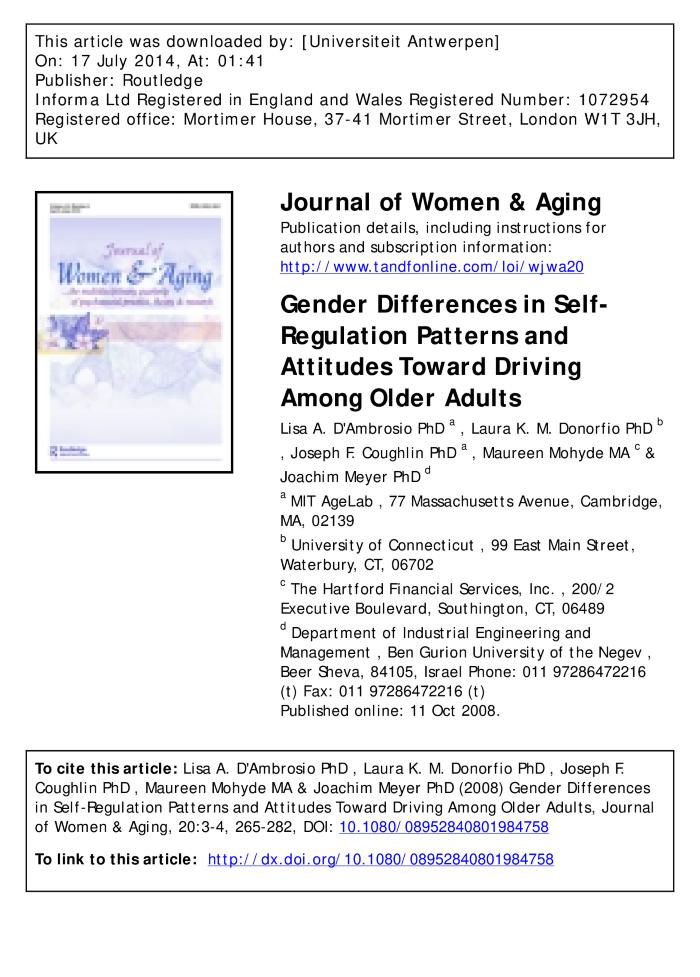 Les villes qui favorisent l'égalité entre les sexes : les milieux bâtis et les environnements physiques (c:amaz:7507)
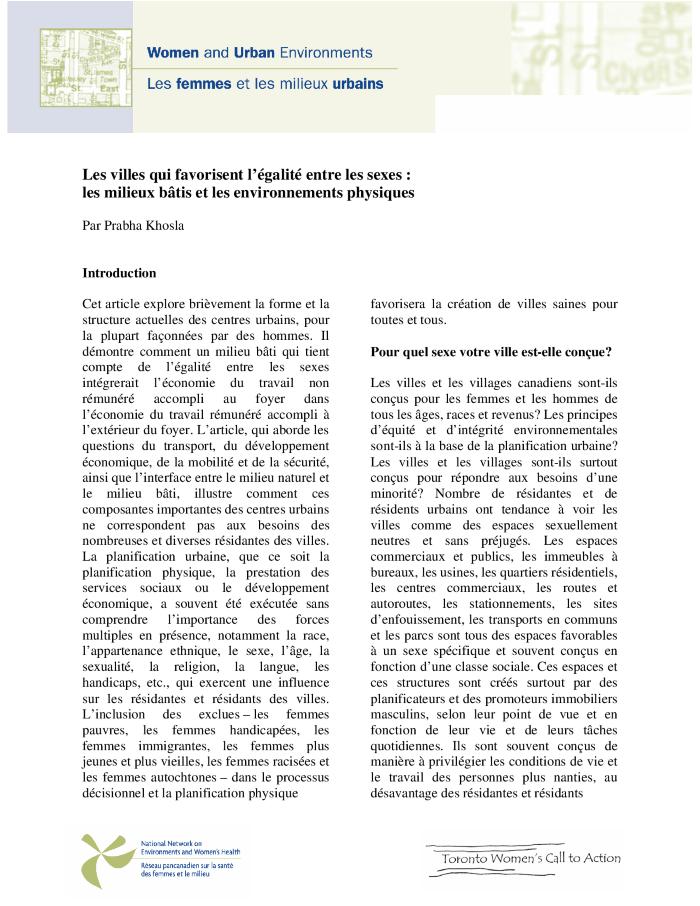 'I'd feel ashamed': girls' bodies and sports participation (c:amaz:7463)
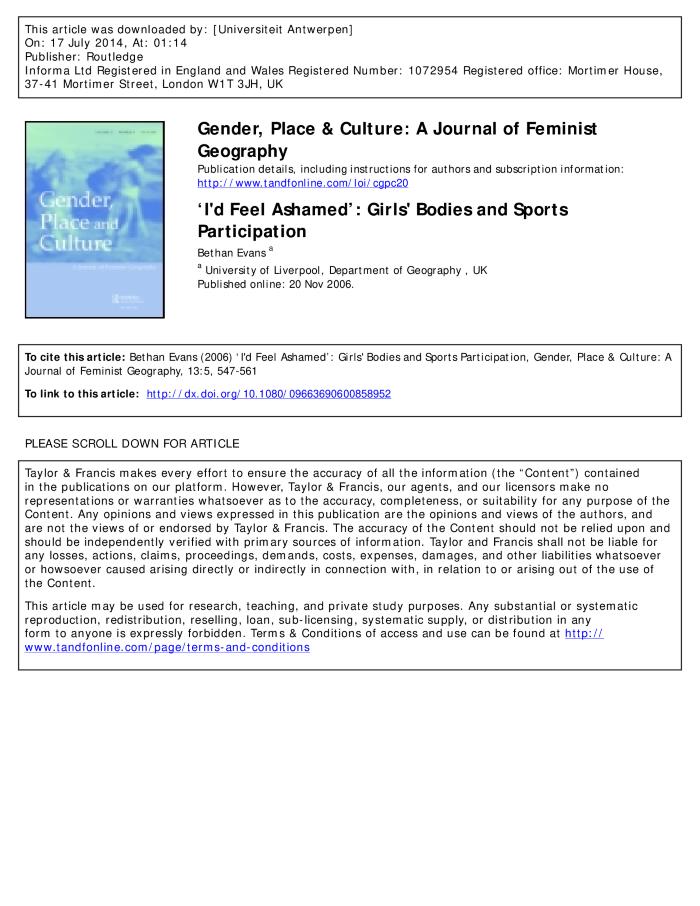 Reference book on women of China (c:amaz:7239)
La santé des femmes : à travers l'âge et les frontières (c:amaz:711)
In dit artikel wordt de voornaamste gedachte weergegeven uit de publicatie : '1. Santé femme- statistique', uitgegeven door de Wereldgezondheidsorganisatie, in 1992, te Parijs, nl. dat vrouwen het biologisch voordeel dat zij hebben t.o.v. mannen bij hun geboorte kwijtraken door hun slechtere levensomstandigheden.
Het Vlaamse beleid naar etnisch-culturele minderheden : Jaarrapport 2001 (c:amaz:7029)
Genre et changement climatique : kit actu' (c:amaz:6949)
Projet de décret portant des mesures diverses en matière d'action sociale et de santé (c:amaz:6945)
Projet de décret portant confirmation de l'arrête du Gouvernement wallon du 29 septembre 2011 portant codification de la legislation en matière de santé et d'action sociale : texte adopté en séance plénière (c:amaz:6943)
La femme et la santé (c:amaz:6935)
A say, a choice, a fair go : the Government's national agenda for women (c:amaz:6888)
National agenda for women : implementation report (c:amaz:6867)
Politique familiale et Union européenne (c:amaz:6864)
Philomene Coenen : tailleuse (c:amaz:6845)
Violences conjugales : du côté des victimes (c:amaz:6729)
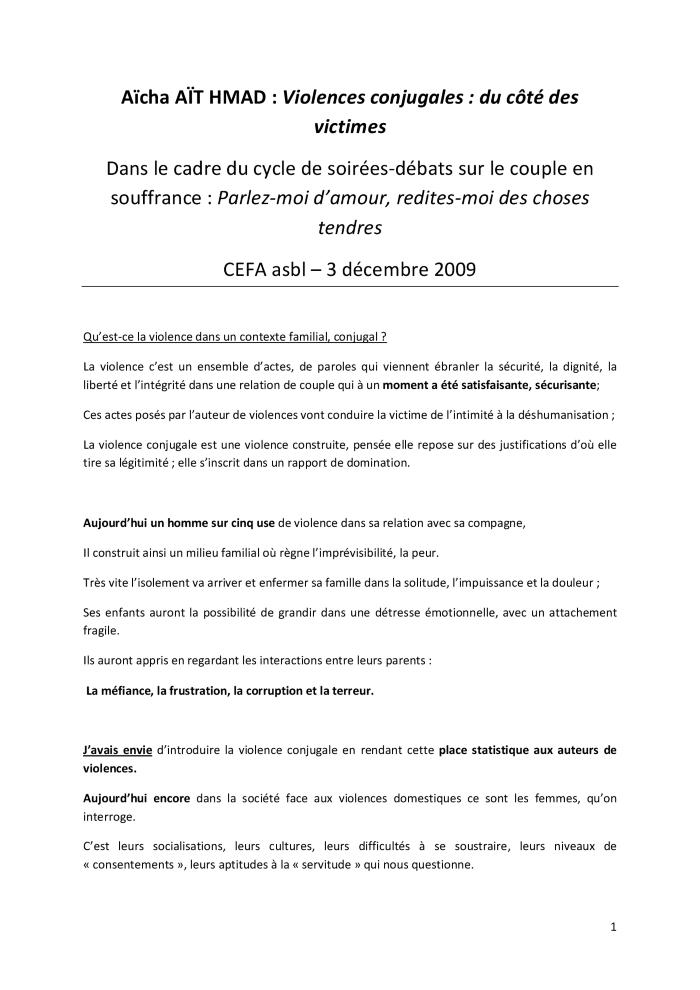 Y a-t-il couple ? : une grille d'analyse pour les intervenants amenés à intervenir en temps de crise (c:amaz:6727)
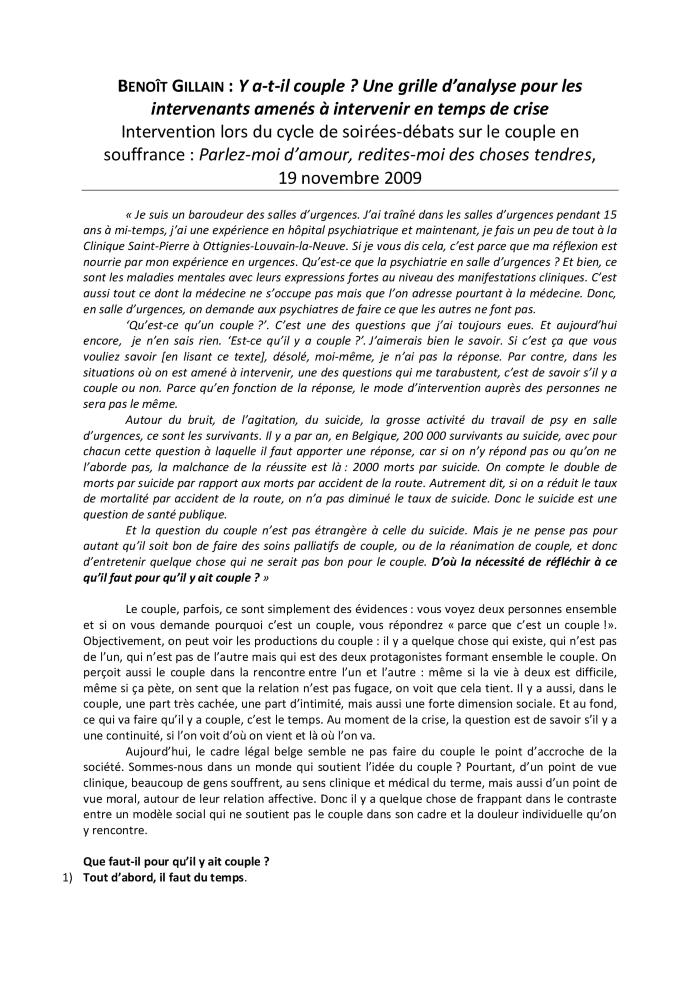 Genre et politiques néolibérales : actes du colloque international organisé par l'AFARD en partenariat avec DAWN et FEMNET, 7-8 avril 2006 à Rabat Maroc (c:amaz:5980)
Voorwaarts mars voor meer vrouw/man-gelijkheid (c:amaz:5911)
28 april 2005 : Ministerieel besluit tot bepaling van de voorwaarden tot toelating van de digitale mammografie in het Vlaamse bevolkingsonderzoek inzake borstkanker (c:amaz:5854)
Rapport sur la politique wallonne en matière d'égalité des chances entre les hommes et les femmes : politique menée en 2004 par le Gouvernement wallon conformément à la quatrième Conférence mondiale del'ONU sur les femmes (c:amaz:5741)
Genderwijzer : vrouwen en mannen in cijfers, 2005 (c:amaz:5441)
The situation of girls and young women (c:amaz:4940)
Résolution sur le rapport de la Commission au Conseil, au Parlement Européen, au Comité Economique et Social et au Comité des Régions sur l'état de la santé des femmes la Communauté Européenne (COM(97)0224 - C4-0333/97) (c:amaz:422)
[Zonder titel] (c:amaz:4086)
Resolutie van de Raad van 4 december 1997 betreffende het verslag over de gezondheidstoestand van vrouwen in de Europese Gemeenschap (c:amaz:3643)
Vrouwen leven langer, maar niet gezonder (c:amaz:3490)
Welzijn op het werk : het nieuwe bouwstuk [themanummer] (c:amaz:3113)
Het recht om te kiezen : VN-Rapport over gezondheid rond seksualiteit, zwangerschap en bevalling (c:amaz:2938)
Report of Women, Health and Development : activities in WHO's programmes 1982-1983 (c:amaz:2820)
De hoogbejaarden en hun kinderen (c:amaz:2789)
Vrouwen in Europa : naar gezond ouder worden : een rapport over de gezondheidstoestand van vrouwen van middelbare leeftijd en ouder (samenvatting) (c:amaz:2744)
Wat is er van het rumoer rond de derde generatiepil ? (c:amaz:2368)
In 1995 namen de medische autoriteiten in Groot-Brittannië de anticonceptiepil onder vuur en veroorzaakten hierdoor een ware 'pilscare'. Als gevolg hiervan ging de auteur van dit artikel praten met deskundige artsen over mogelijke negatieve effecten van het gebruik van de 'derde generatiepil'.
Arbeidsrecht en telethuisarbeid [themanummer] (c:amaz:2272)
Speciaal dossier over arbeidsrecht bij telethuisarbeid. In een eerste uiteenzetting wordt door Laura Ballarin en Marc Belien getracgt een duidelijke definitie te geven van de begrippen huisarbeid en telewerk. Laura Ballarin geeft vervolgens een omschrijving van het juridisch statuut van de thuiswerker en geeft een overzicht van de wettelijke bepalingen die momenteel wel en niet van toepassing zijn voor de thuiswerker. Vervolgens bespreekt ze de bepalingen van het bij het Parlement ingediende wetsontwerp. Ter afsluiting van dit dossier trachten Willy Imbrechts en Jean-Pierre Martin een antwoord te geven op vragen in verband met de veiligheid en de gezondheid van de thuiswerkers gelet op het specifieke karakter van de arbeidsplaats.
Werk en kinderen : dubbele belasting of een gezonde combinatie ? (c:amaz:2159)
In dit artikel gaat Marrie Bekker na hoe het gesteld is met de gezondheid en het welbevinden van vrouwen die buitenshuis werken combineren met de zorg voor kinderen. Vrouwen die buitenshuis werken zijn minder vaak ziek dan thuiswerkende vrouwen. De term 'dubbele belasting' stelt het leven van de moeders in een te negatief daglicht. Men zou, aldus de auteur, eerder kunnen spreken van dubbele arbeidsvreugde. Wel waarschuwt zij voor veralgemening en plaatst in die zin vijf kantekeningen.
Vrouwen en psychofarmaca : weer een keurslijf ? (c:amaz:1654)
Vrouwen uit Amerika en West-Europa (behalve Finland) gebruiken twee maal zoveel psychofarmaca dan mannen. In België ligt het verbruik dan nog eens vijfmaal hoger dan in Groot-Brittannië en twee en een halve maal hoger dan in Nederland. Hoe komt dat dan wel ? Zijn vrouwen geestelijk ongezonder ? of is er hormonaal iets mis met hen ? of zijn vrouwen gewoonweg grote klagers ? Misschien reageren artsen wel anders op vrouwen dan op mannen ? Anita Dewinter onderzoekt een zevental hypothesen rond sekseverschillen in het gebruik van psychofarmaca. Inleiding en slot van het artikel bekijken wie de grote psychofarmaca-gebruikers zijn en of vrouwen ook beter worden van deze medicatie.
Women of China (c:amaz:14220)
Women of China has been published since 1952, and is sponsored and administered by the All-China Women's Federation, the largest women's organisation in China. It remains the only monthly English-language magazine with the specific purpose of introducing Chinese women to the world. Women of China keeps global readers informed about Chinese culture and the reality of Chinese women's lives, experiences and perspectives.
Alternatieve geneeskunde (c:amaz:1422)
Bijdrage over natuurgeneeswijzen. Men gaat dieper in op de voedingsgewoonten die volgens de alternatieve geneeskunde positief kunnen bijdragen tot een goede gezondheid.
Gender issues and reproductive health (c:amaz:1241)
In dit artikel gaat men dieper in op de rol van de vrouw in de ontwikkelingslanden in relatie tot haar gezondheidstoestand. De maatschappelijke rol van de vrouw is in deze landen door culturele omstandigheden veel zwaarder dan die van de man : de vrouw staat in voor de kostwinning, het opvoeden van kinderen en het onderhoud van het gezin. Door de geringe gezondheidsvoorzieningen en de zware taken sterven er meer vrouwen dan mannen en dit vooral tijdens de zwangerschapsperiode en bij de bevalling. In eerste instantie zou men in deze culturen de vrouwen moeten voorlichten en hen bewust maken van de geboortenplanning. Tegelijkertijd dient men de gezondheidssector uit te breiden naar de vrouwen en kinderen toe.
Le progrès des femmes dans le monde : en quête de justice (c:amaz:11846)
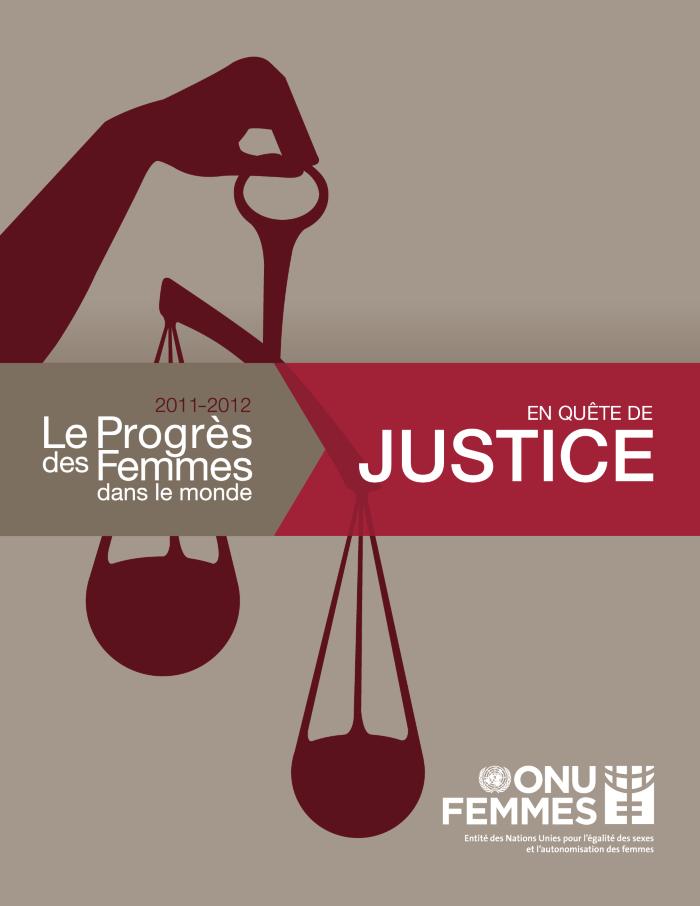 Resolutie betreffende de evaluatie en de verbetering van de gewestelijke maatregelen inzake preventie van borstkanker (c:amaz:11753)
Résolution relative à l'évaluation et à l'amélioration du dispositif régional de prévention du cancer du sein (c:amaz:11751)
12 december 2008 : Decreet betreffende de bestrijding van sommige vormen van discriminatie (c:amaz:11724)
12 décembre 2008 : Décret relatif à la lutte contre certaines formes de discrimination (c:amaz:11723)
La situation des enfants dans le monde 2007 : femmes et enfants, le double dividende de l'égalité des sexes (c:amaz:11536)
The state of the world's children 2007 : women and children, the double dividend of gender equality (c:amaz:11535)
Wereld bevolkingsrapport 1999 : zes miljard, tijd om te kiezen (c:amaz:11467)
Exclus et invisibles : la situation des enfants dans le monde 2006 (c:amaz:11251)
Excluded and invisible : the state of the world's children 2006 (c:amaz:11250)
Vrouwen in het Brussels Hoofdstedelijk Gewest : rapport gerealiseerd door Amazone op vraag van de Staatssecretaris voor Gelijke Kansenbeleid van het Brussels Hoofdstedelijk Gewest (c:amaz:11143)
Kwaliteit van het bestaan in Europa : samenvatting (c:amaz:11049)
La qualité de vie en Europe : résumé (c:amaz:11048)
Droits des femmes et bioéthique (c:amaz:10756)
Women's rights and bioethics (c:amaz:10755)
Vrouwen en mondialisering : de strijd tegen genderongelijkheid (c:amaz:10133)
Les femmes dans la mondialisation : réduire les inégalités de genre (c:amaz:10132)